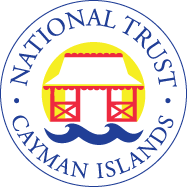 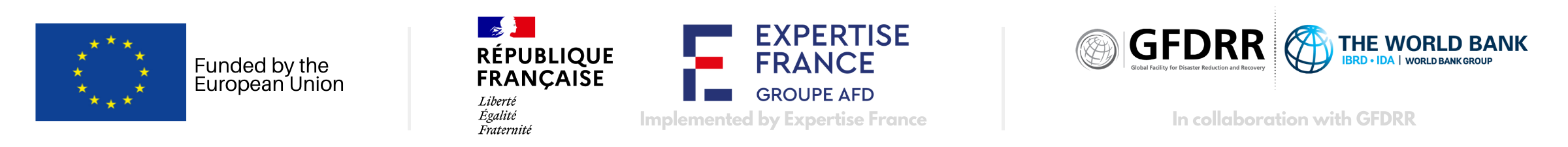 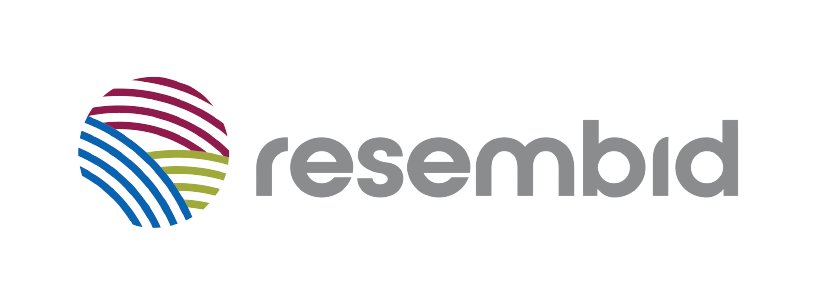 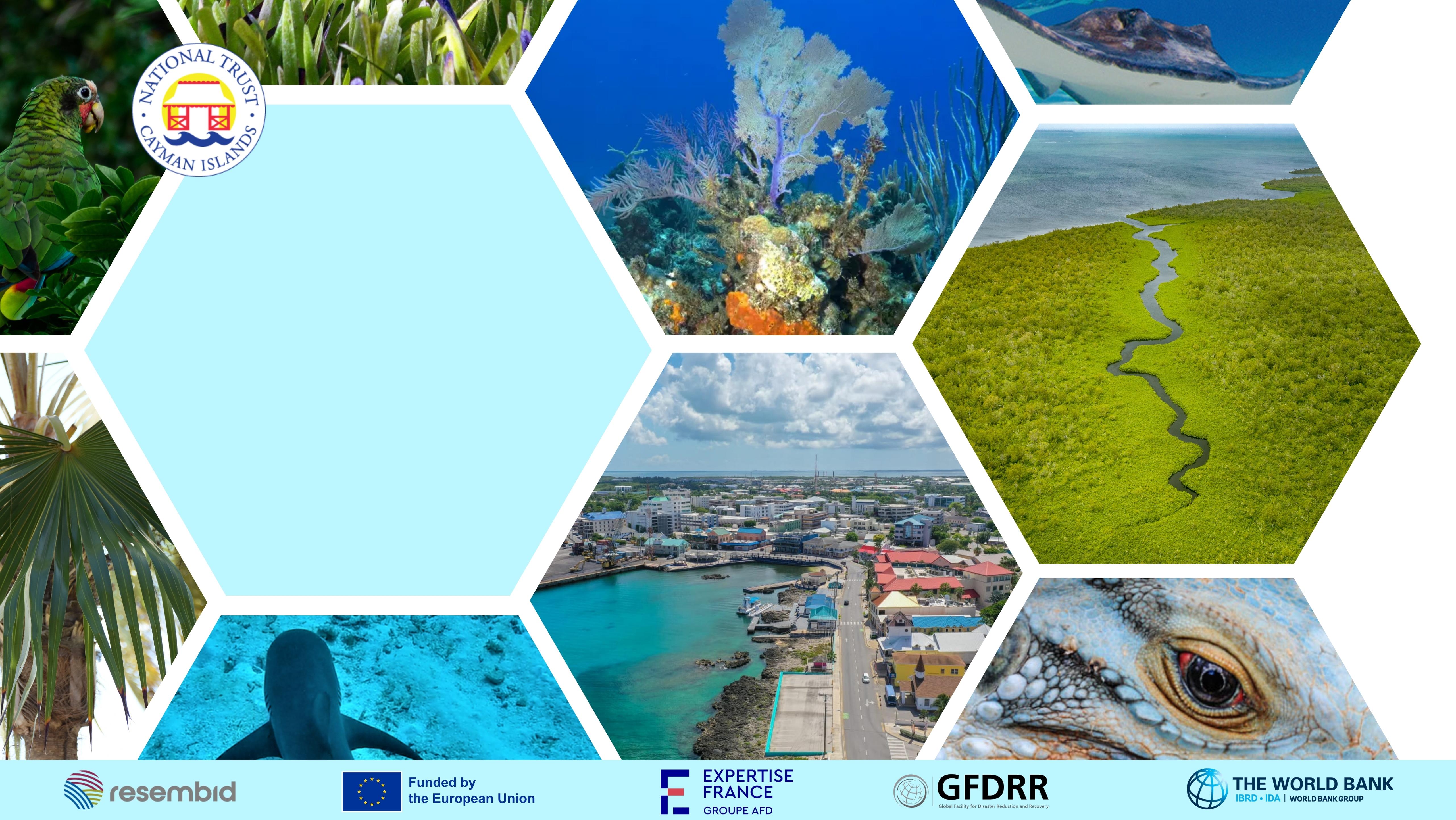 Introduction to Climate Change in Cayman (Mini Unit): Lesson 4
How is Climate Change putting Cayman at risk now?
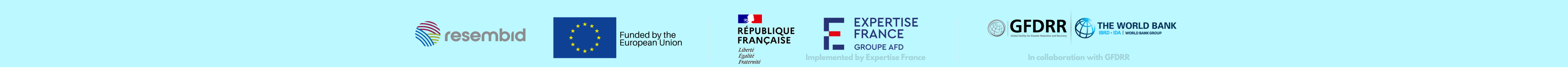 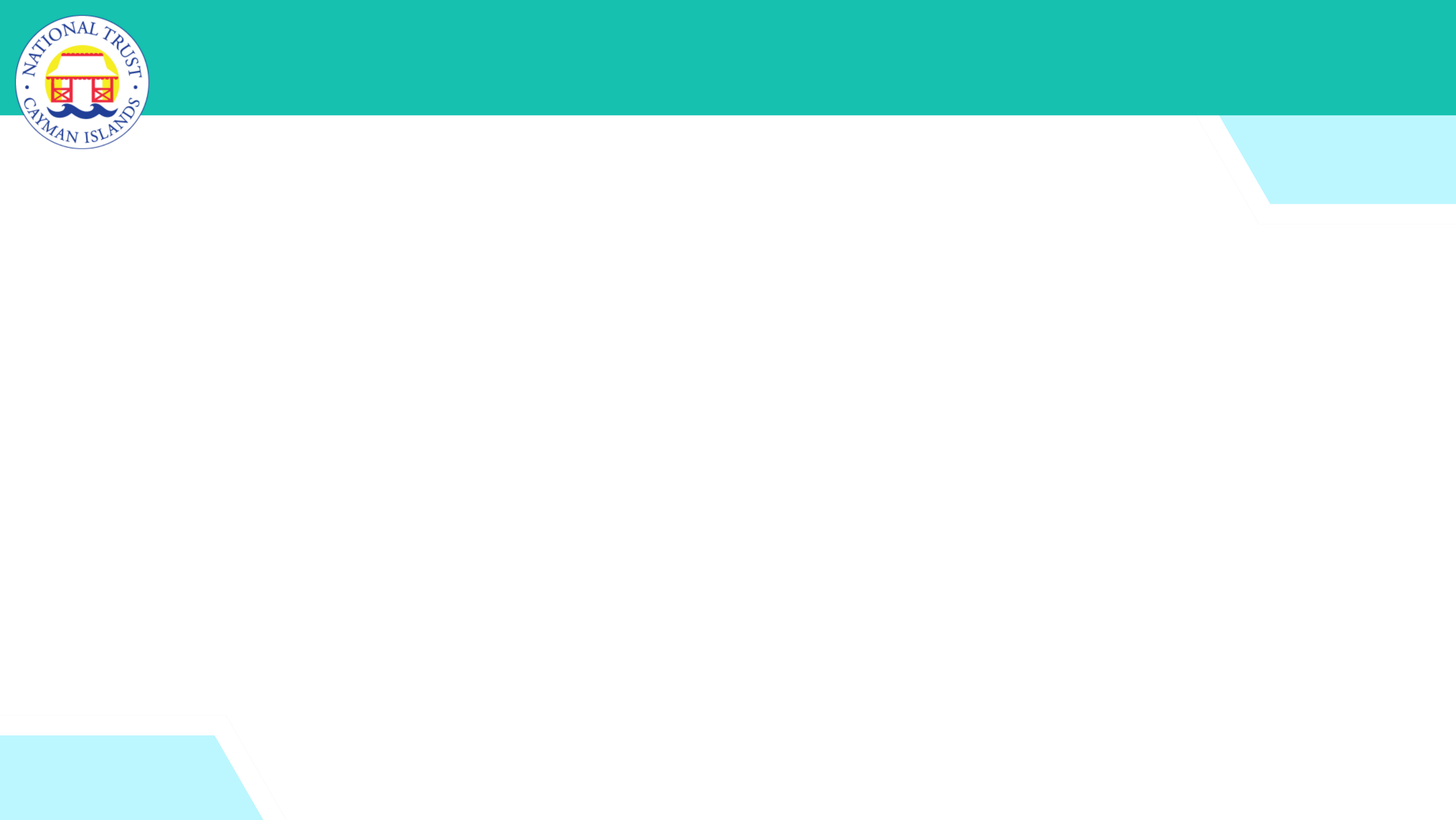 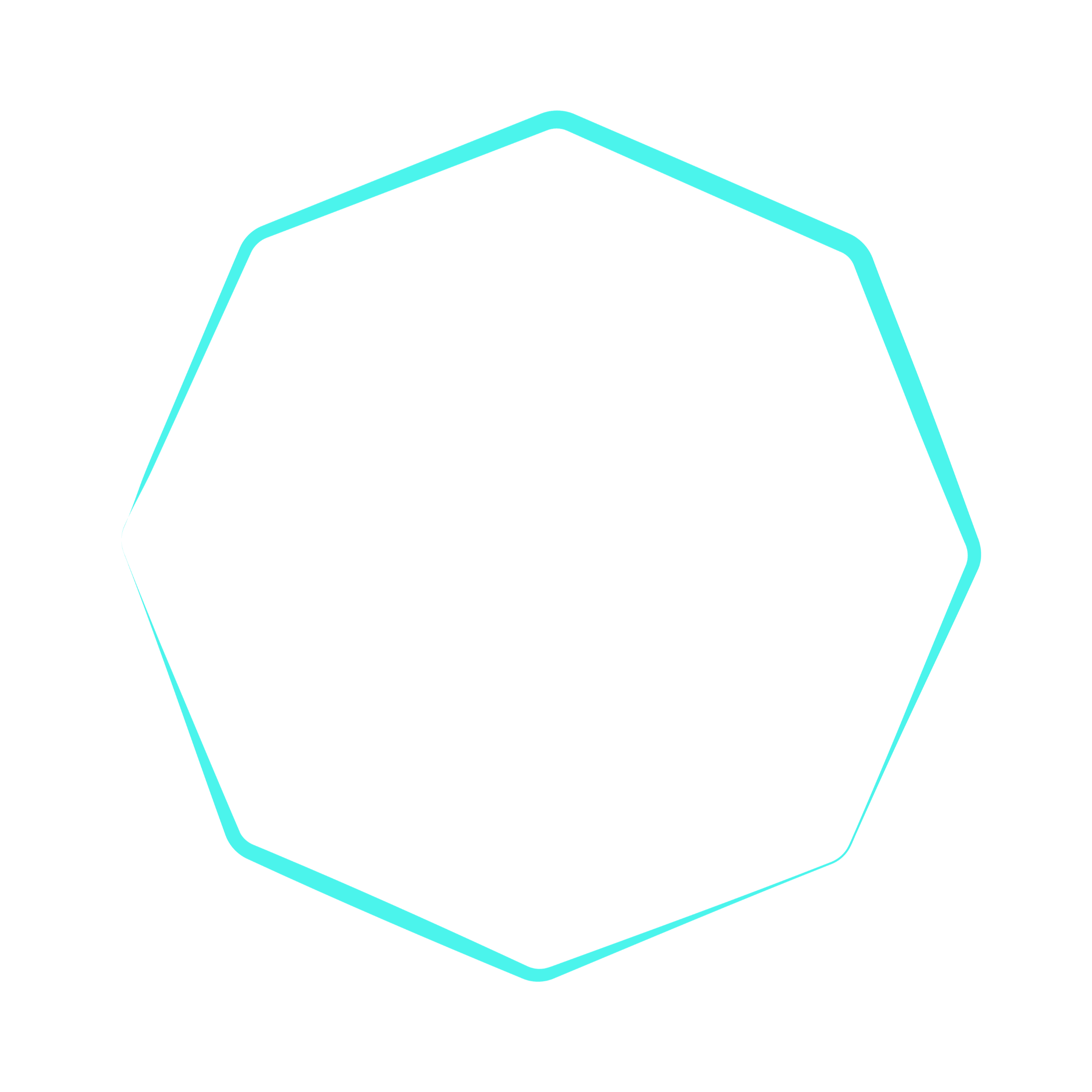 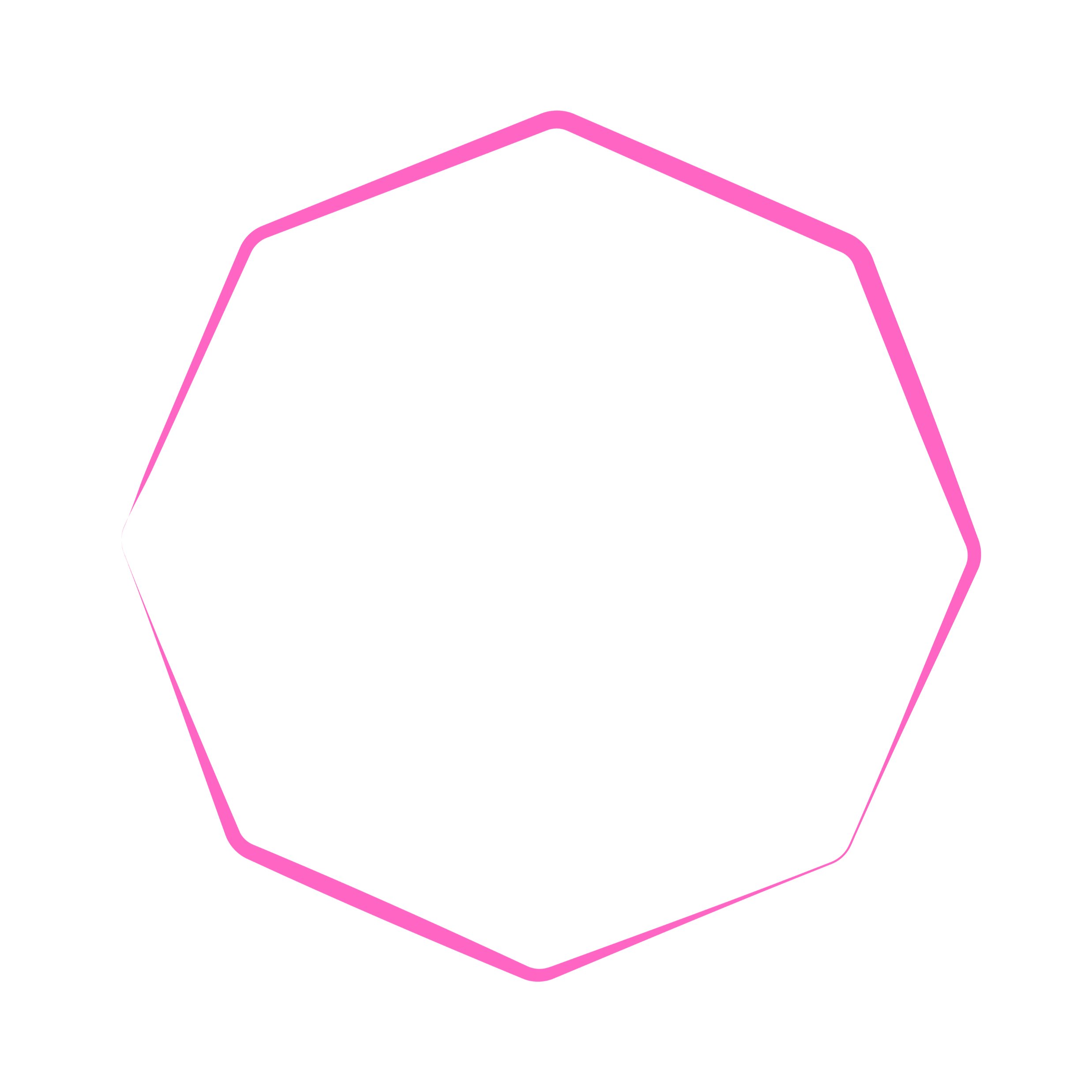 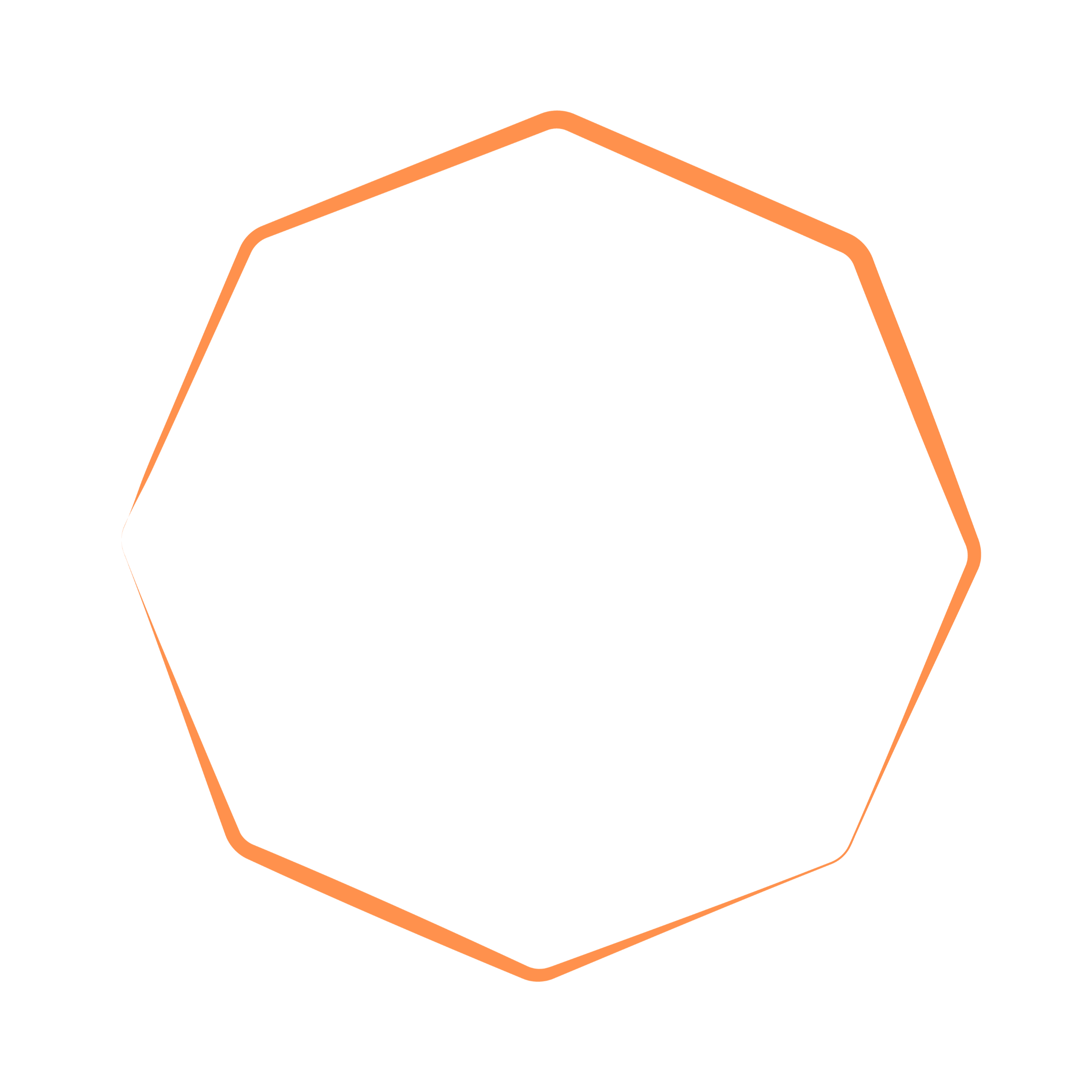 Sea Level Rise Activity
Global consequences of Climate Change
Who is most at risk?
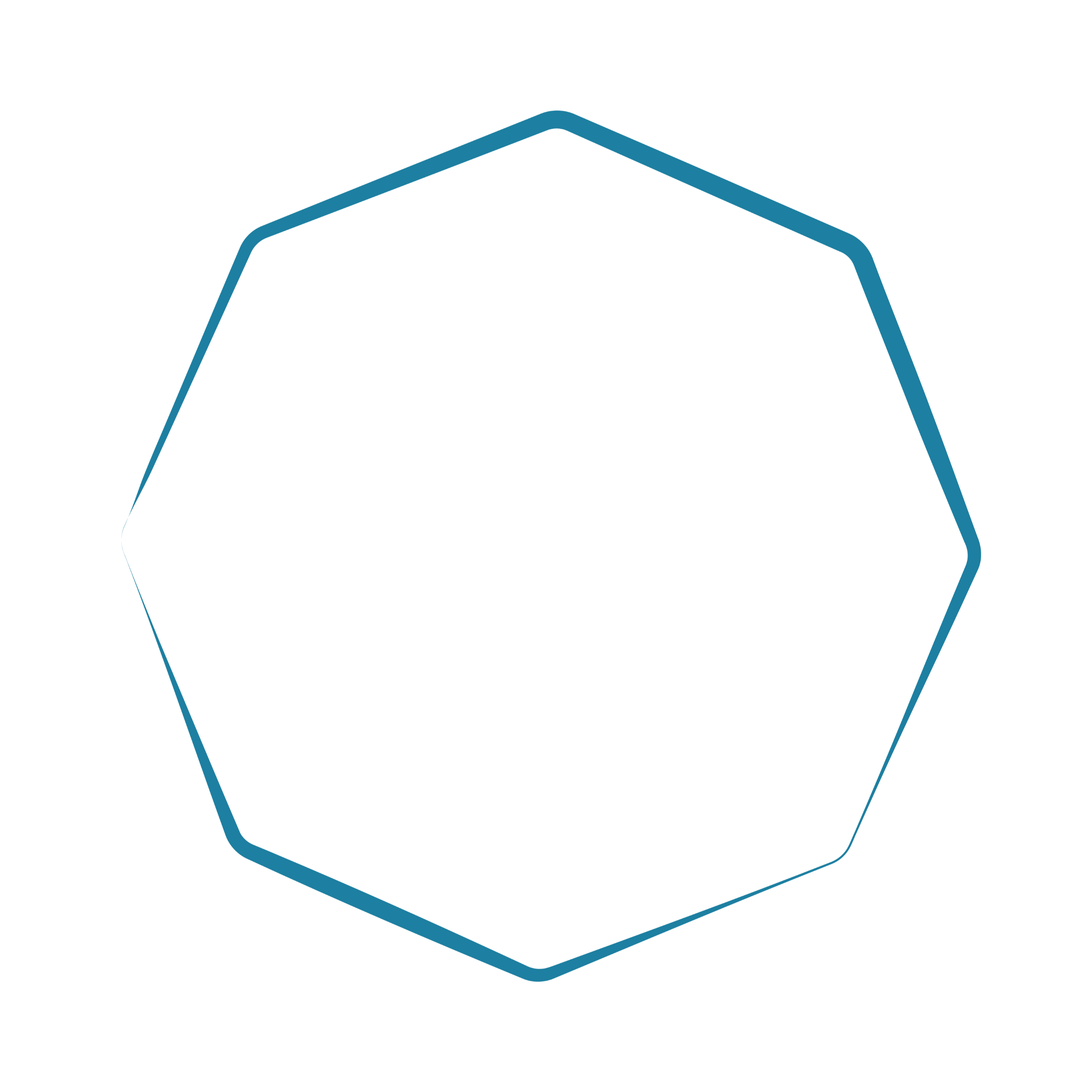 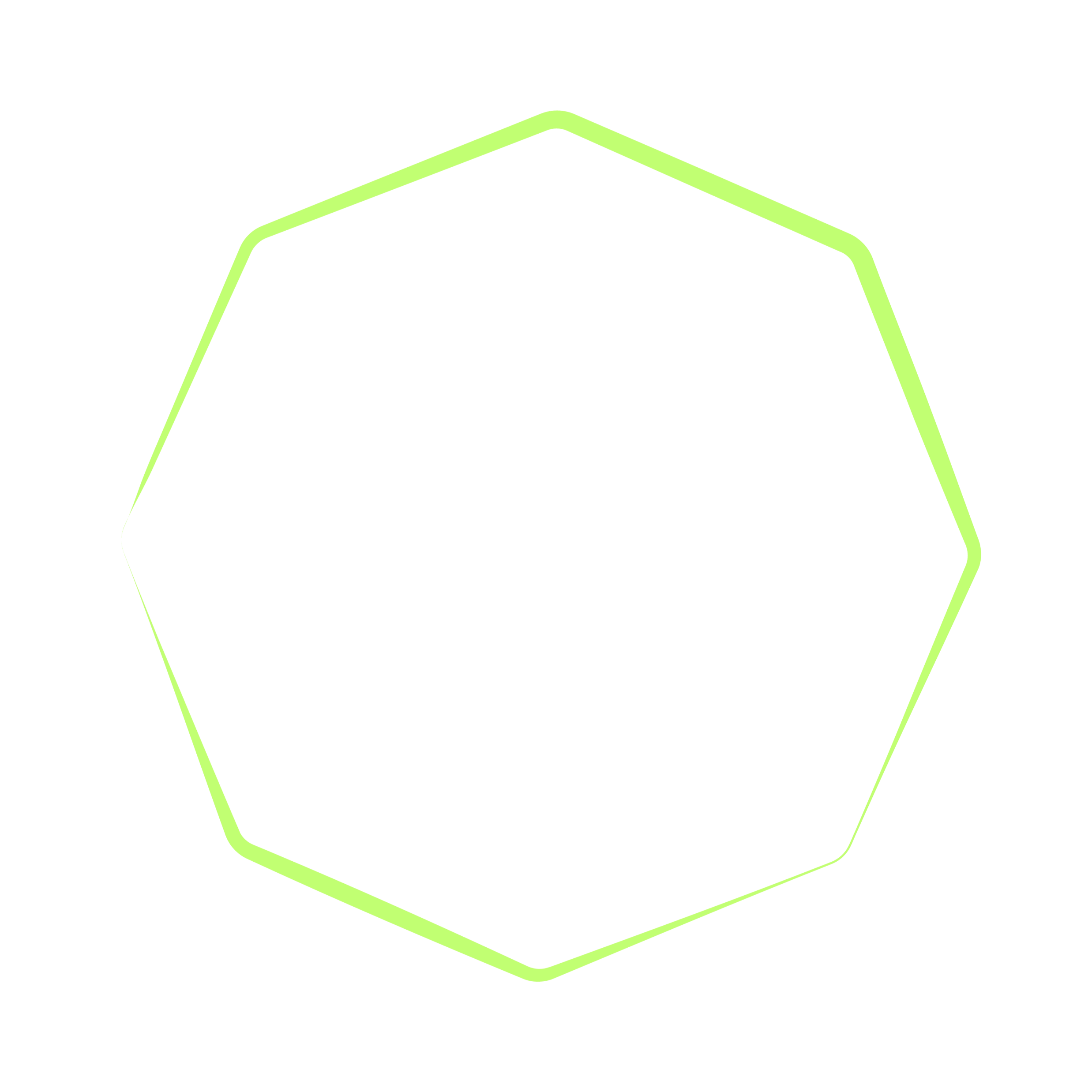 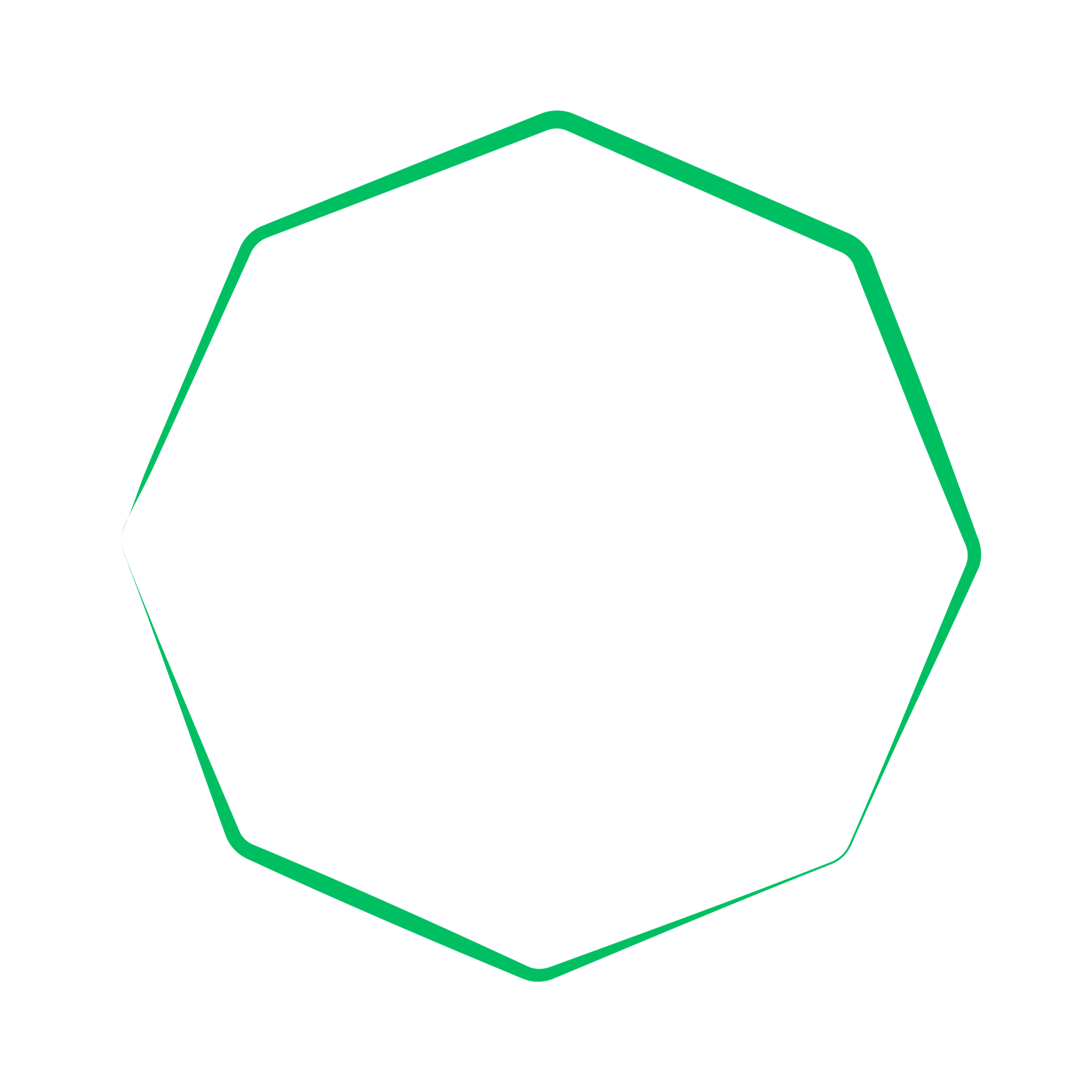 Ecosystem Disturbance Activity
Extreme Weather Patterns Activity
Conclusion
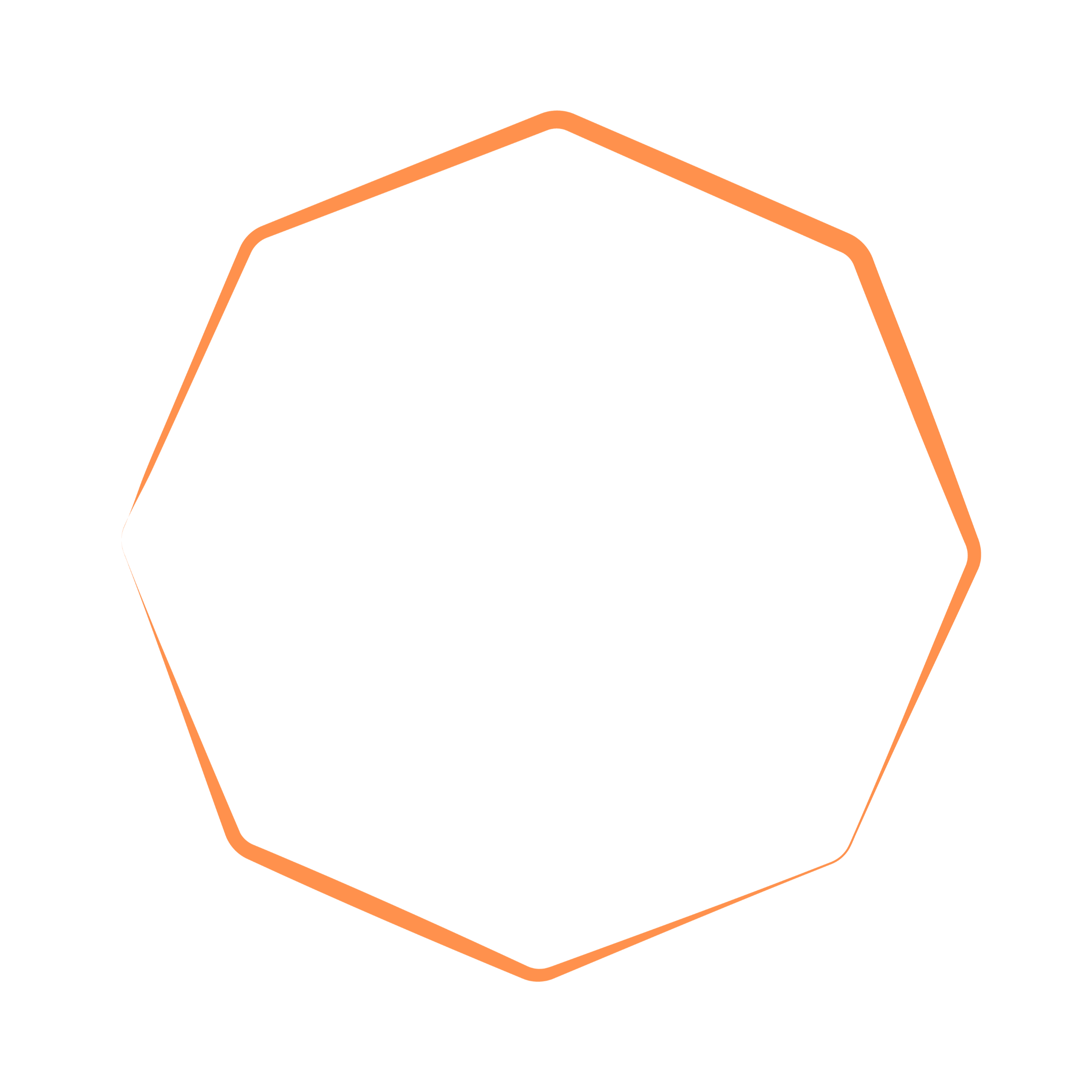 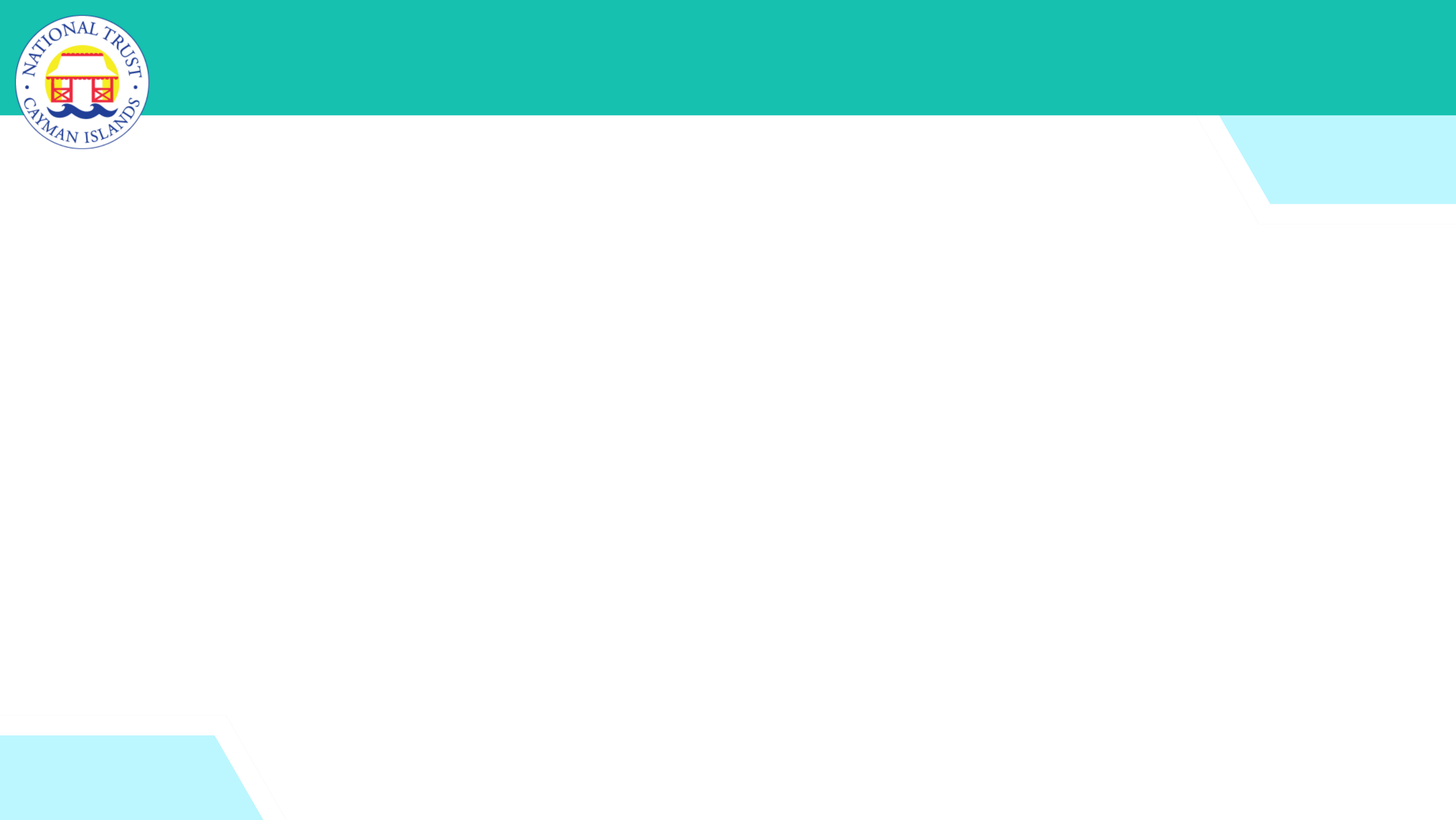 What are some of the global consequences of climate change that you can think of?
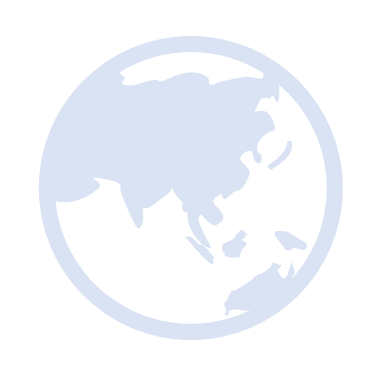 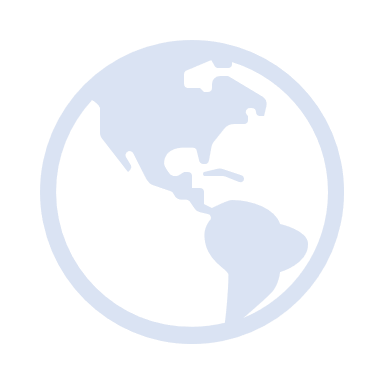 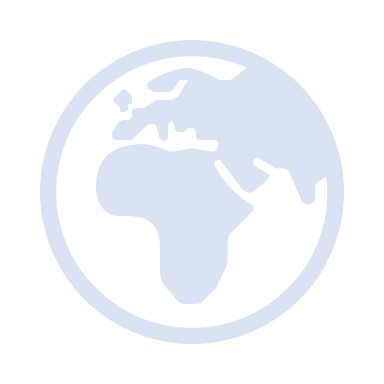 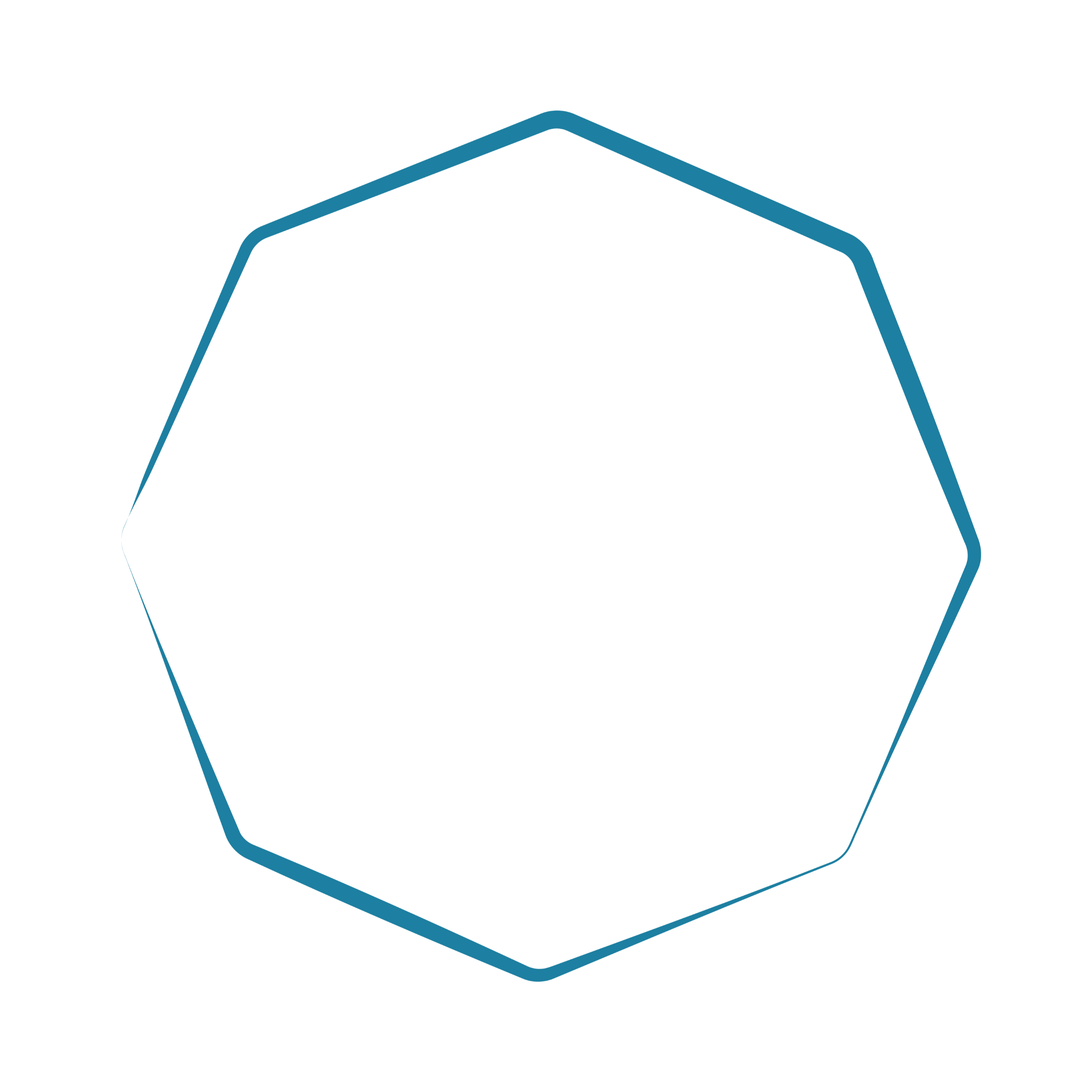 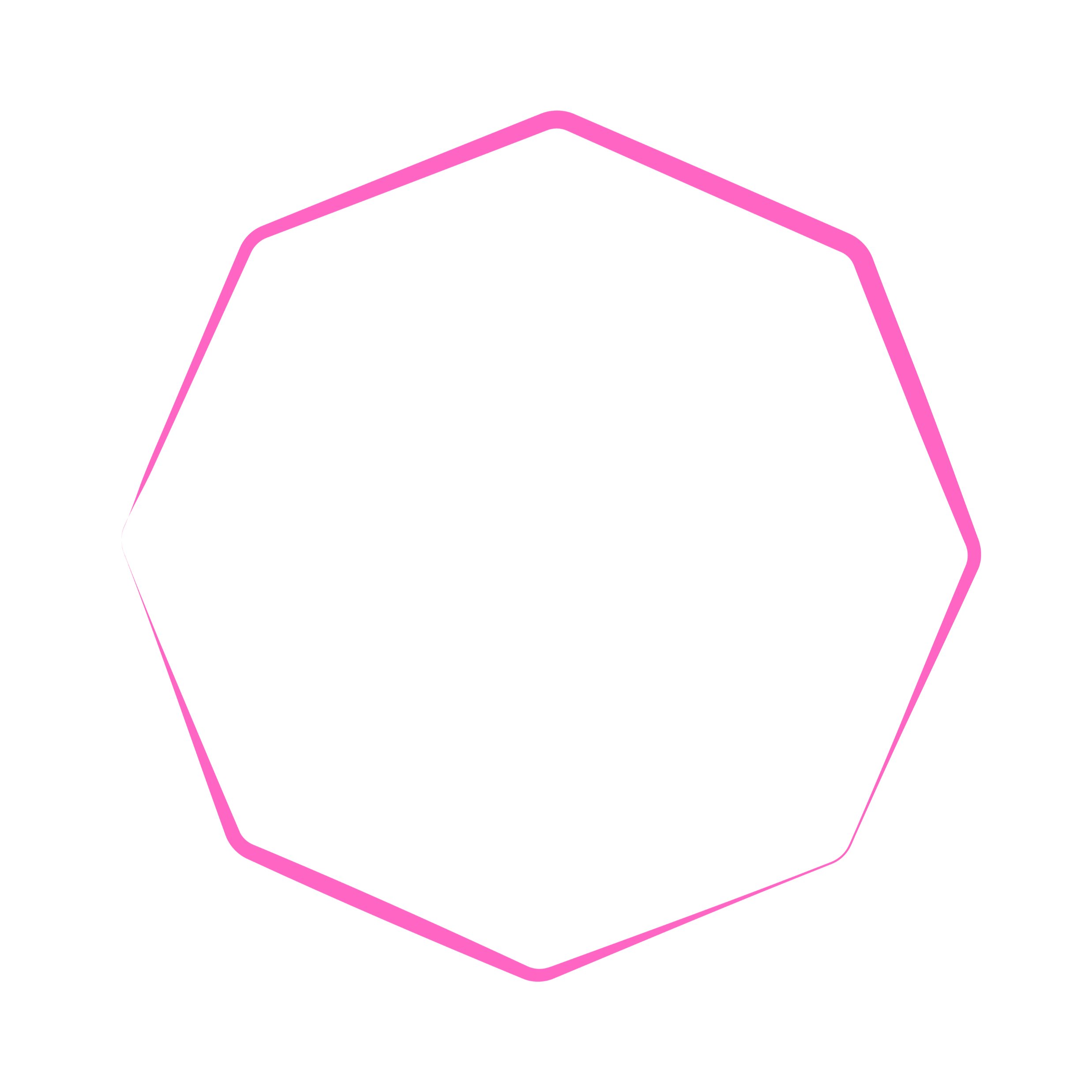 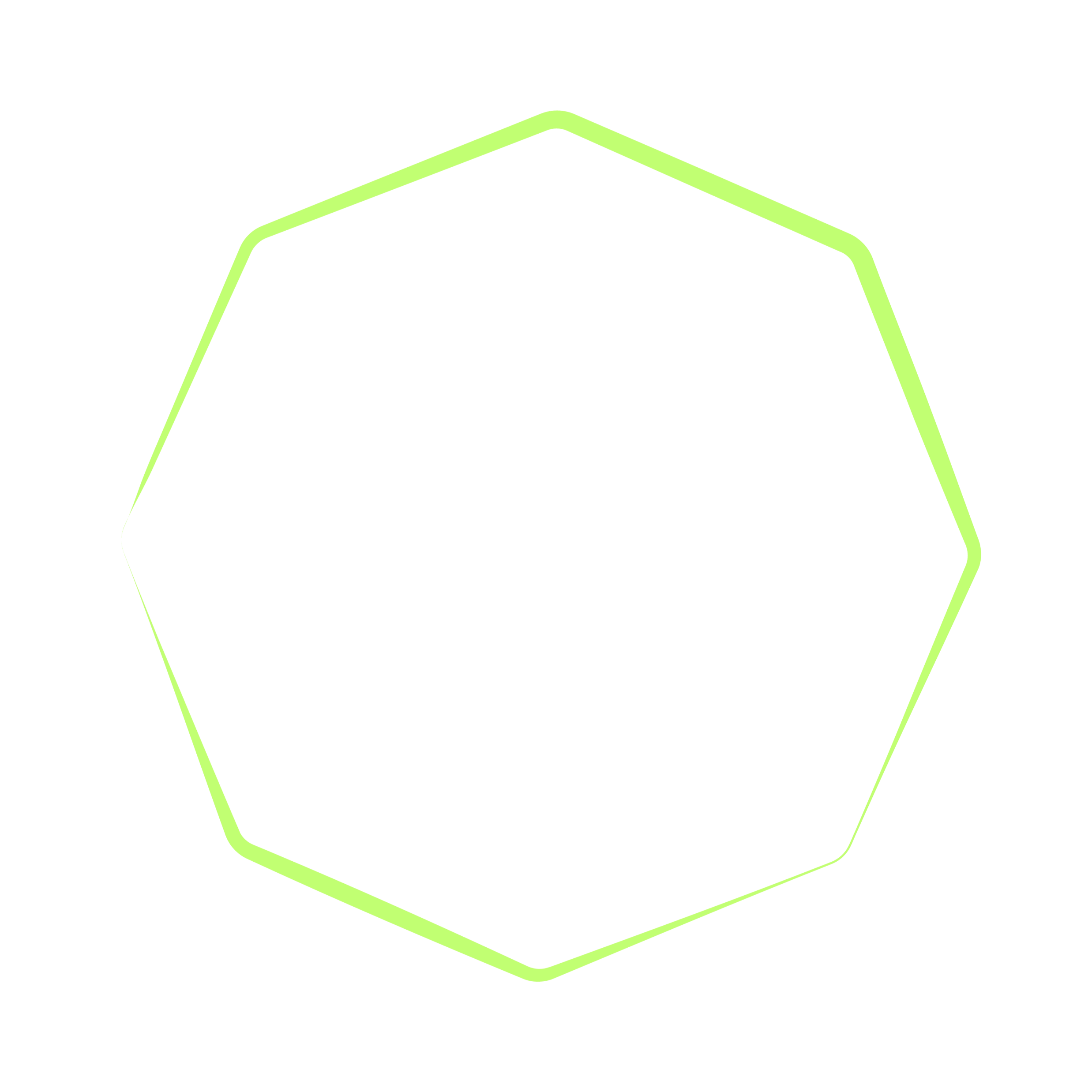 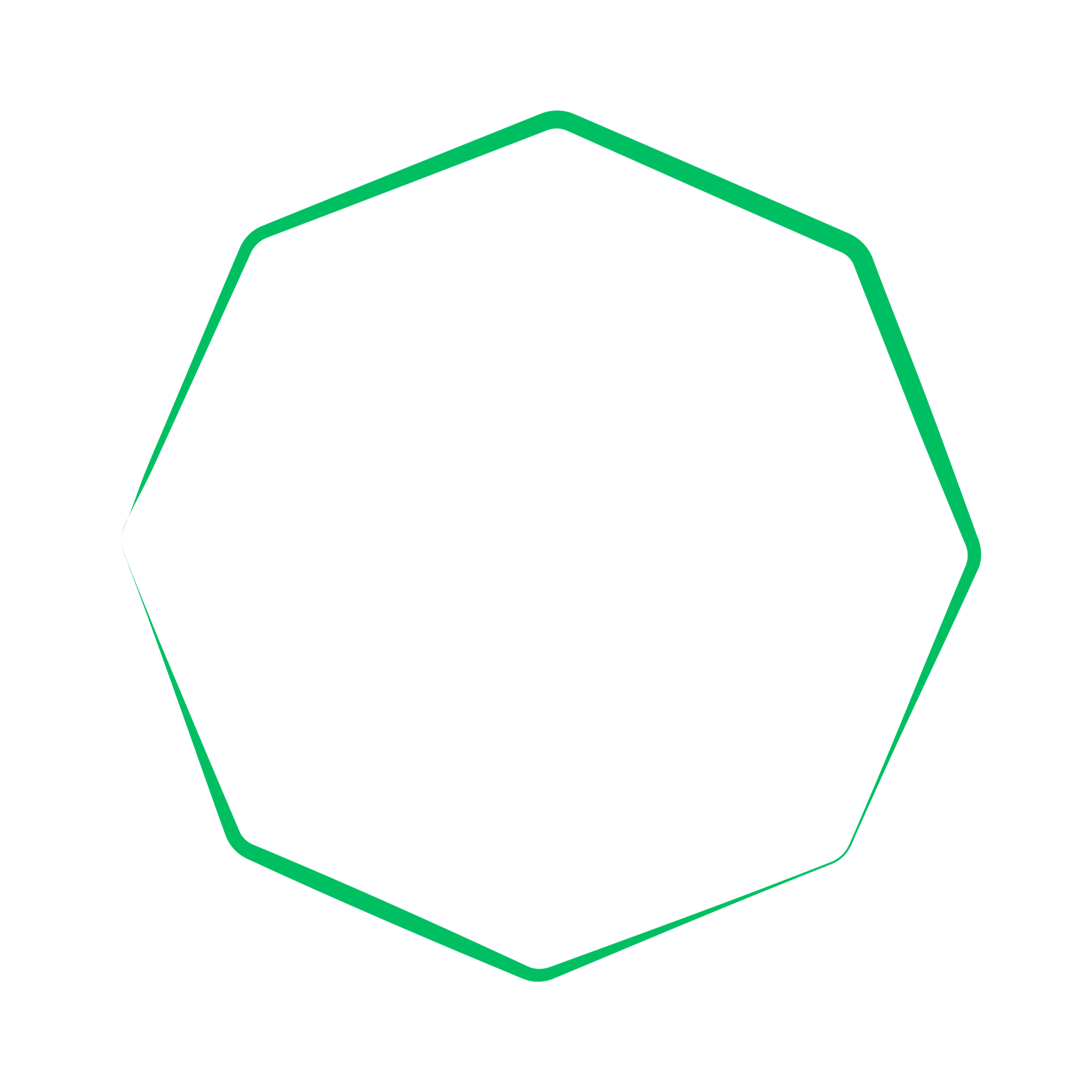 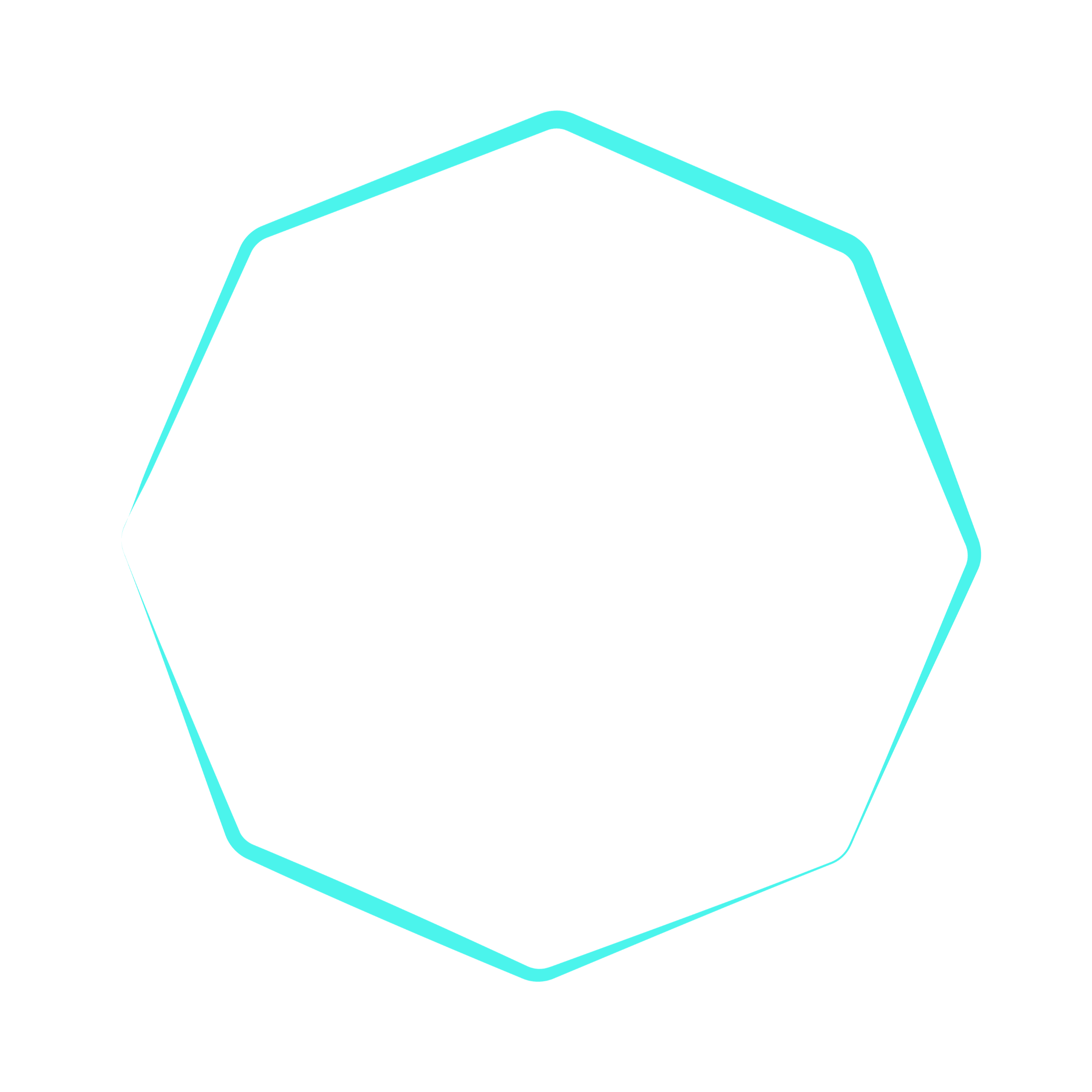 [Speaker Notes: Before giving students a brief overview of global climate change consequences, write down their initial thoughts on a whiteboard. 
This should only take around 4 minutes.]
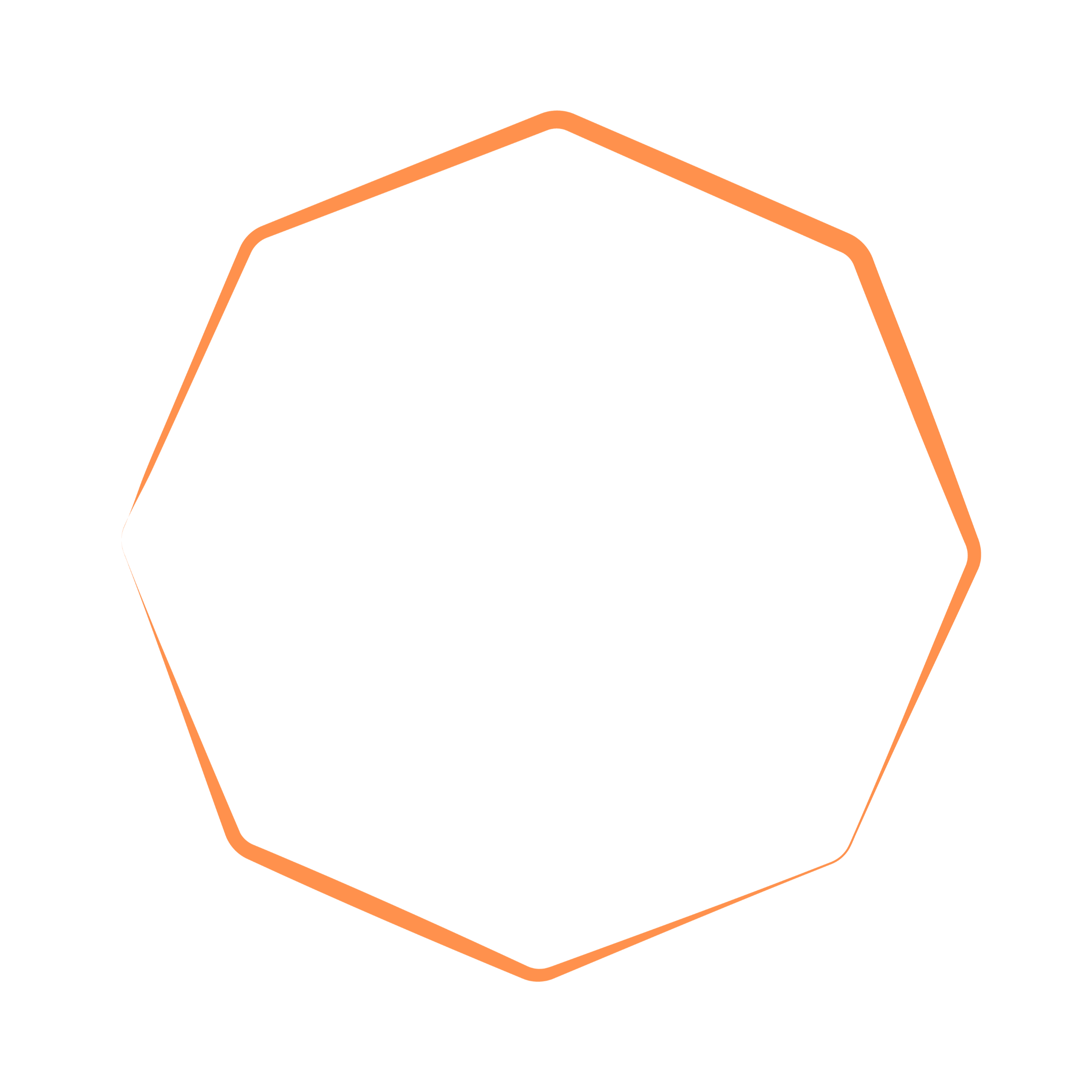 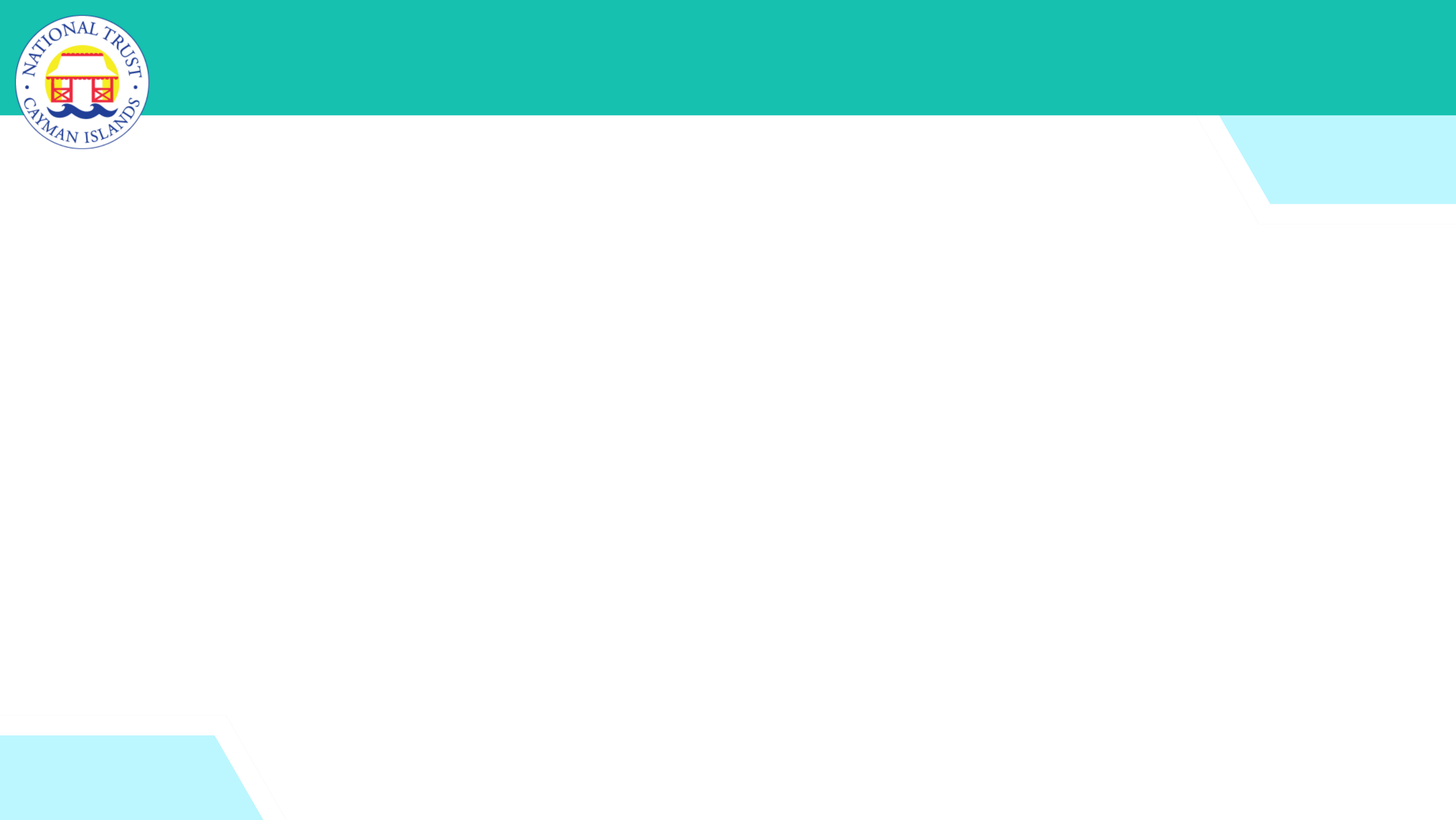 What are some of the global consequences of climate change to human life?
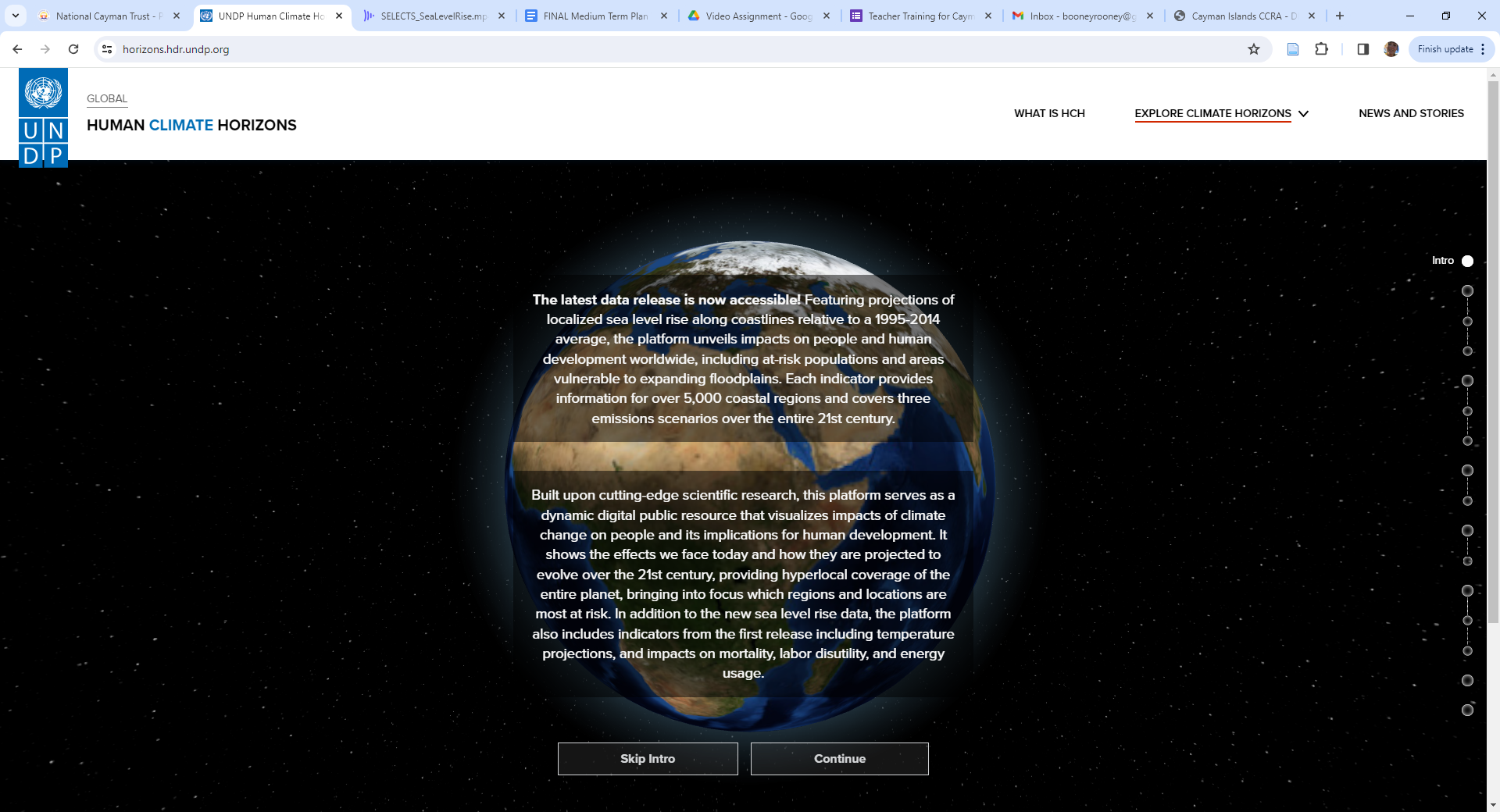 Human Climate Horizons webpage
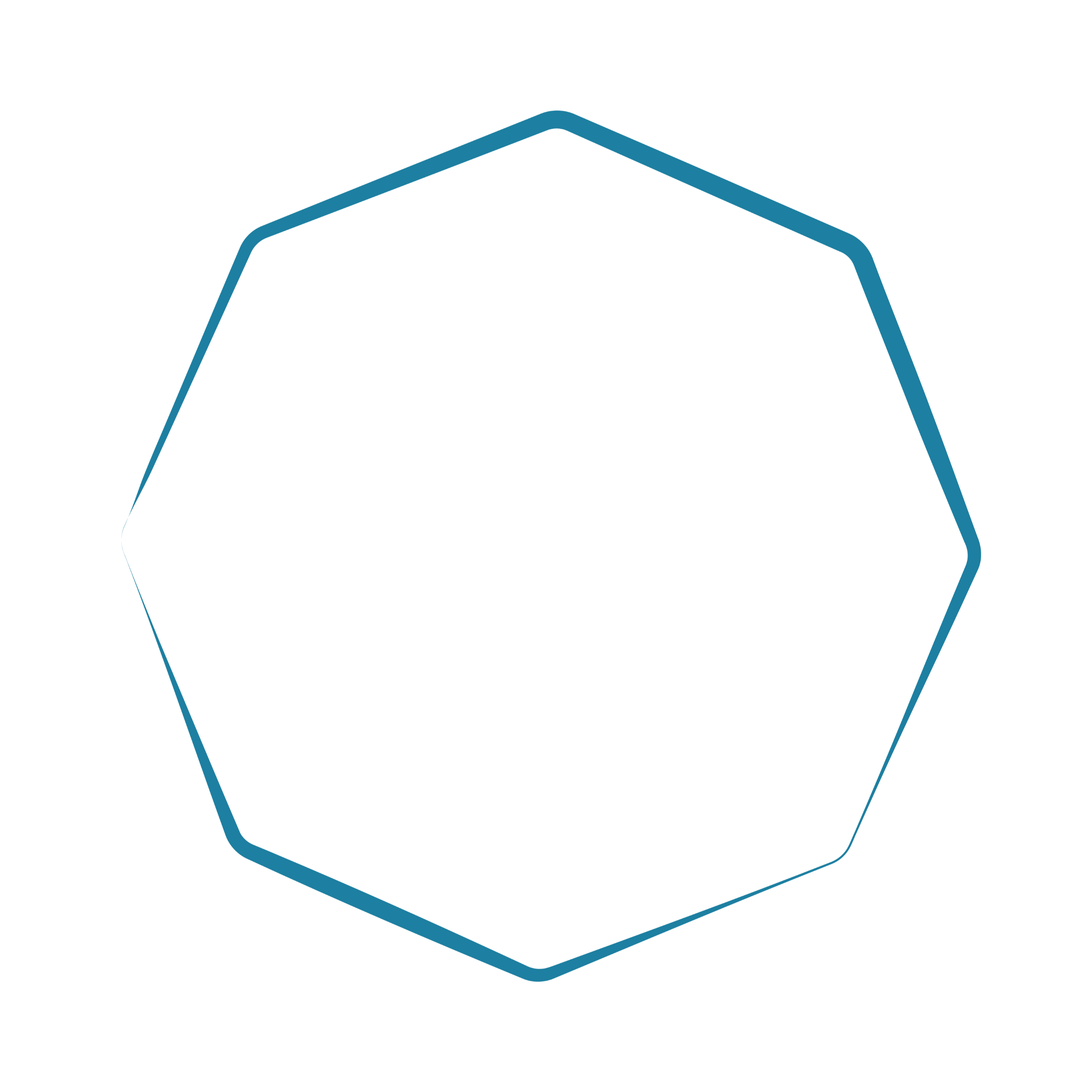 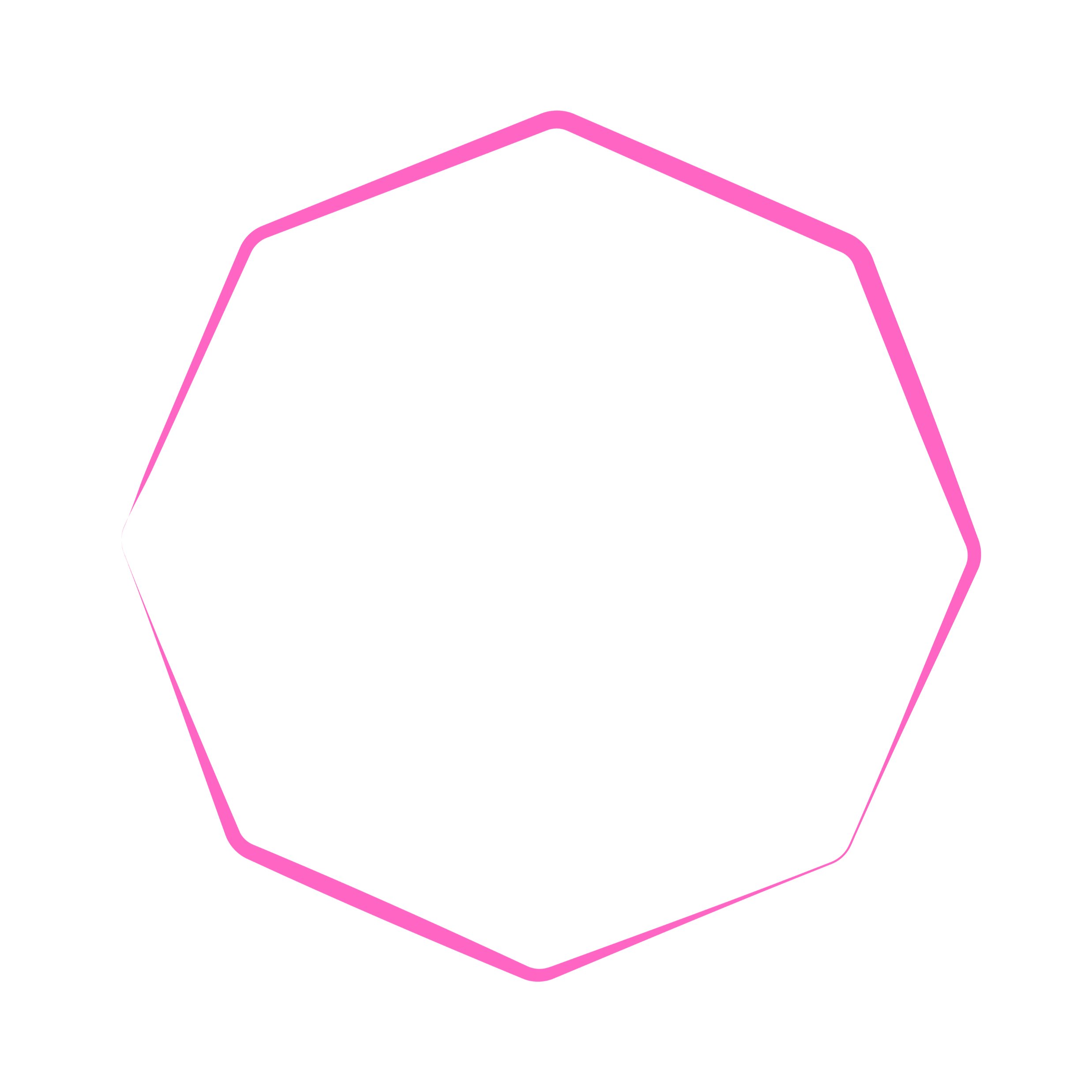 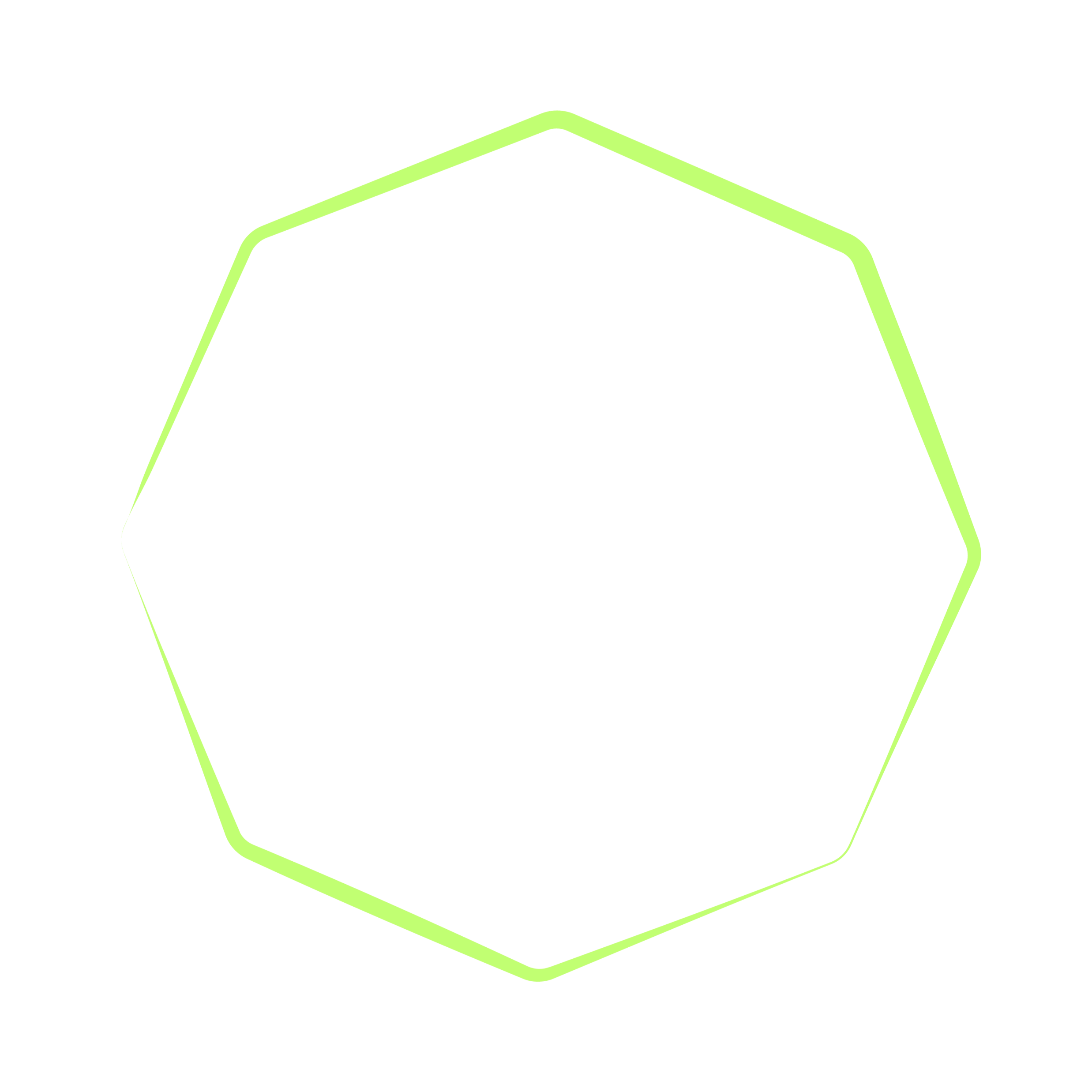 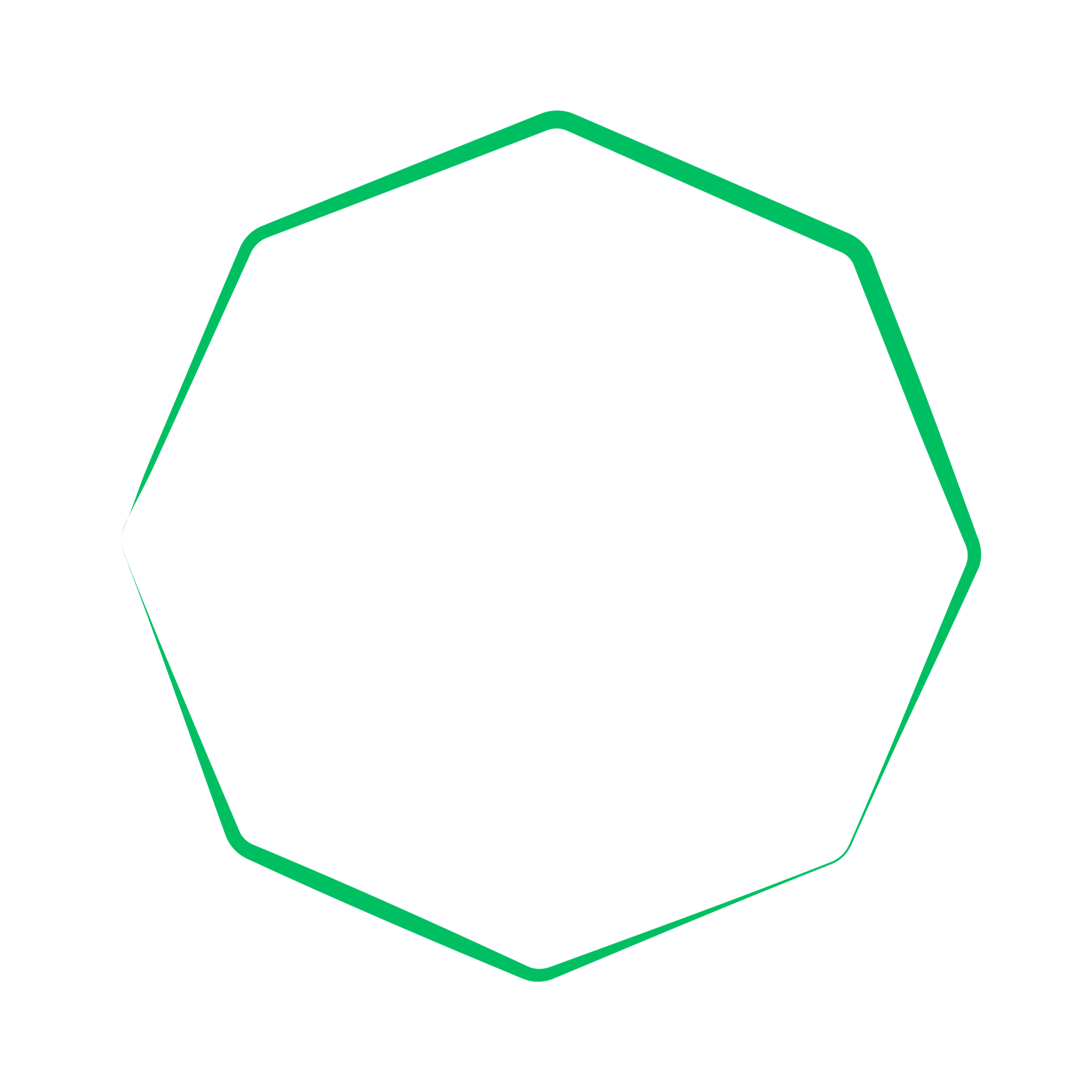 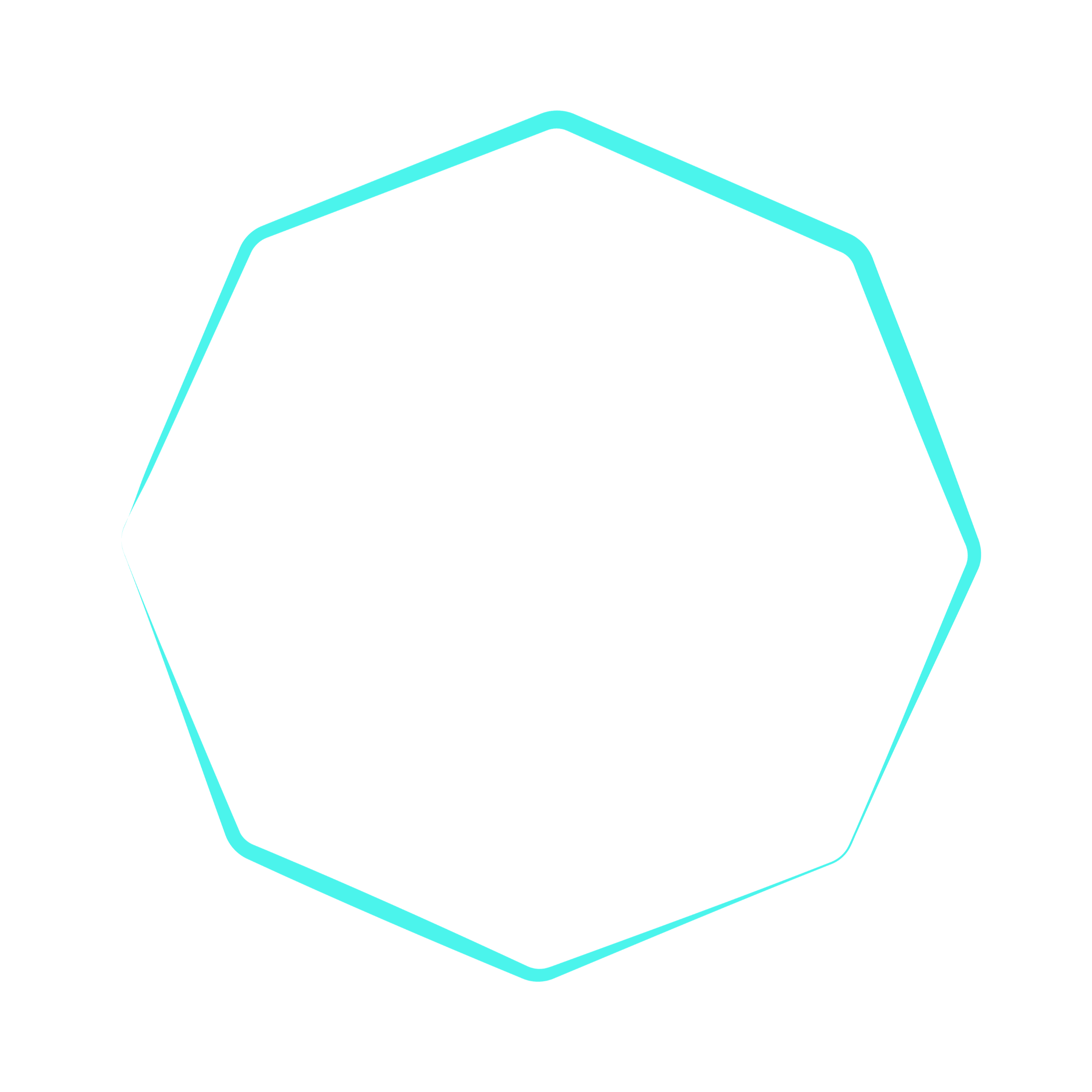 [Speaker Notes: Open the Human Climate Horizons UNDP webpage and read through the slides. https://horizons.hdr.undp.org/
This webpage is based on how climate change will impact human beings and our future development. However, highlighting the impacts on the environment is the other half of picture that students must consider. Kkeep this in their minds as you read through the slides.]
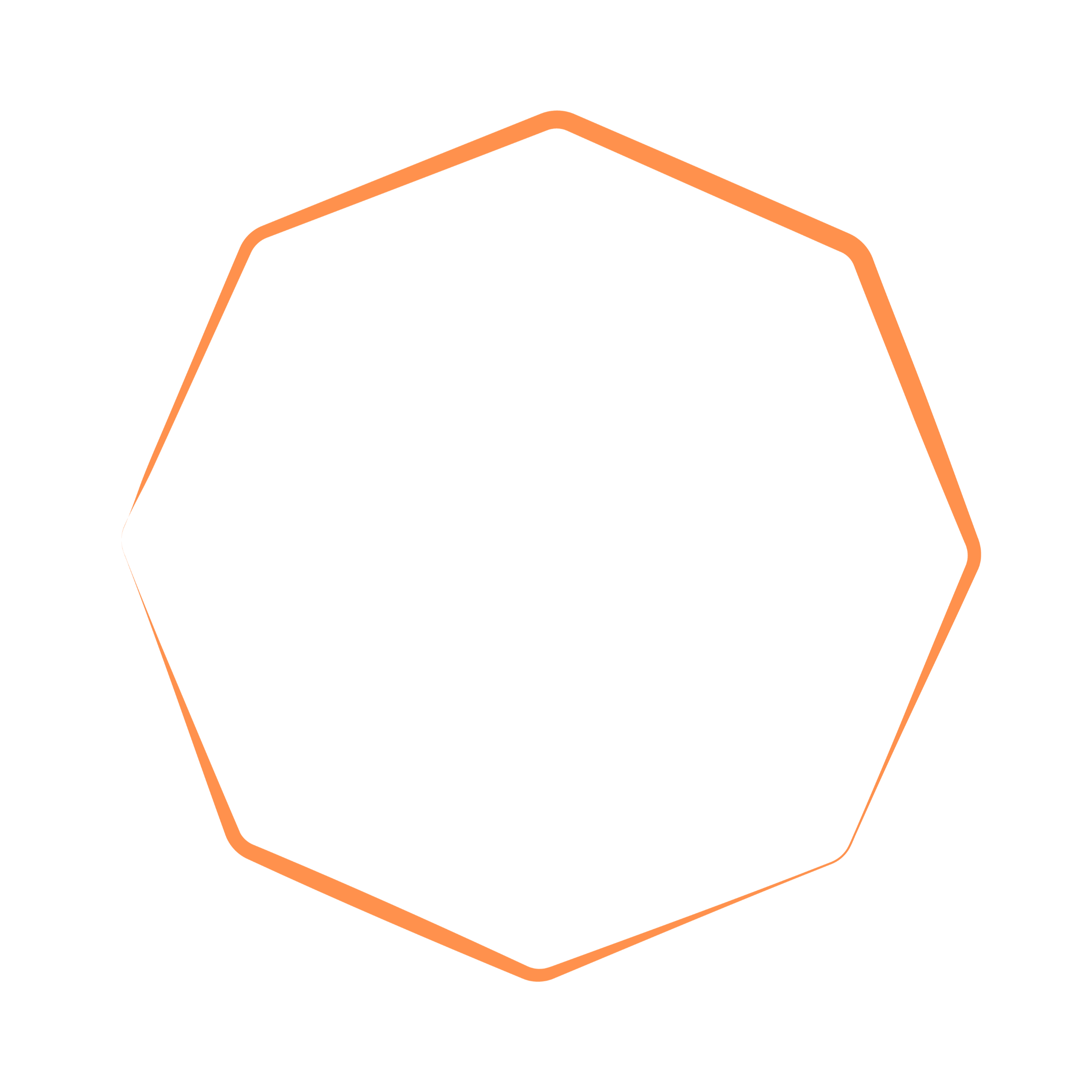 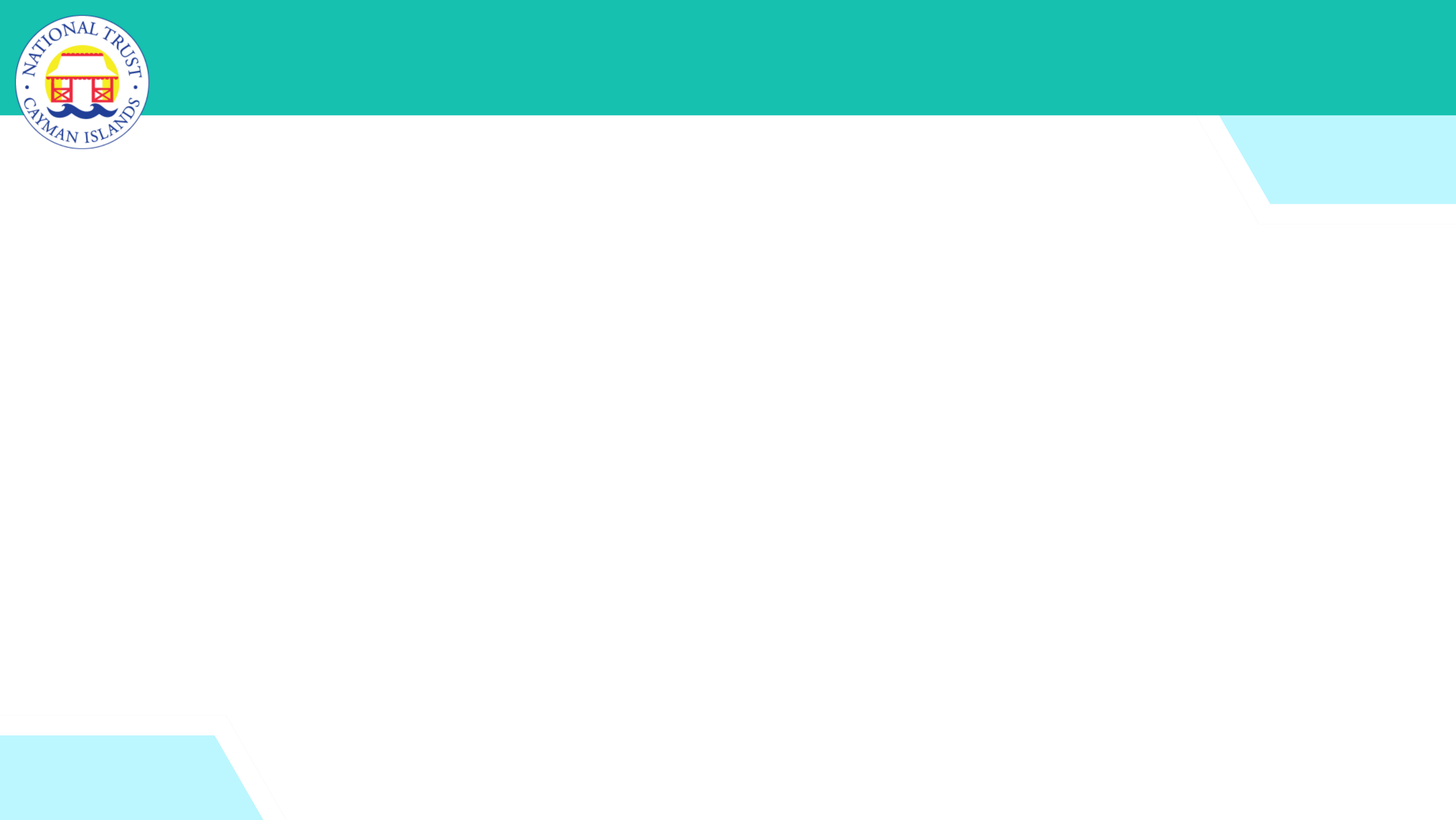 What are some of the global environmental consequences of climate change?
Rising Sea Levels
Extreme Weather
Overall Global Warming
Habitat Loss
Biodiversity Loss
Fires & Landslides
Flooding
Extreme Climates
Acidic Oceans
Extreme Ocean Temperatures
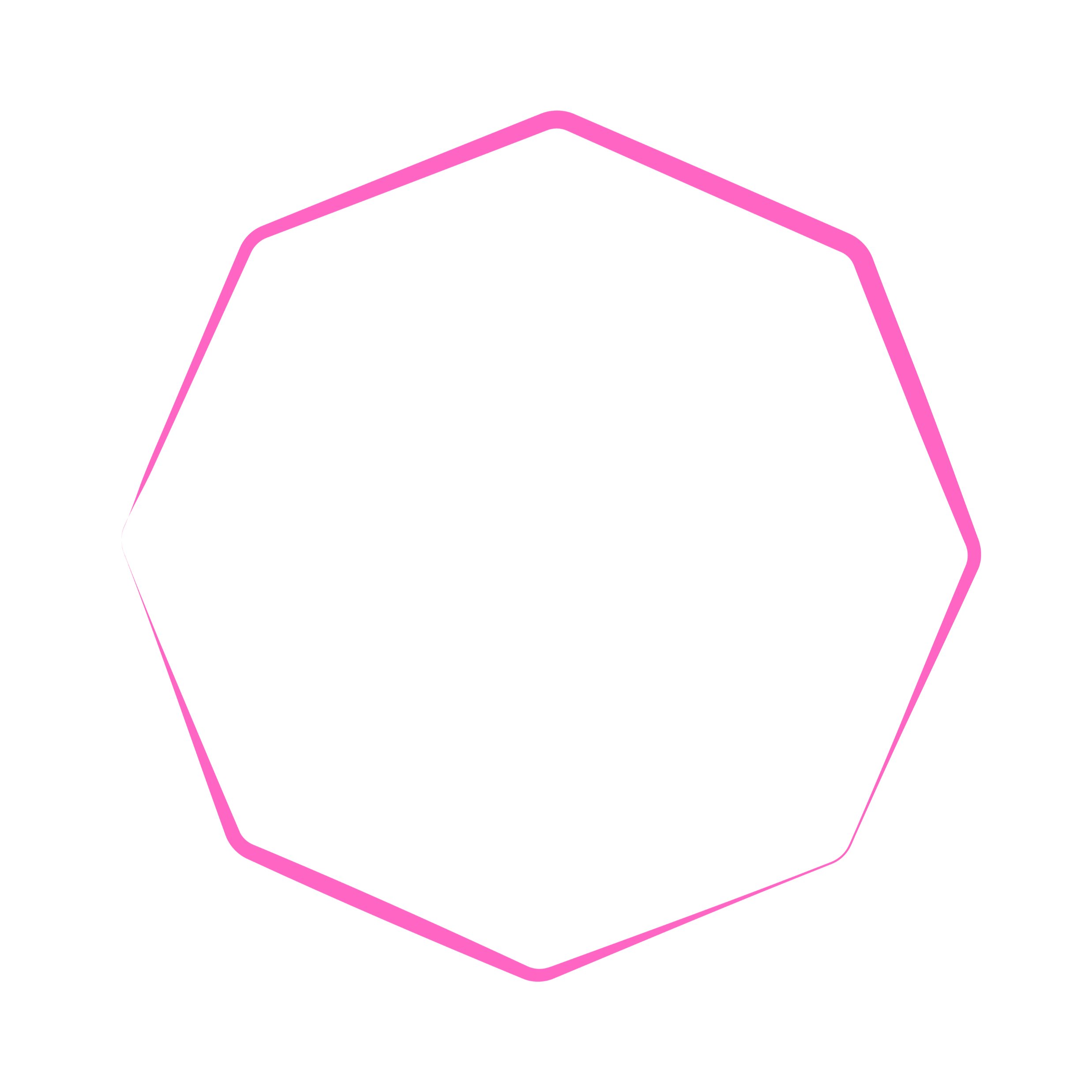 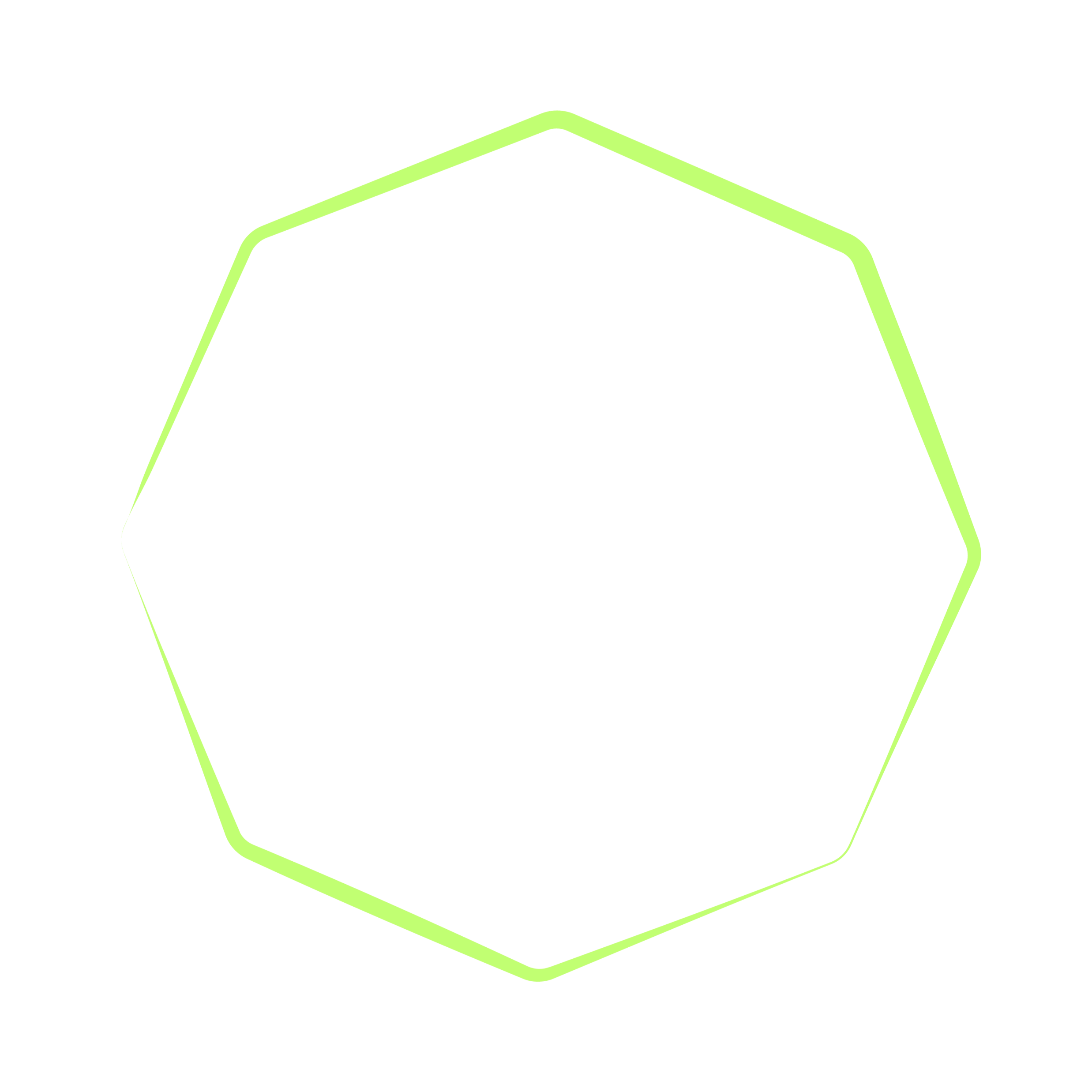 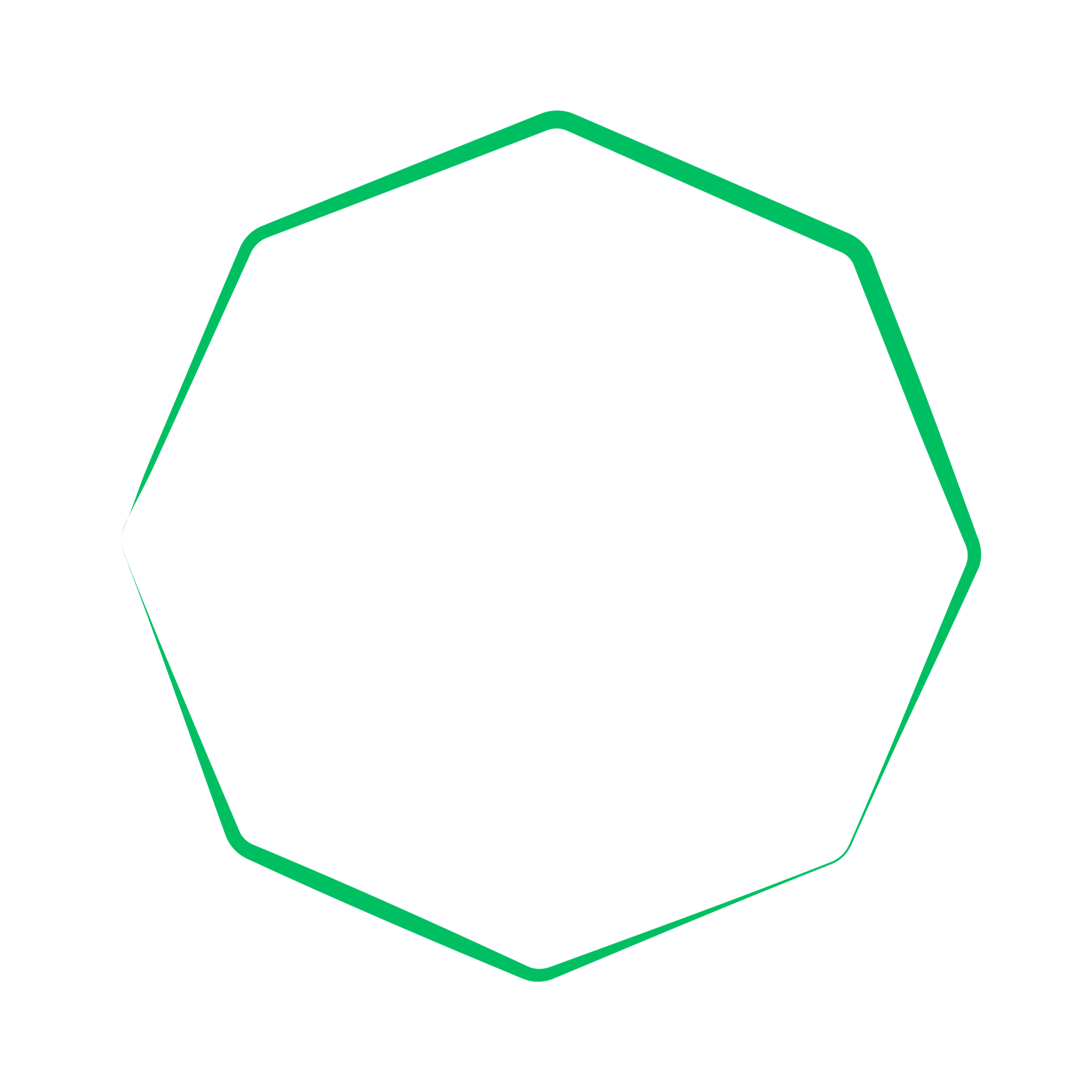 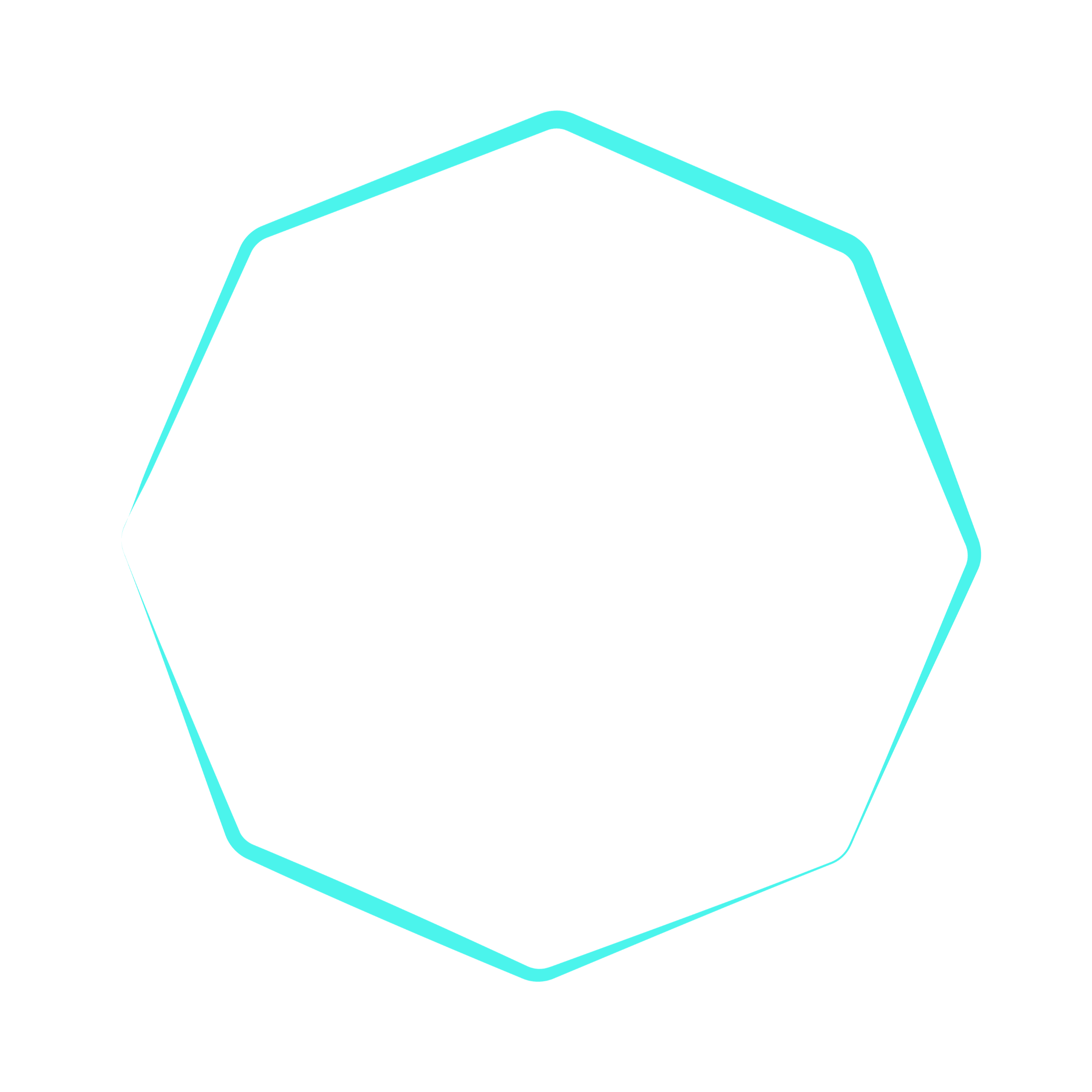 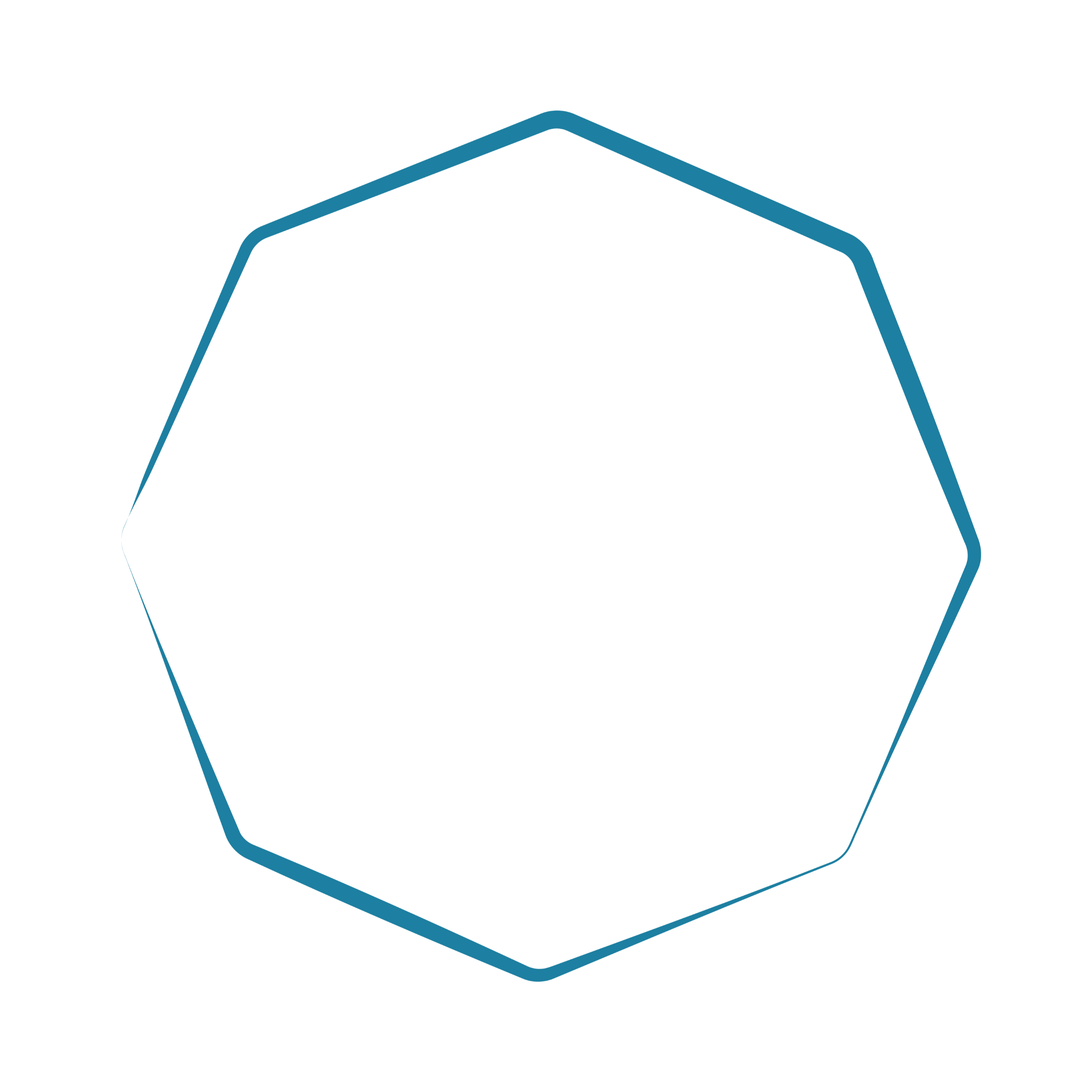 [Speaker Notes: These are some of the environmental impacts of climate change happening around the world. They also impact our health.]
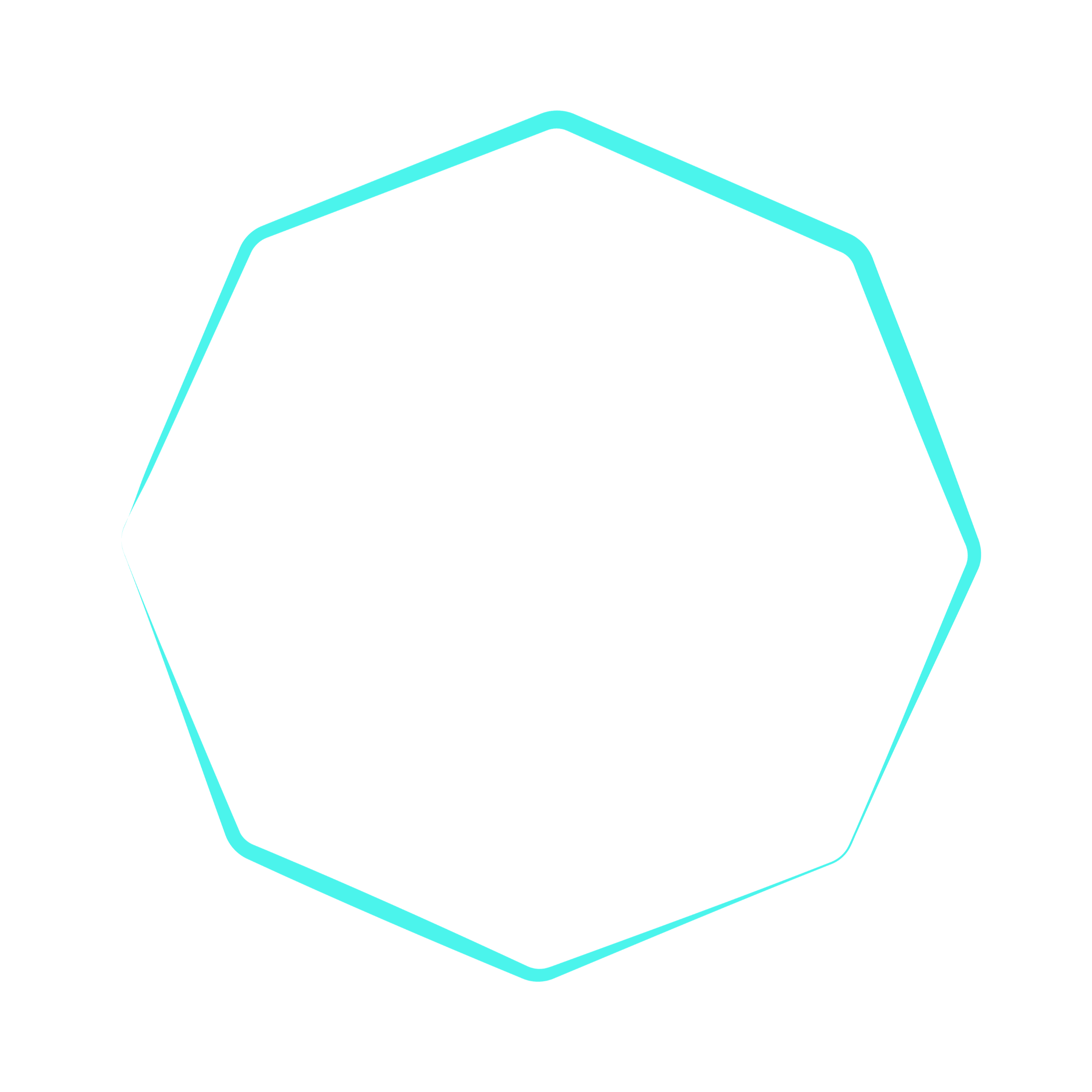 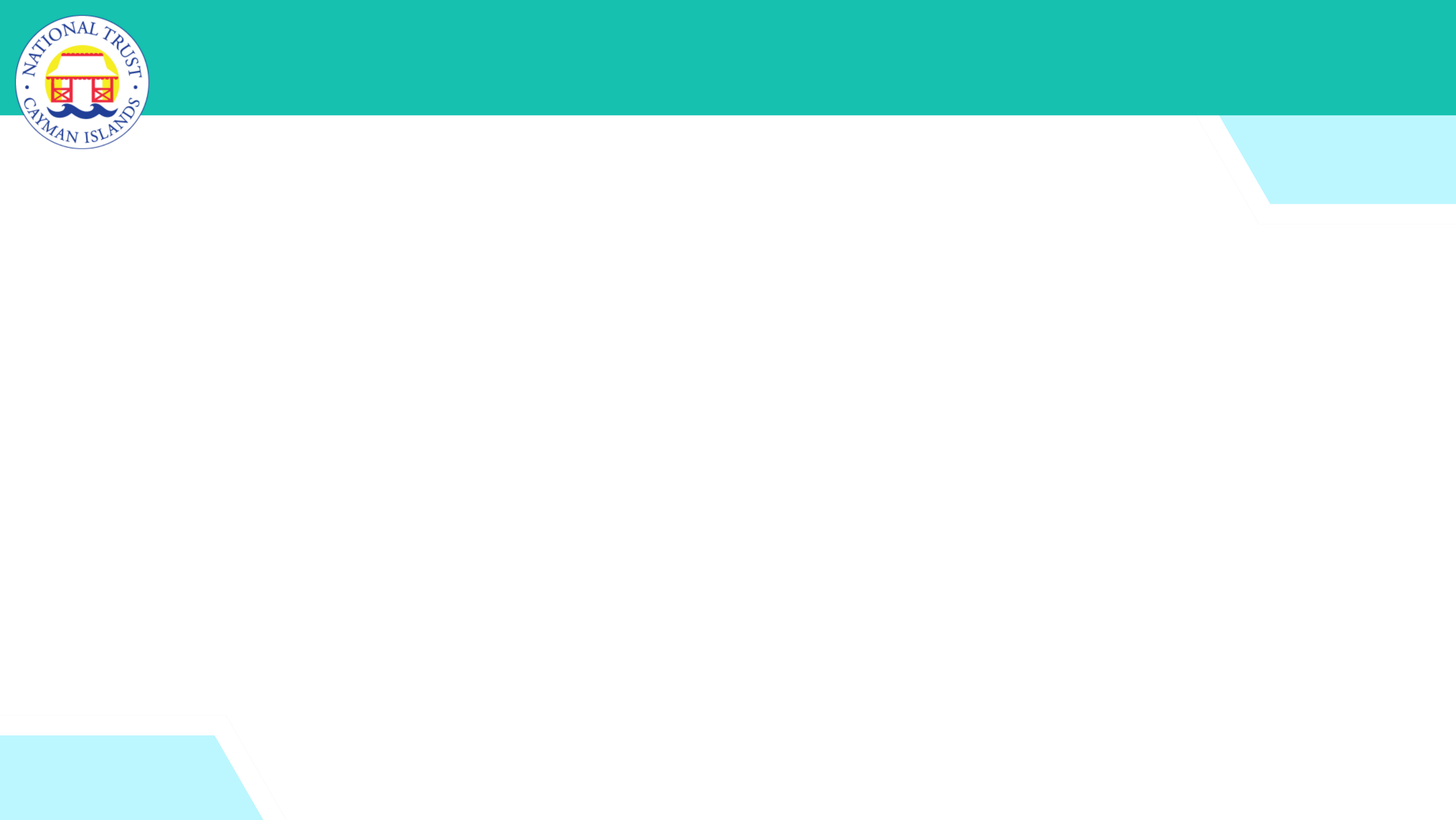 We can see that climate change impacts the entire globe, but who might be on the front lines of this threat?
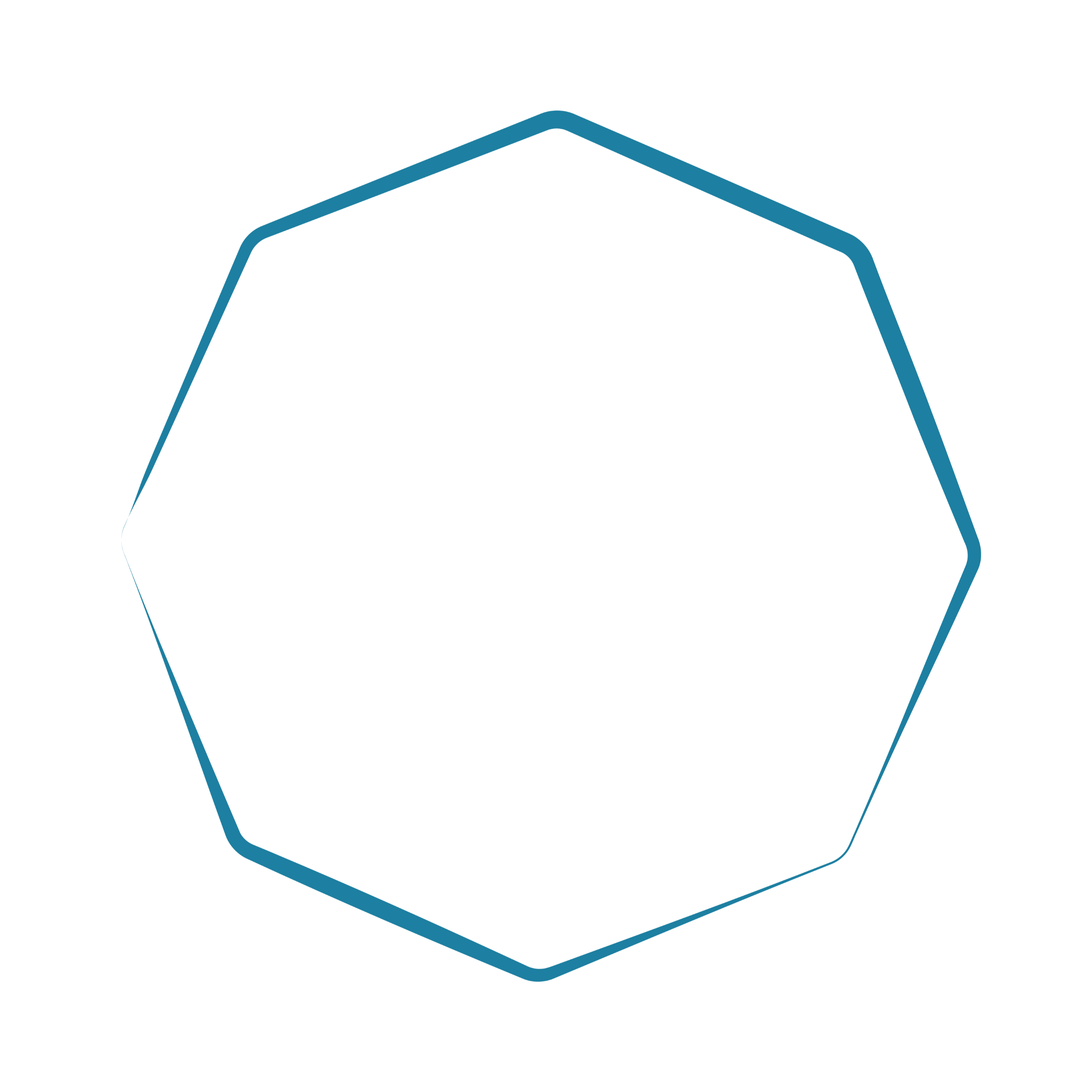 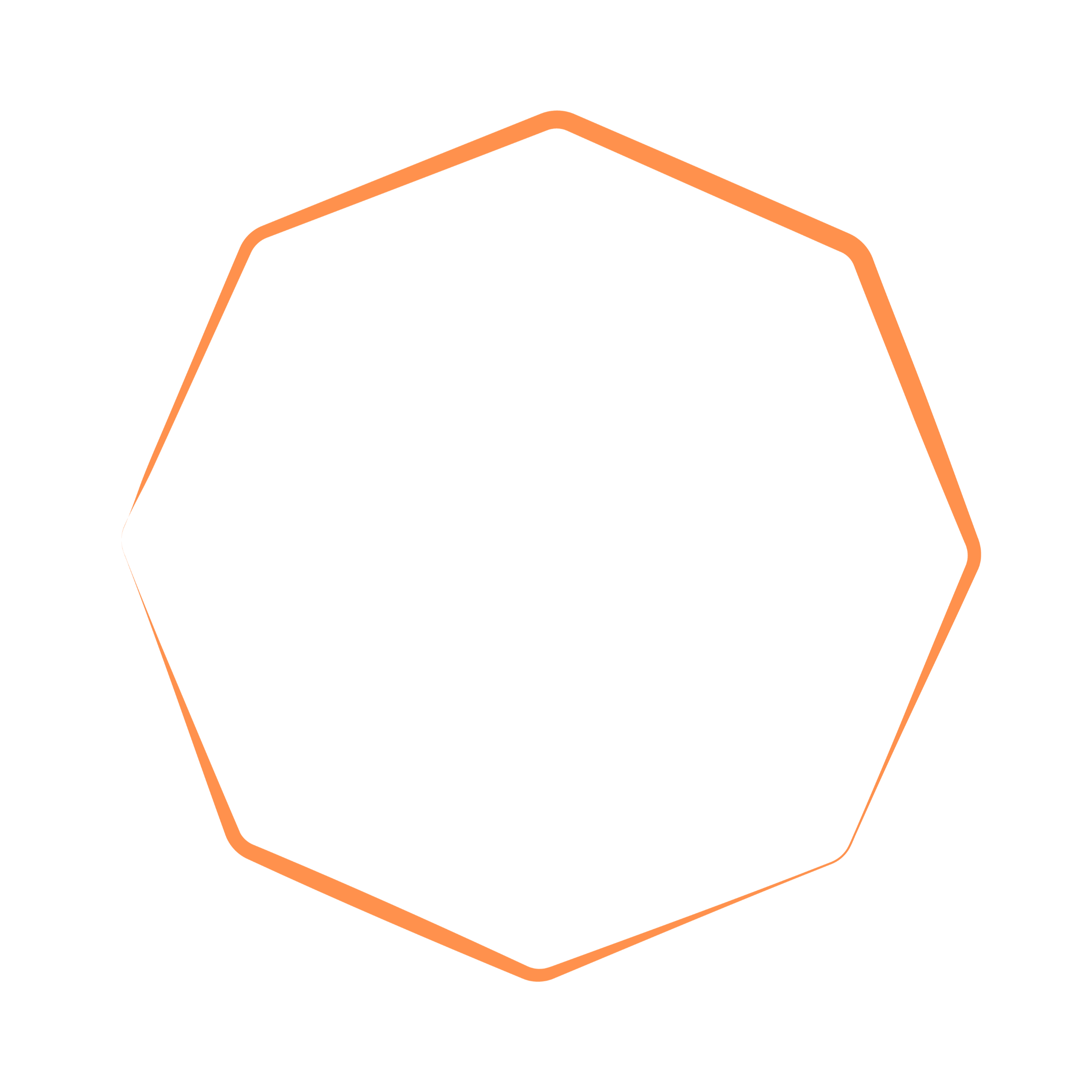 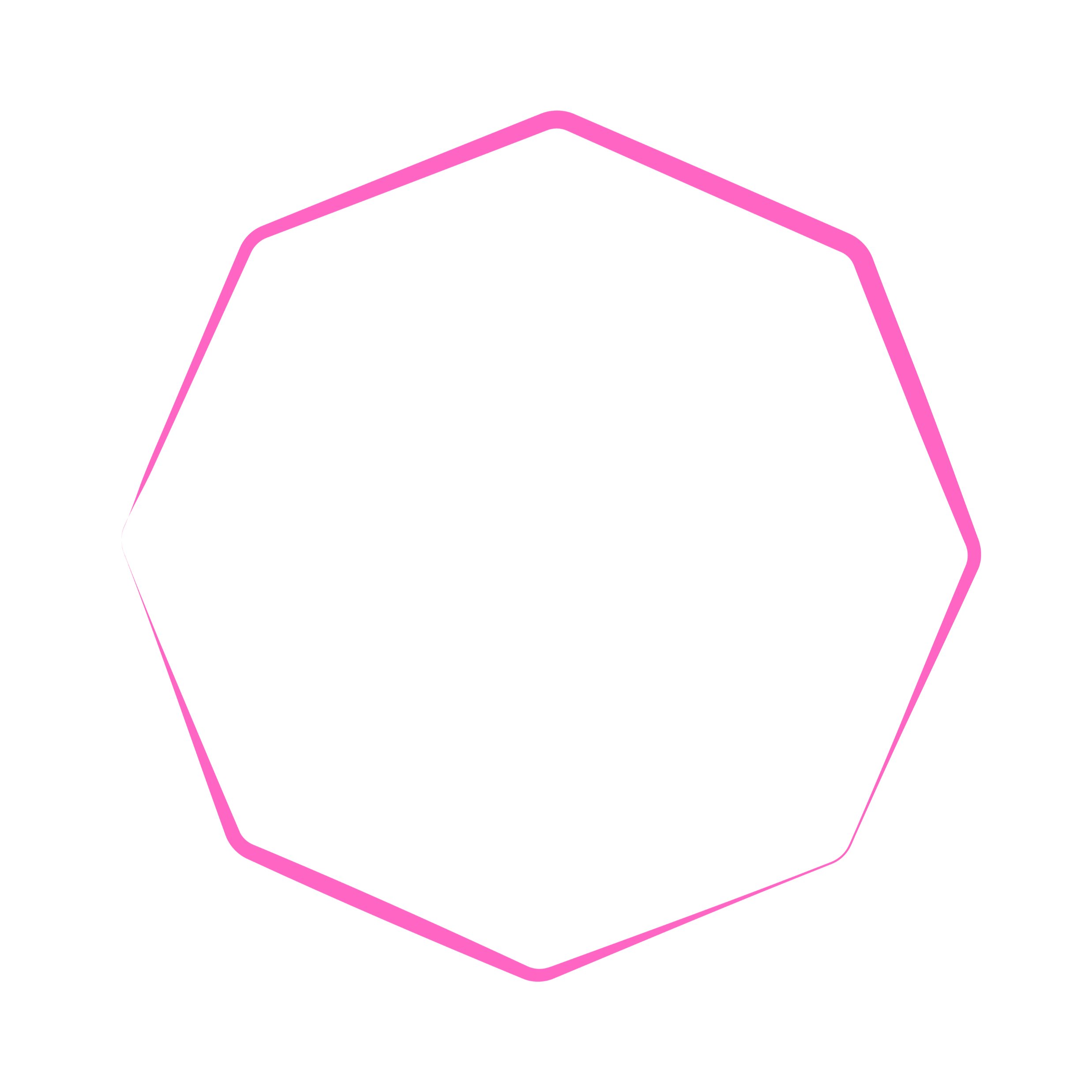 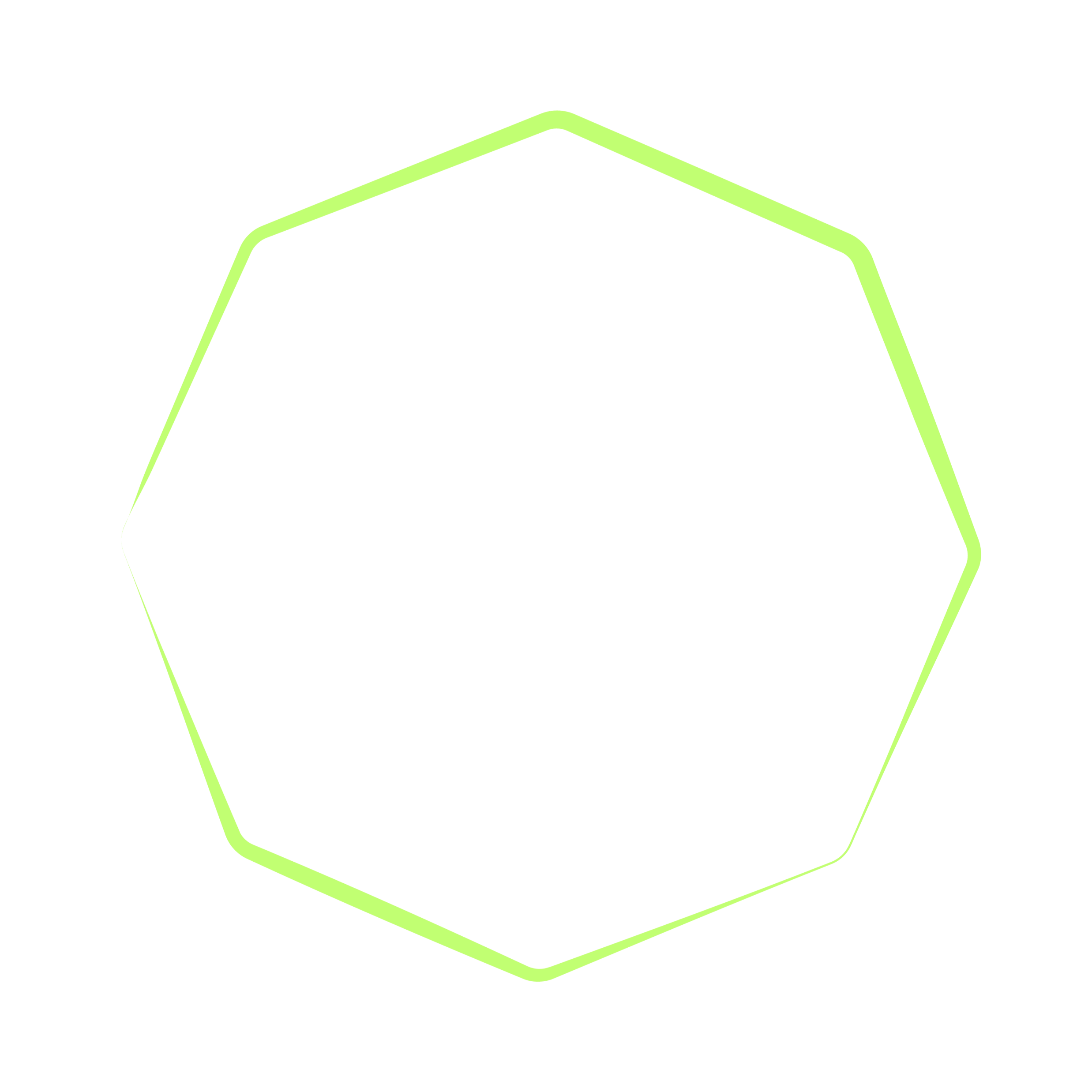 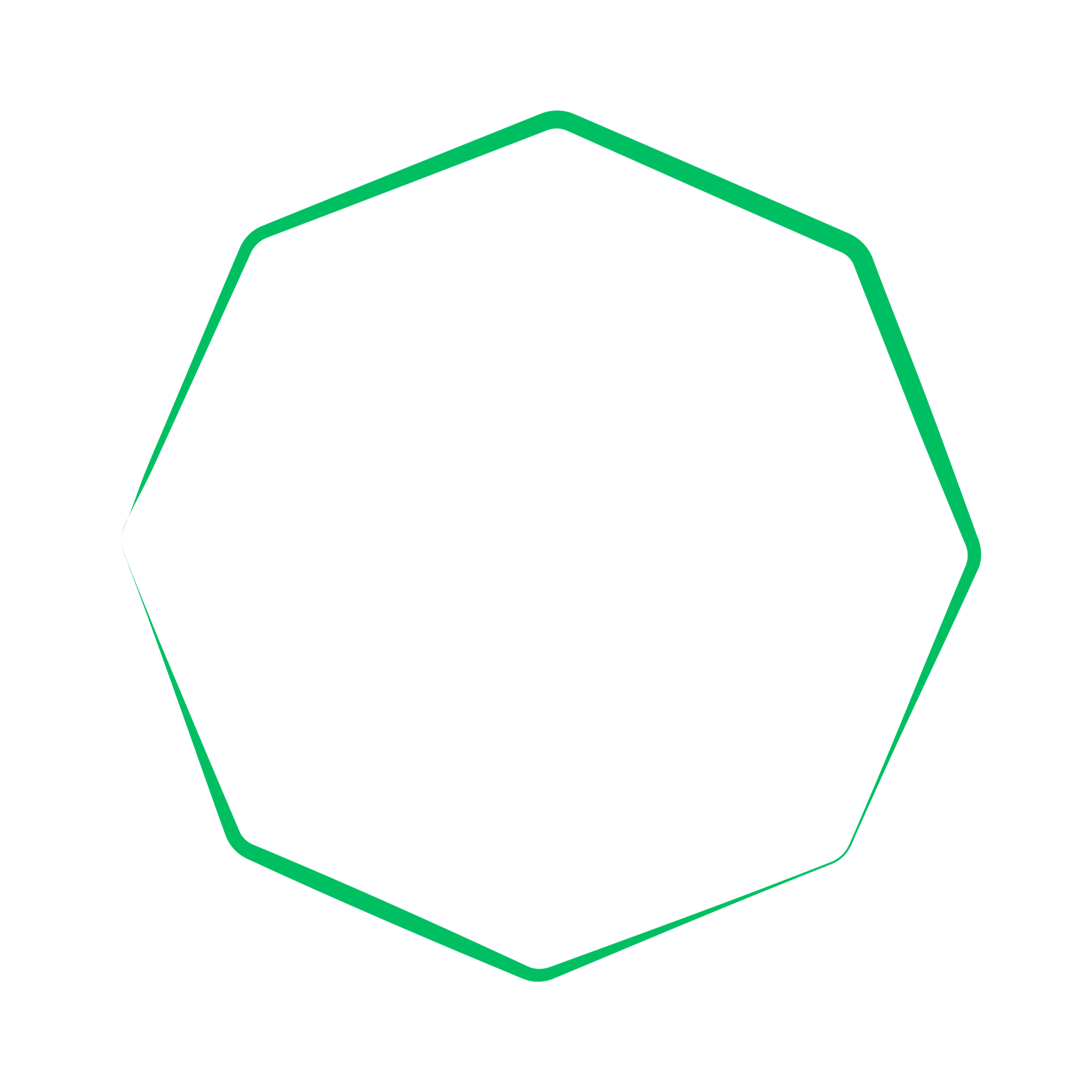 [Speaker Notes: Pose the question: "Who is on the front line of climate change?" and guide them to the answer: Coastal and Island communities, like Cayman.]
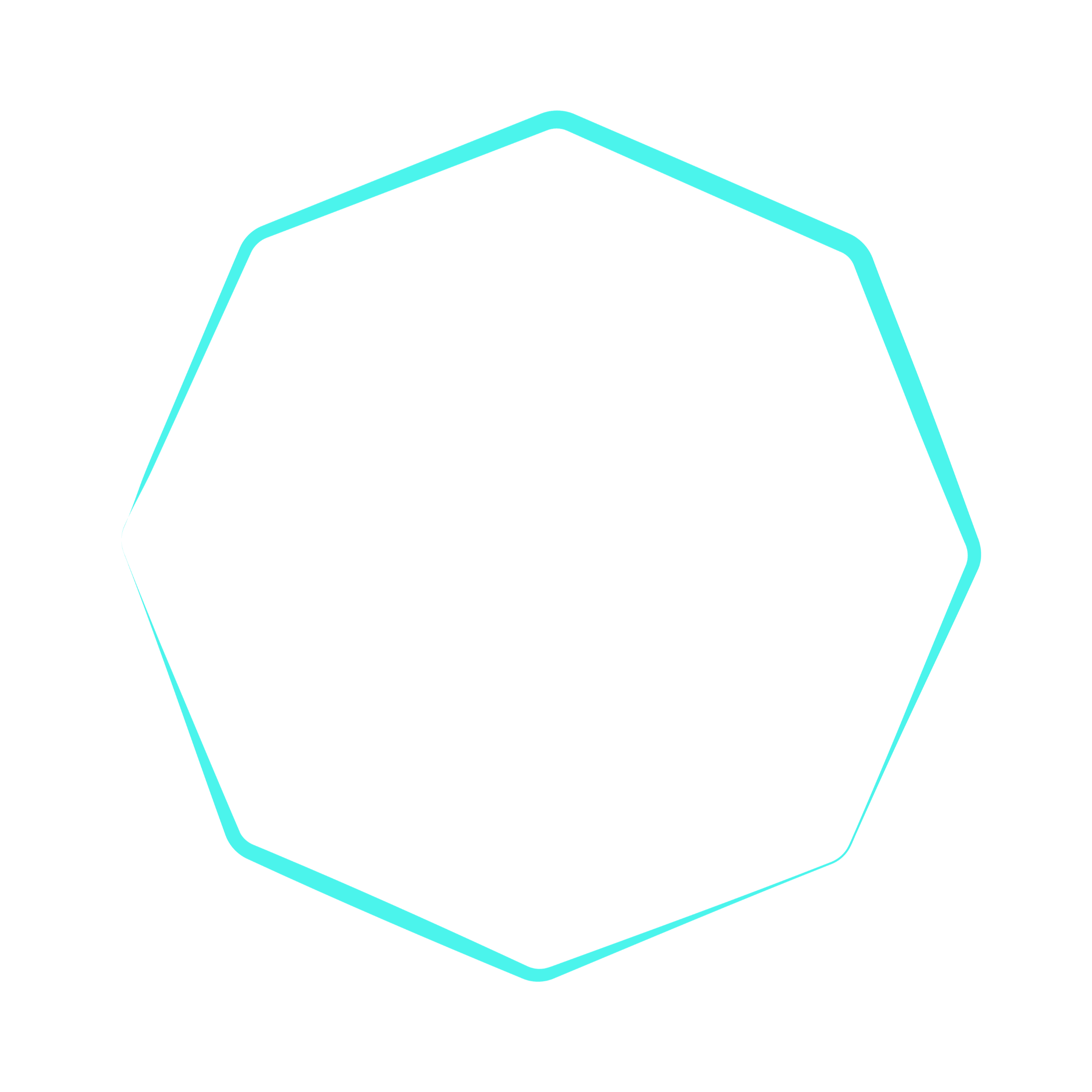 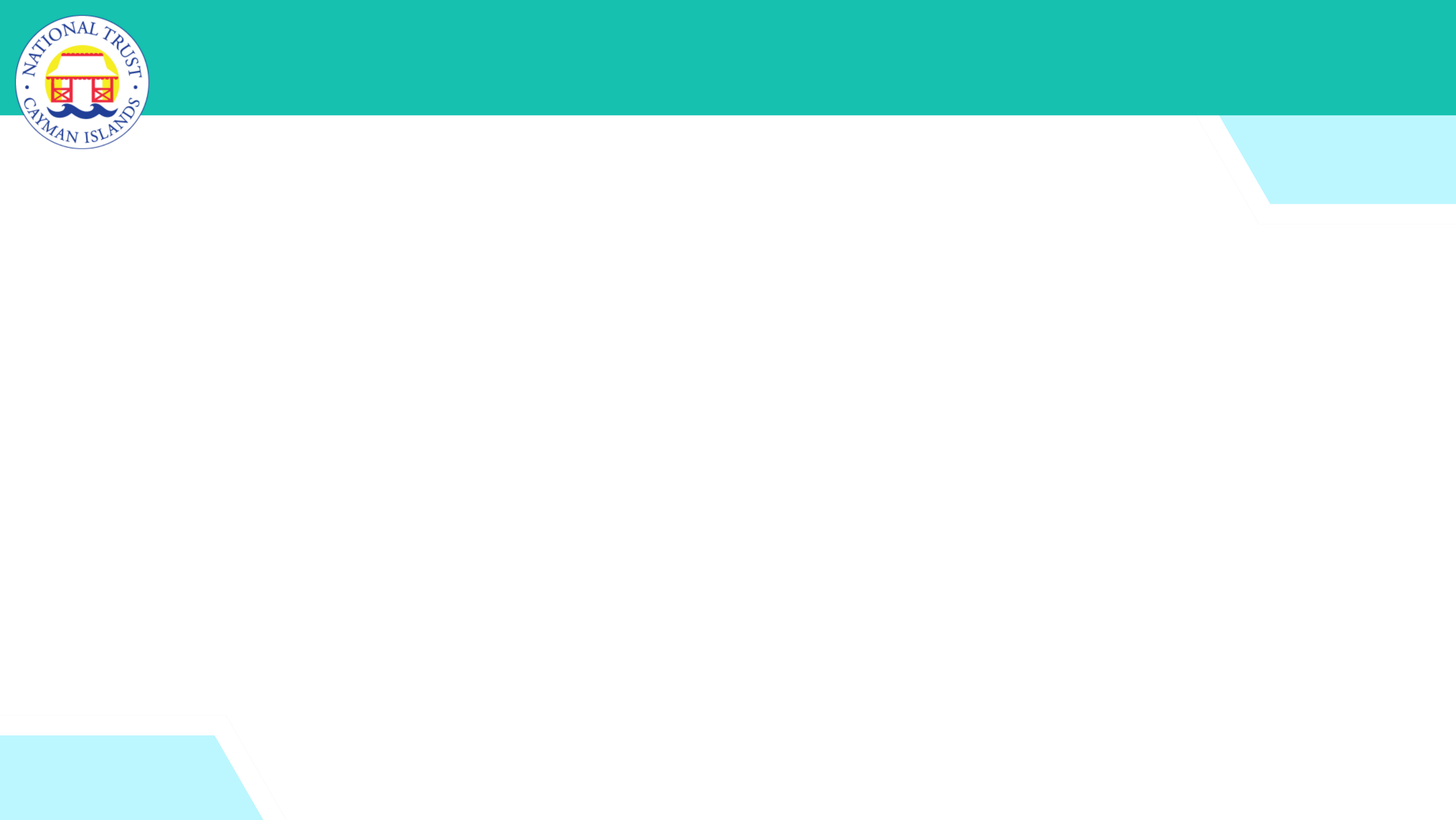 We can see that climate change impacts the entire globe, but who might be on the front lines of this threat?
Islands and coastal communities like US!
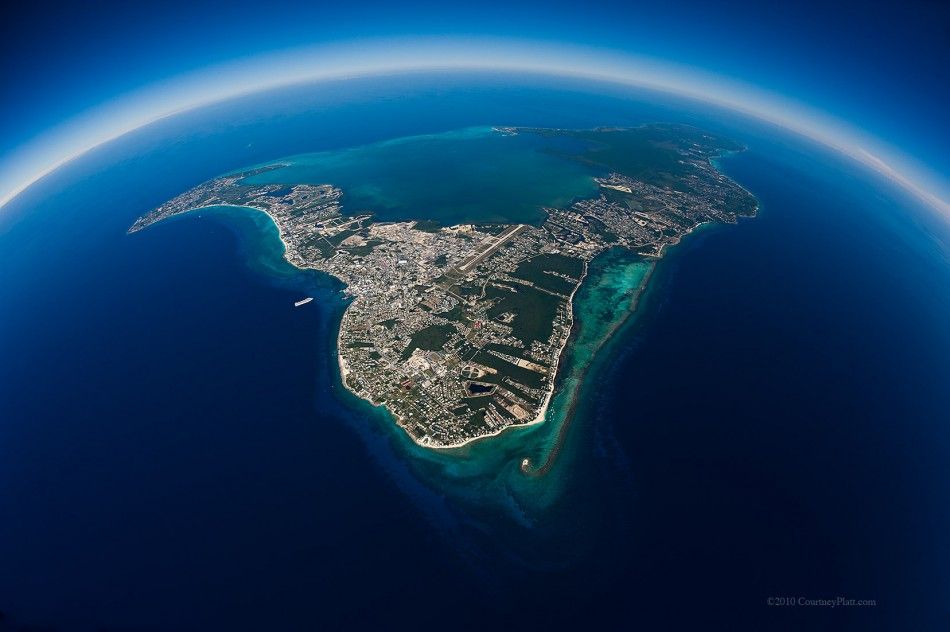 Photo credit: Courtney Platt
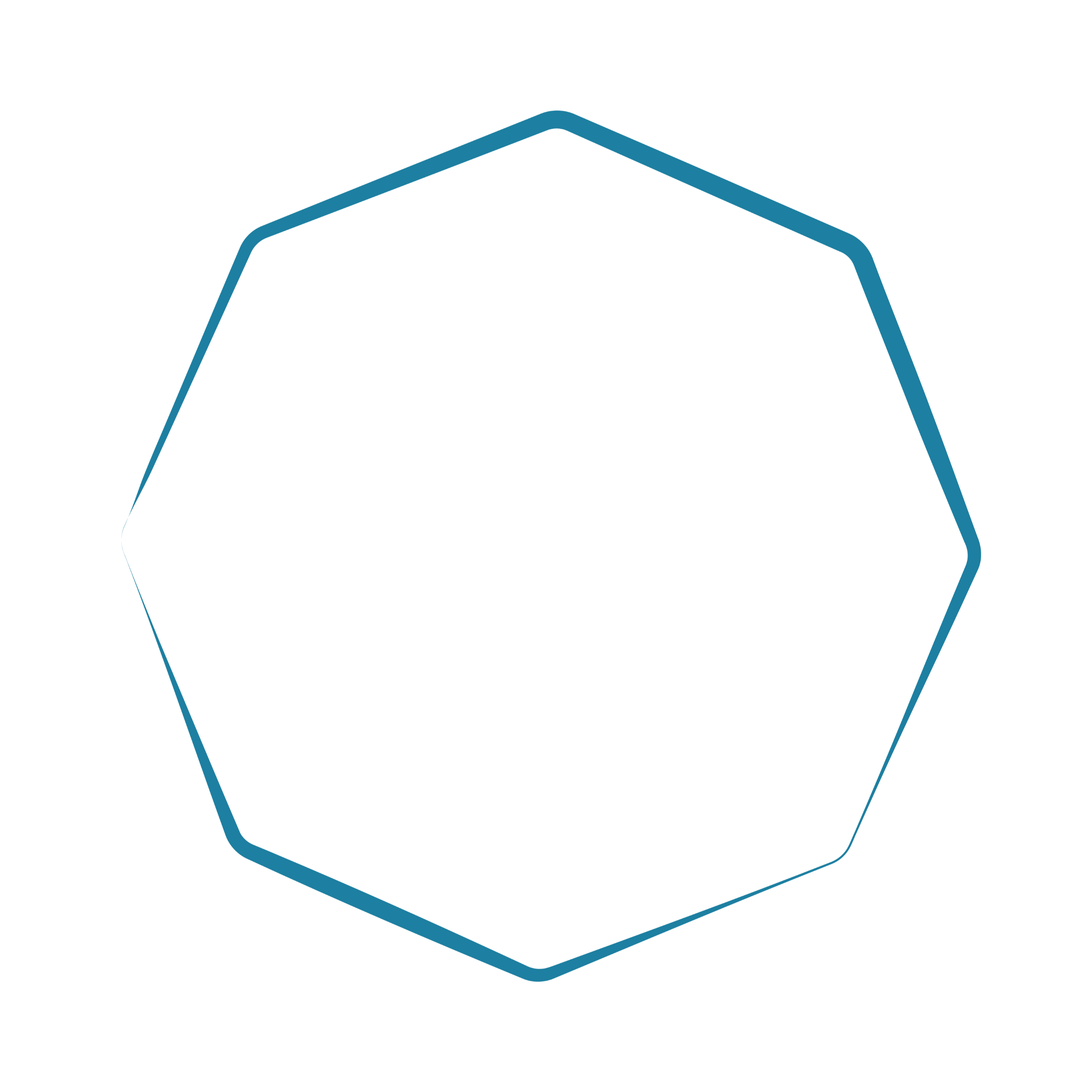 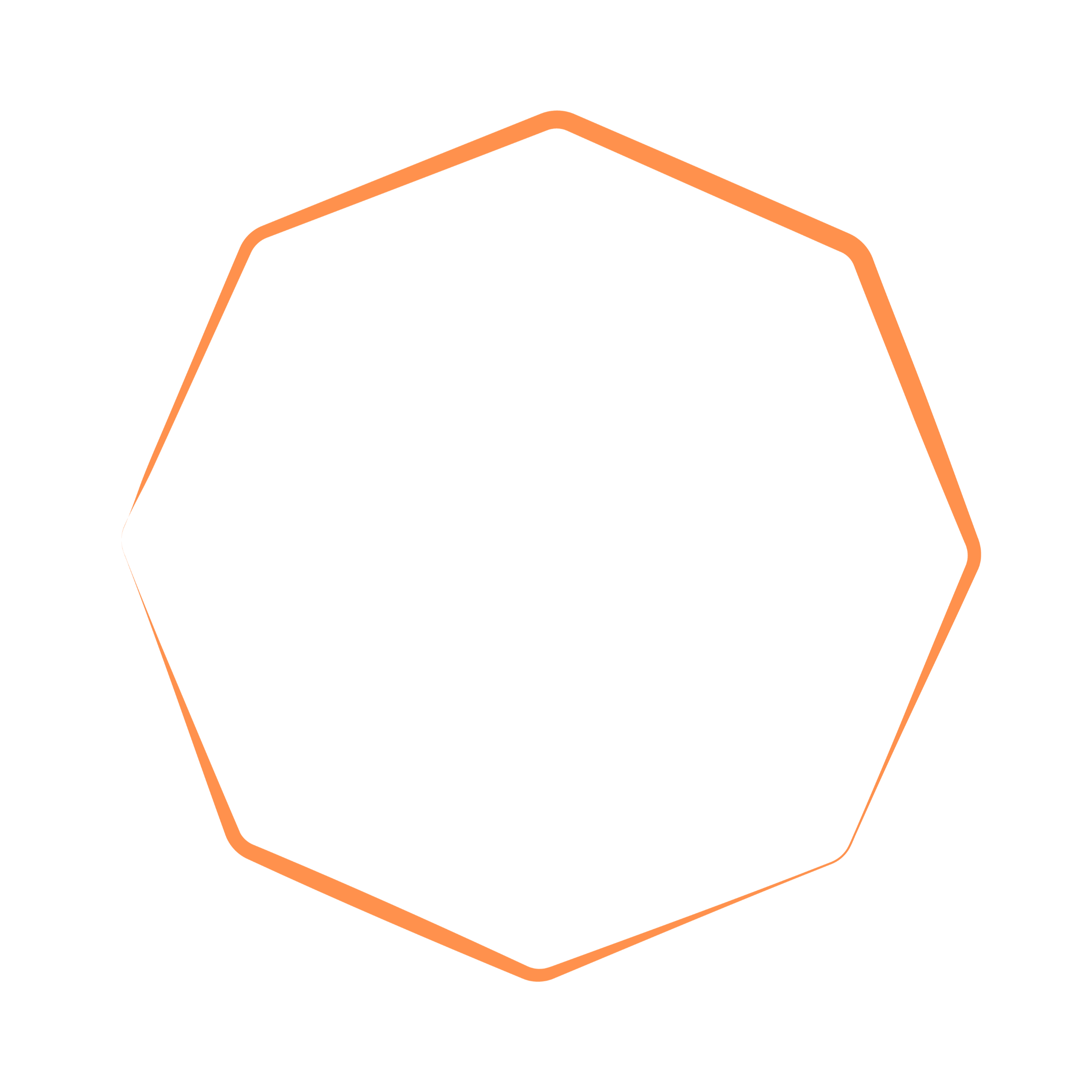 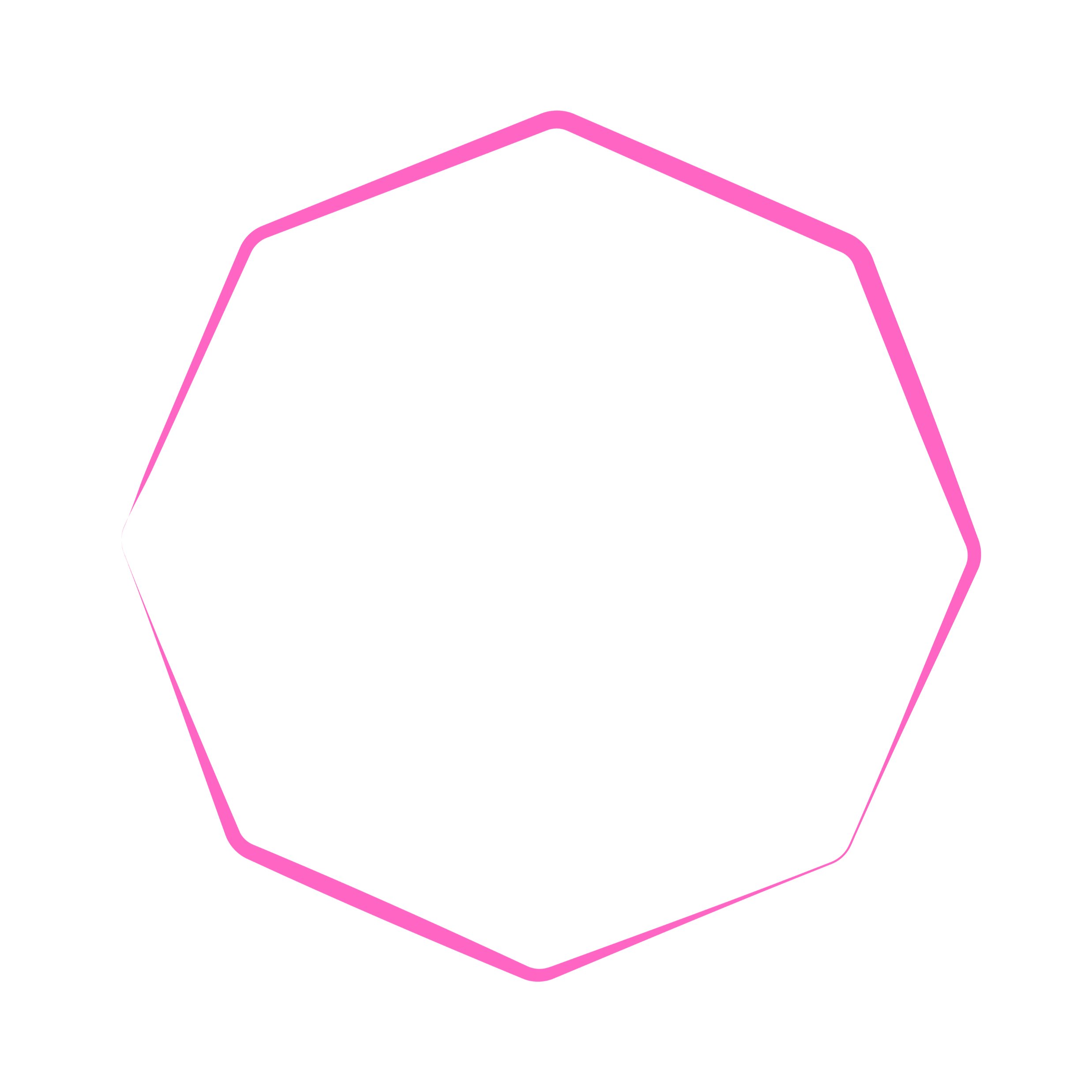 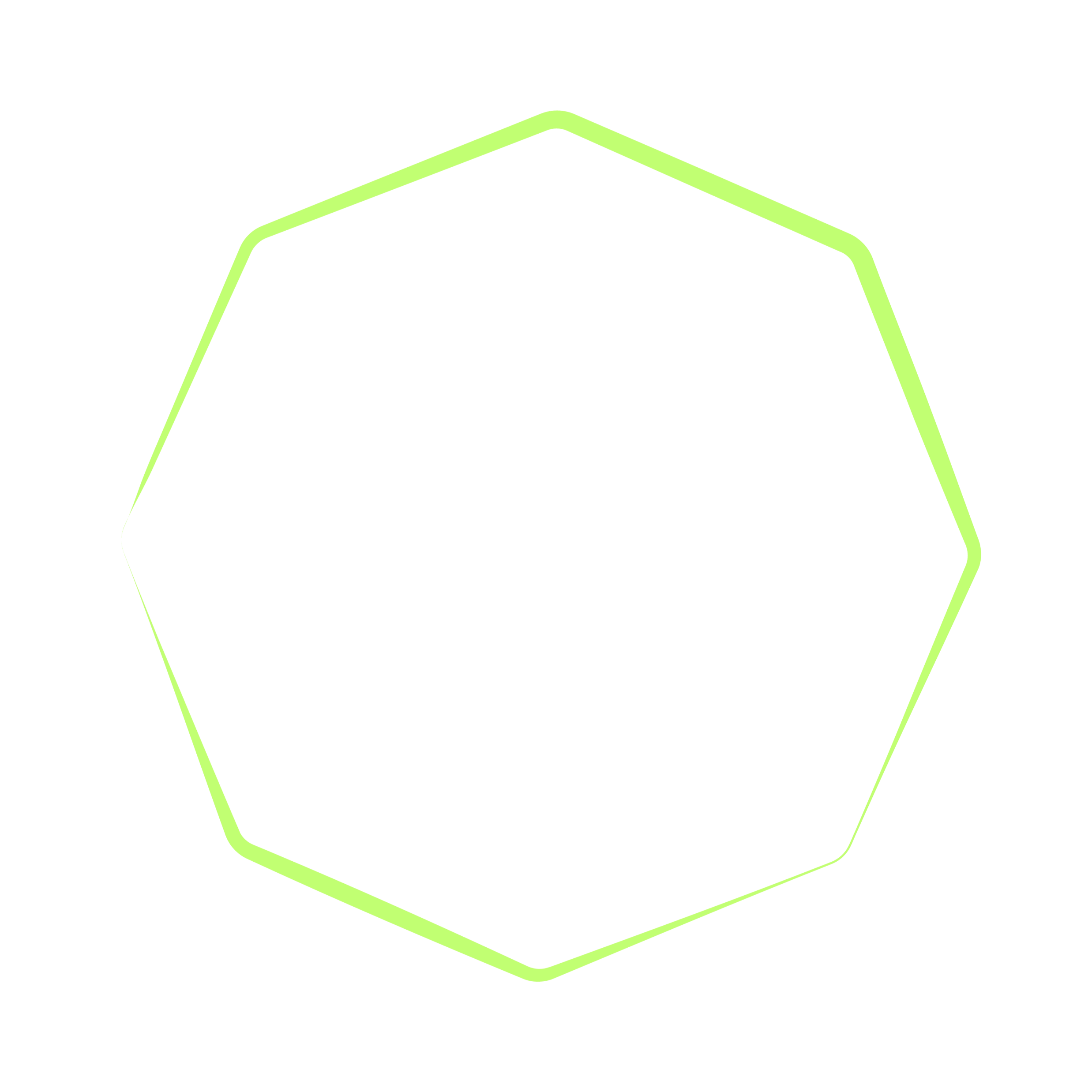 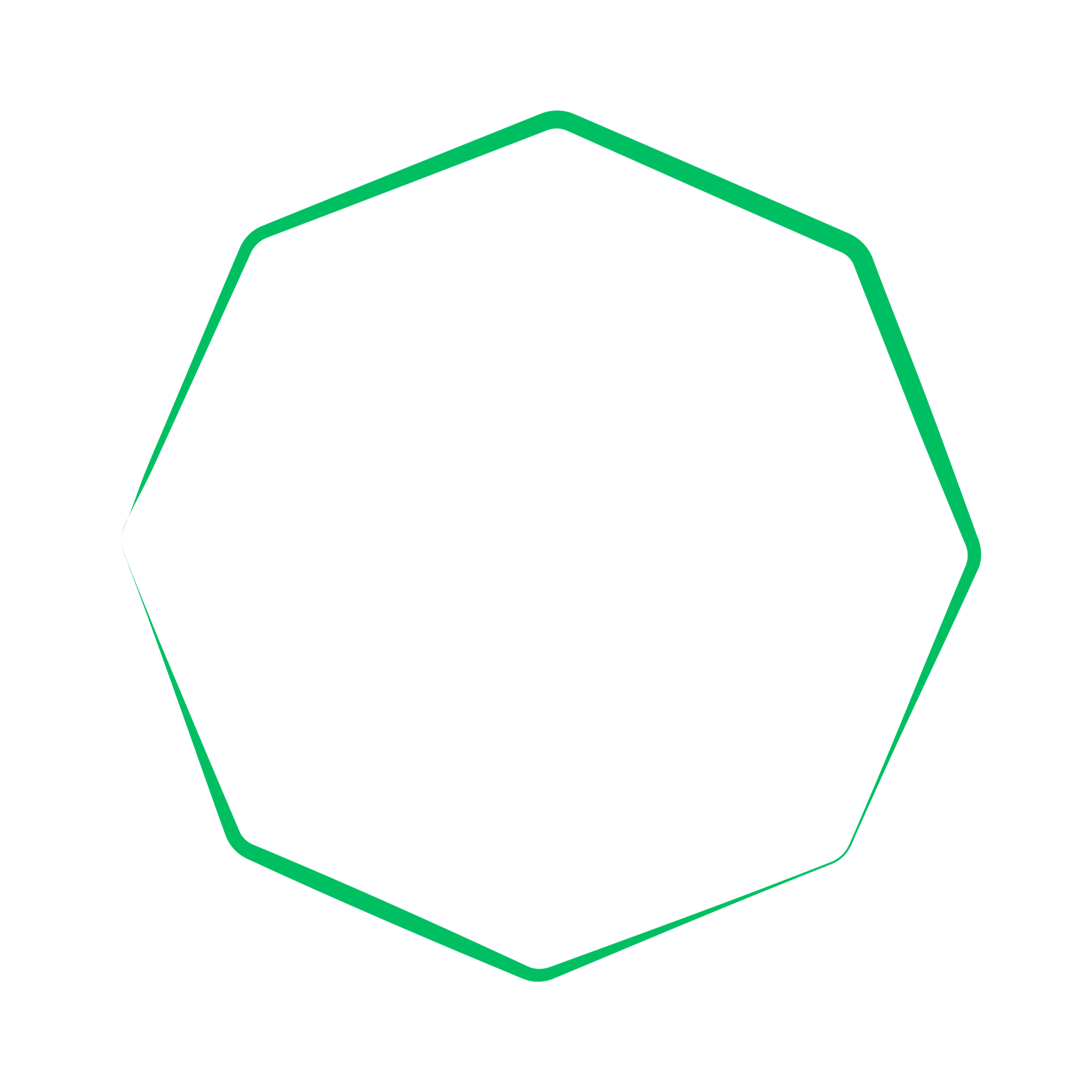 [Speaker Notes: Pose the question: "Who is on the front line of climate change?" and guide them to the answer: Coastal and Island communities, like Cayman.]
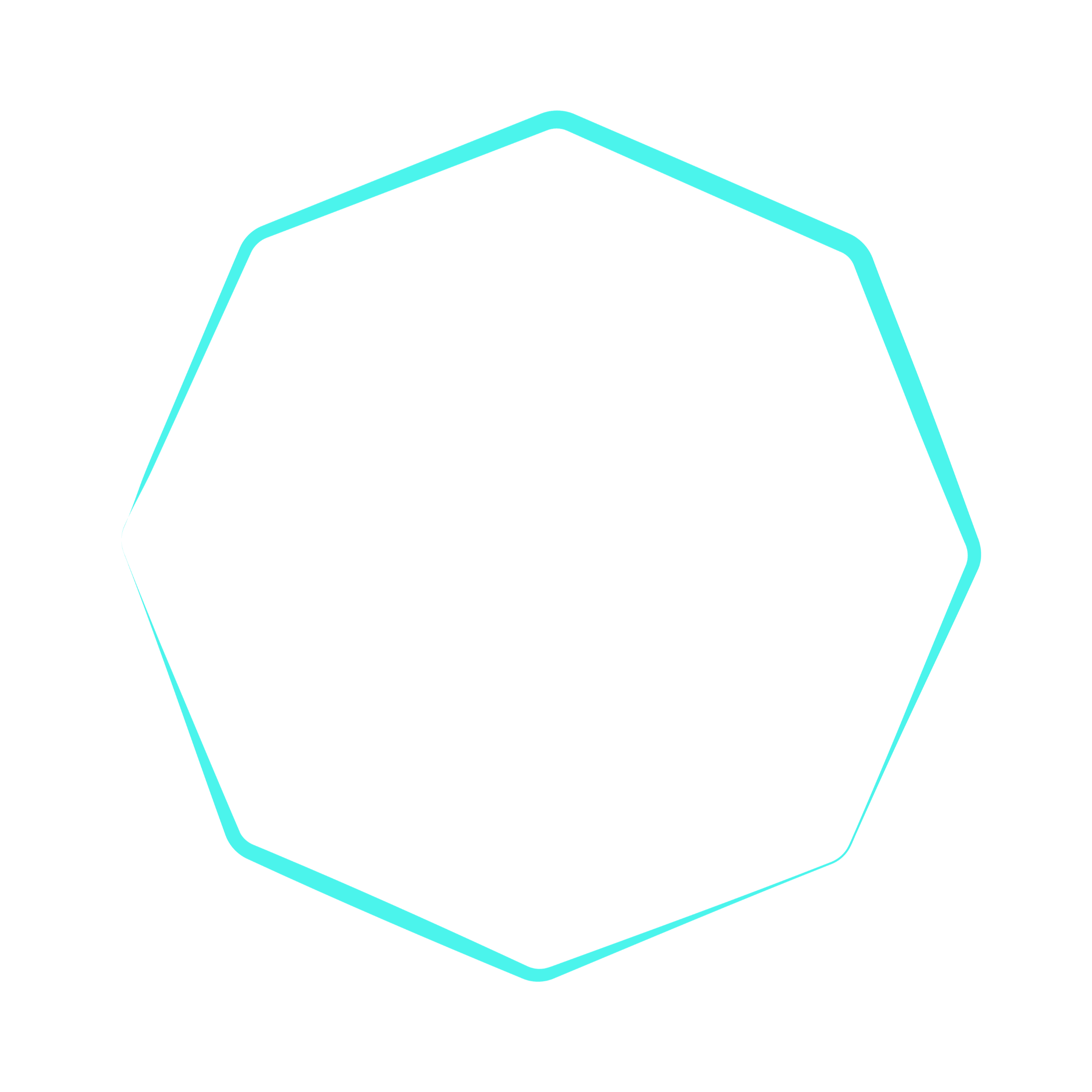 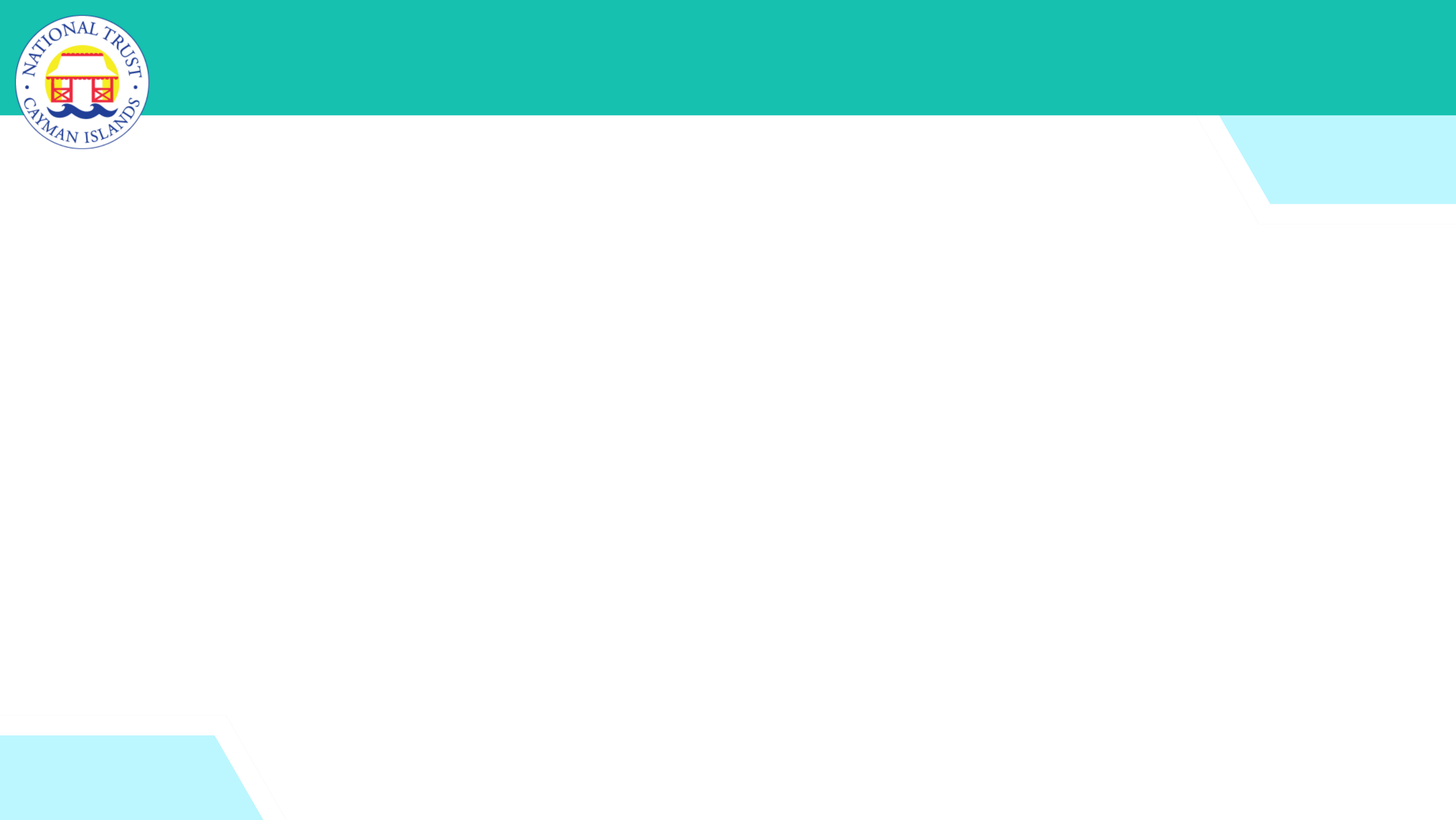 Activity Time!
Let’s think more about how climate change is putting our islands at risk.



You will break into groups and each will be given a topic to consider: 
  
Sea Level Rise 
Extreme Weather 
Ecosystem Disruption
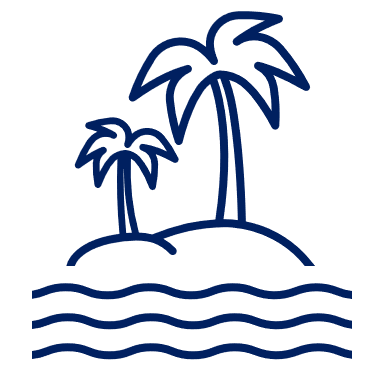 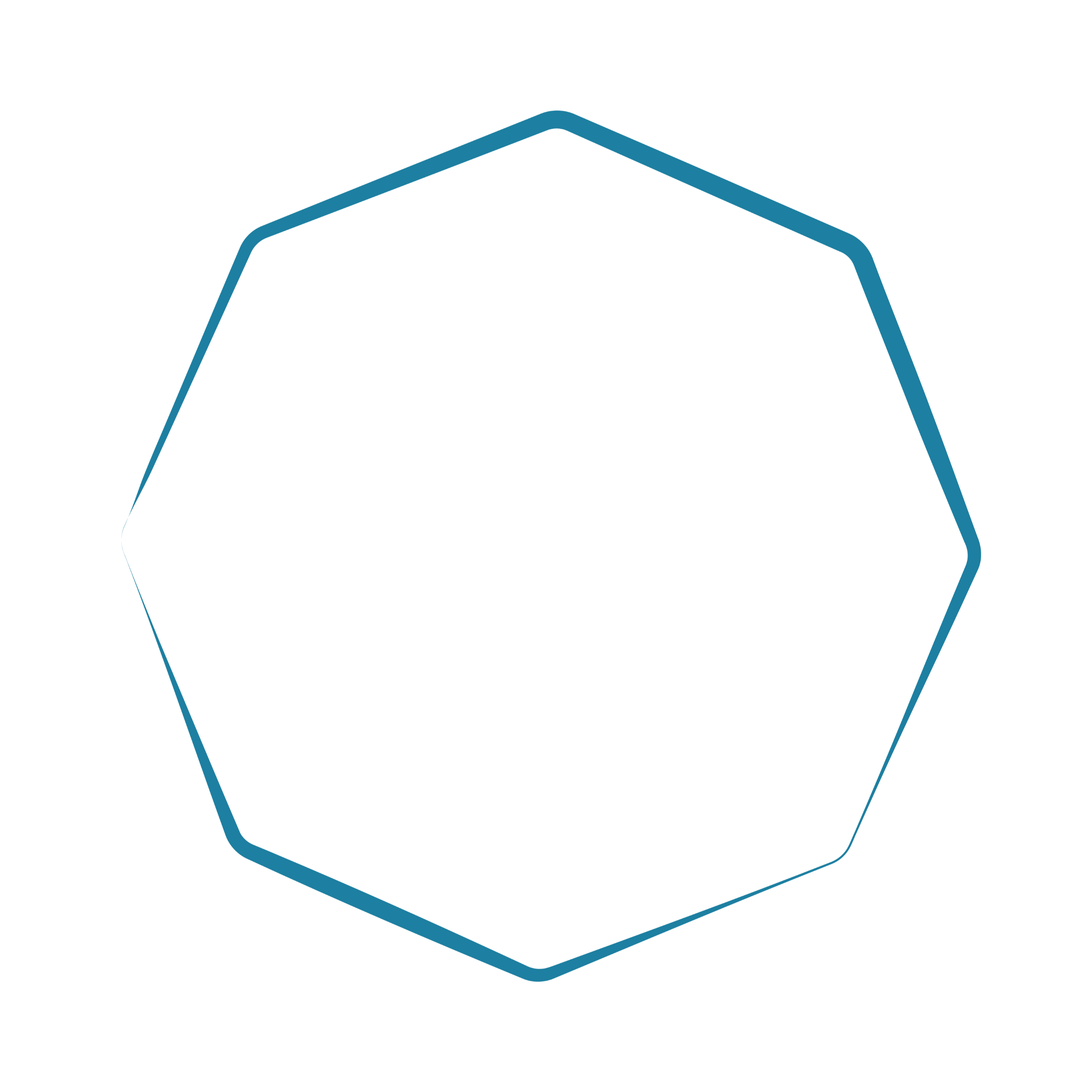 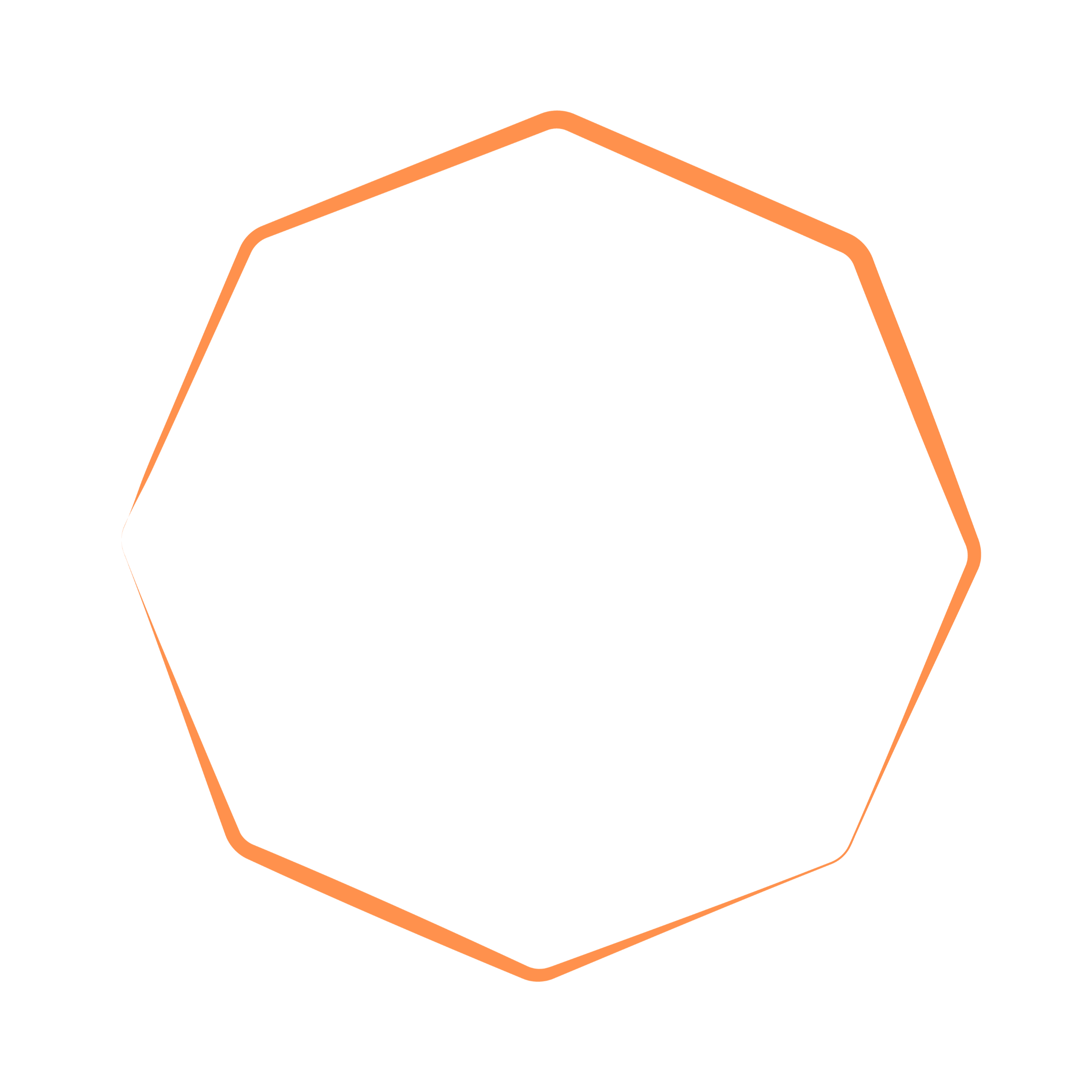 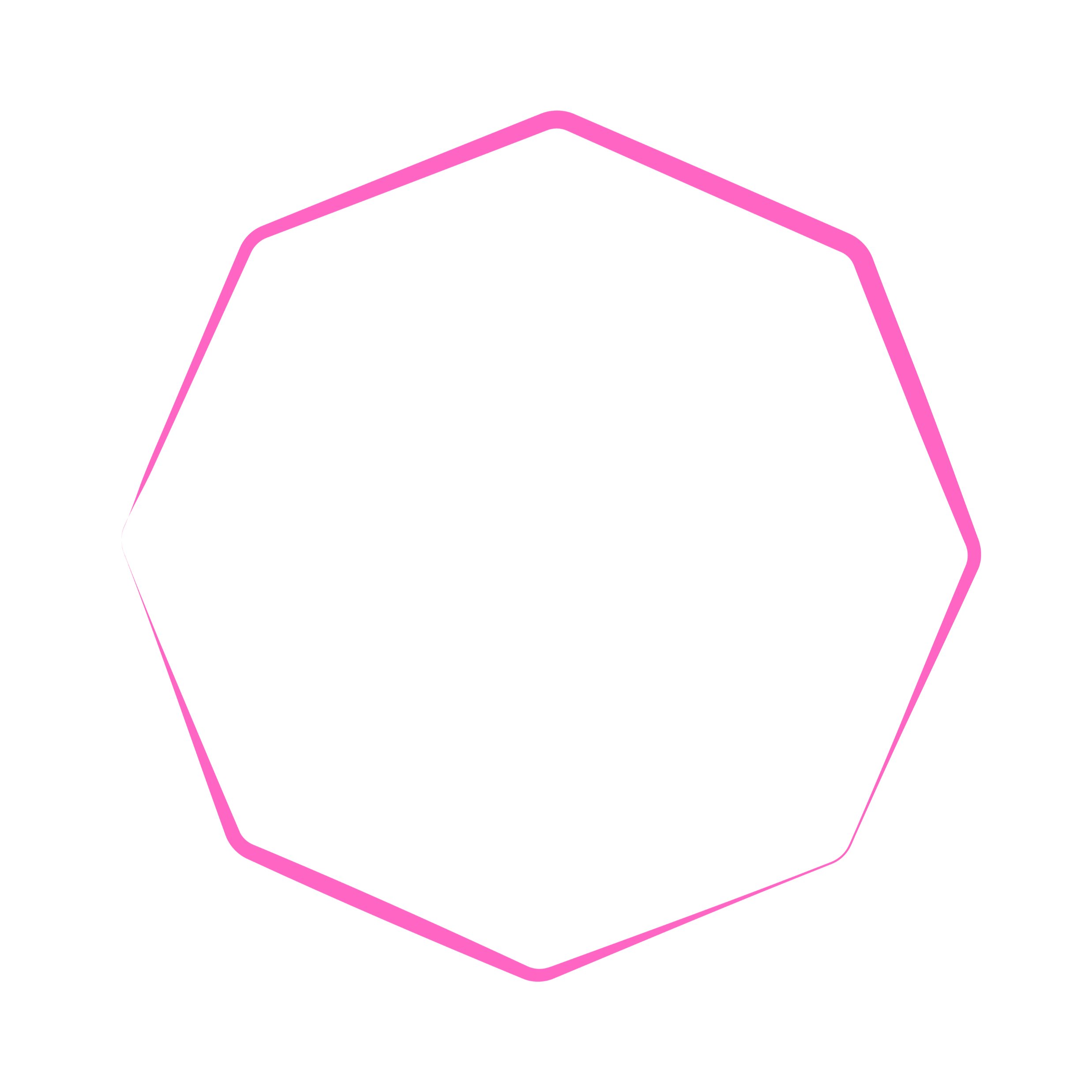 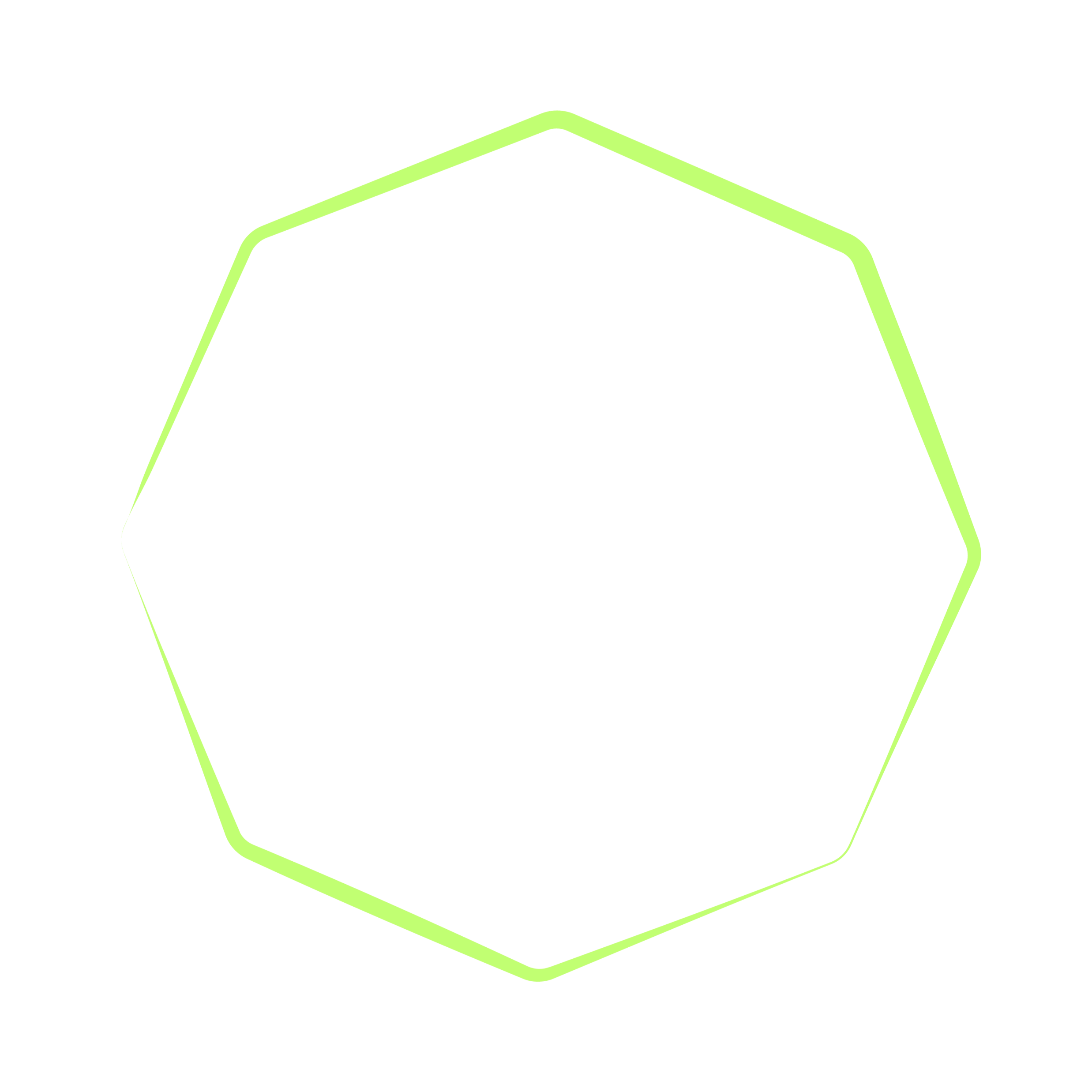 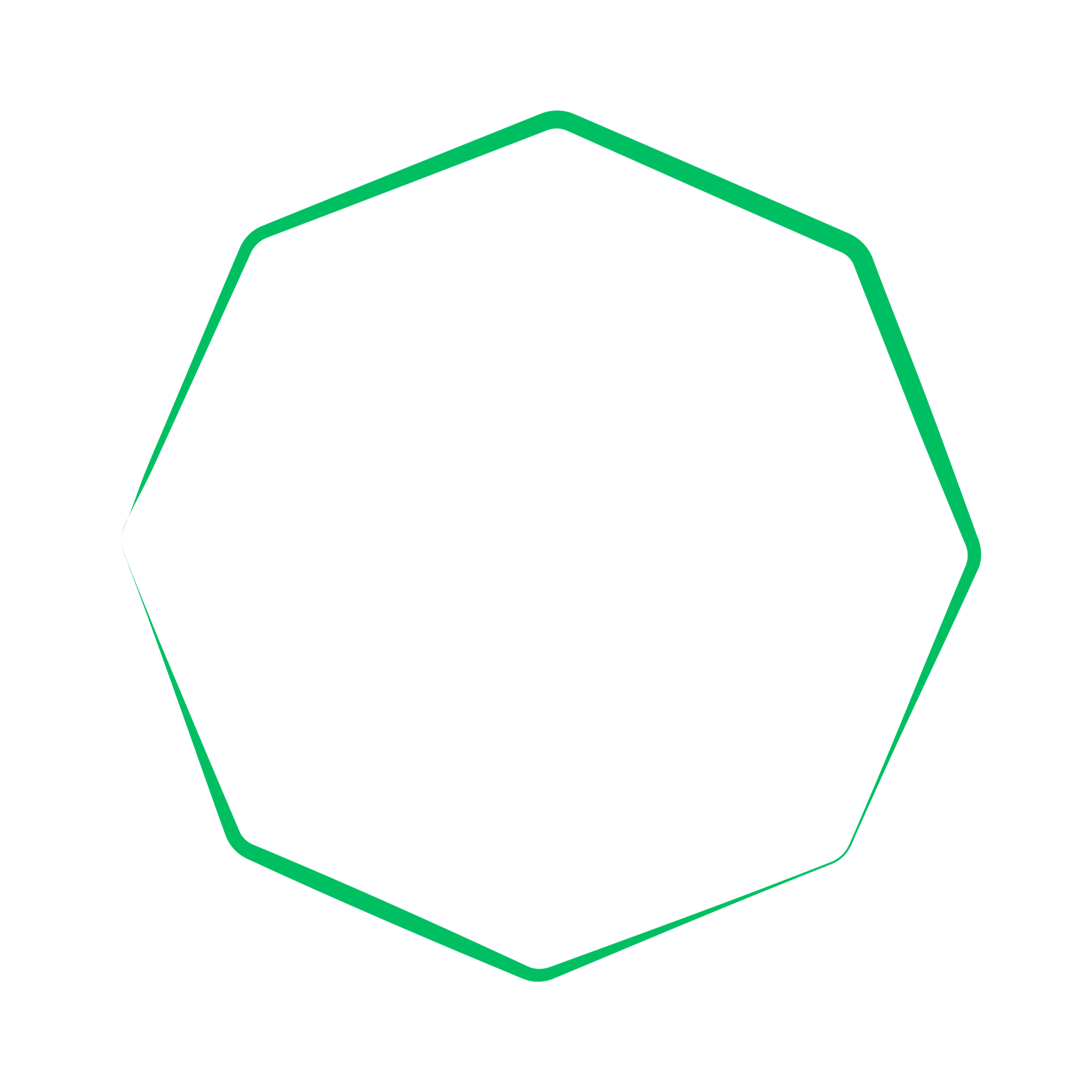 [Speaker Notes: Divide class into 3 groups (or 6 if needed for class size).]
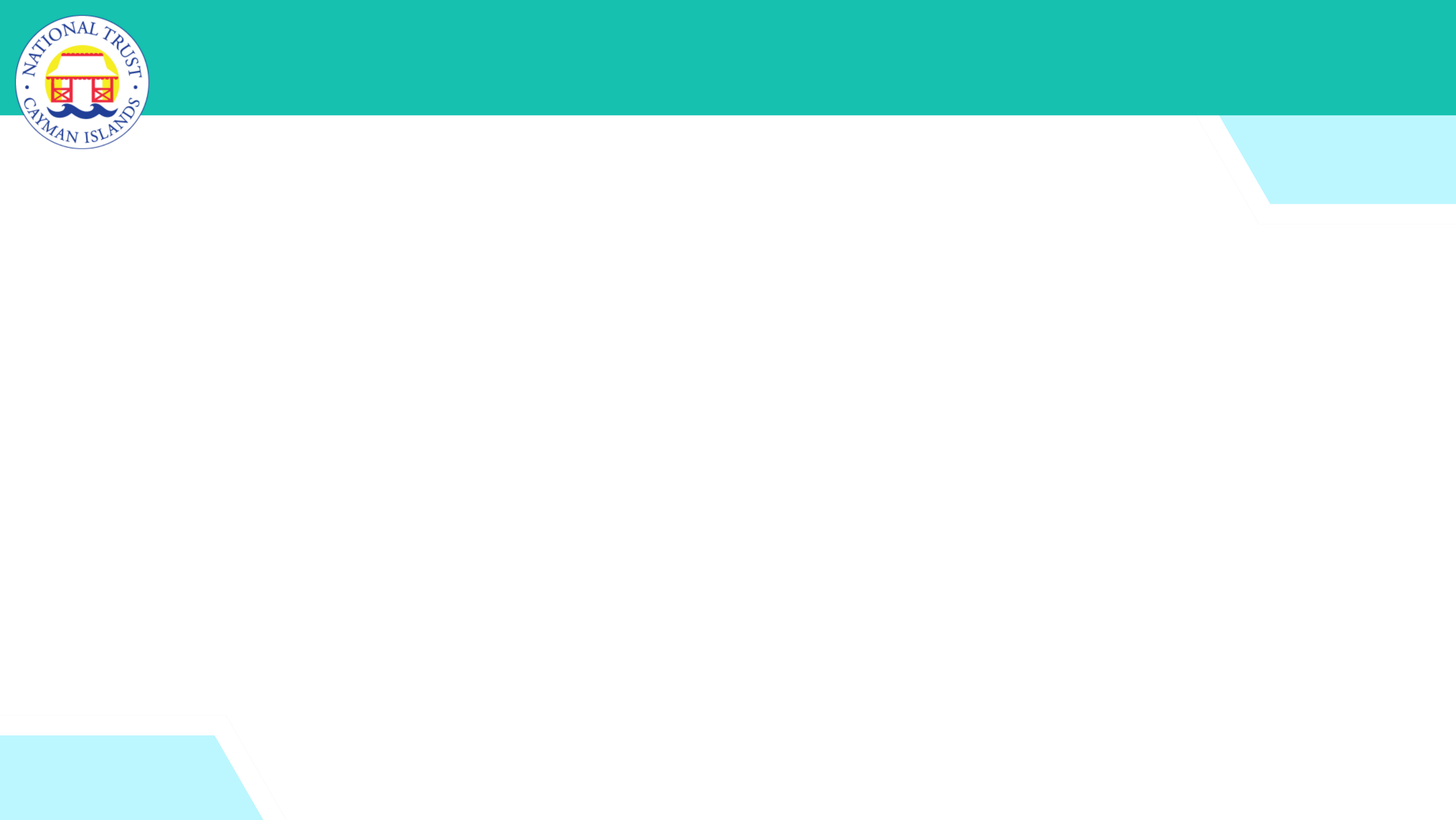 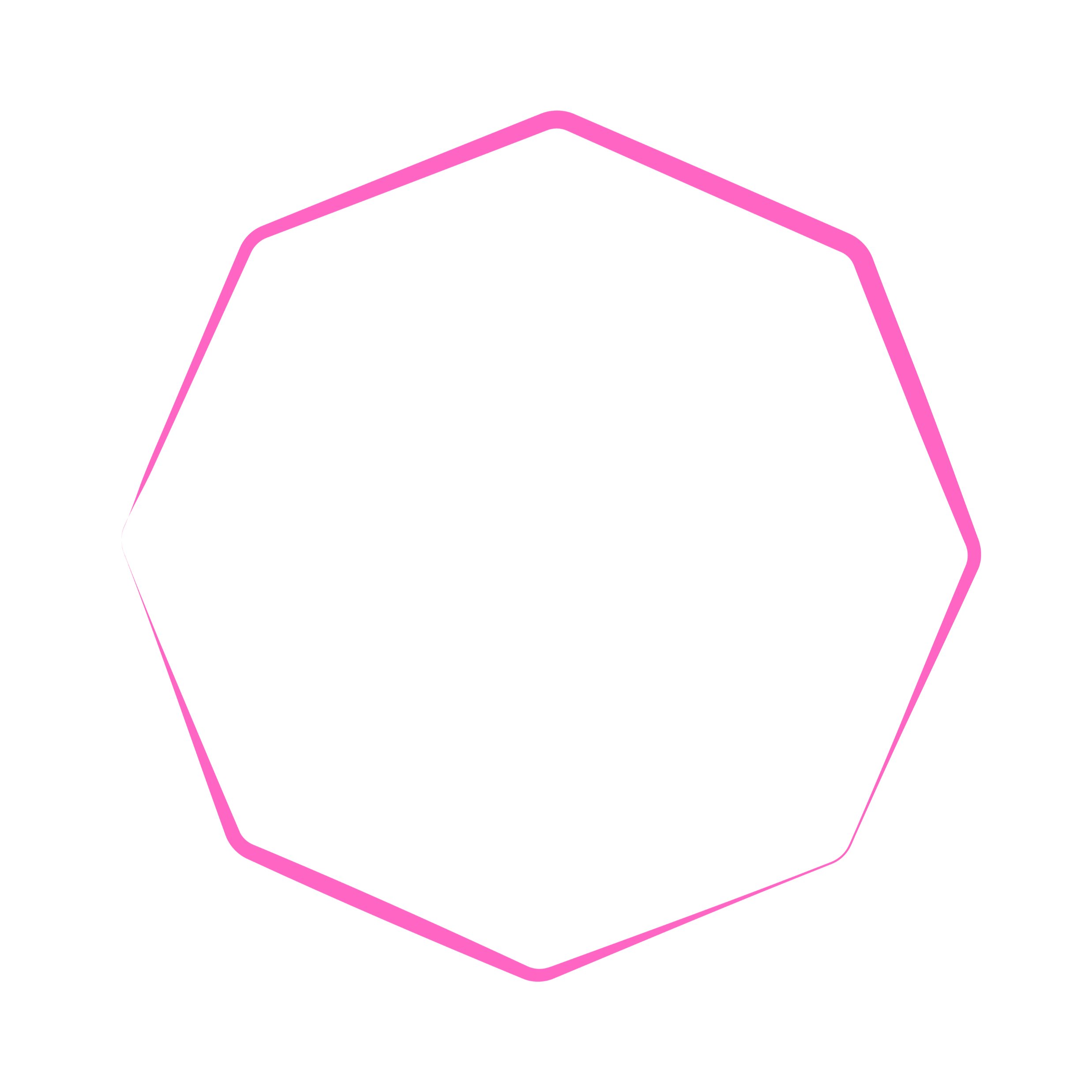 Sea Level Rise Activity
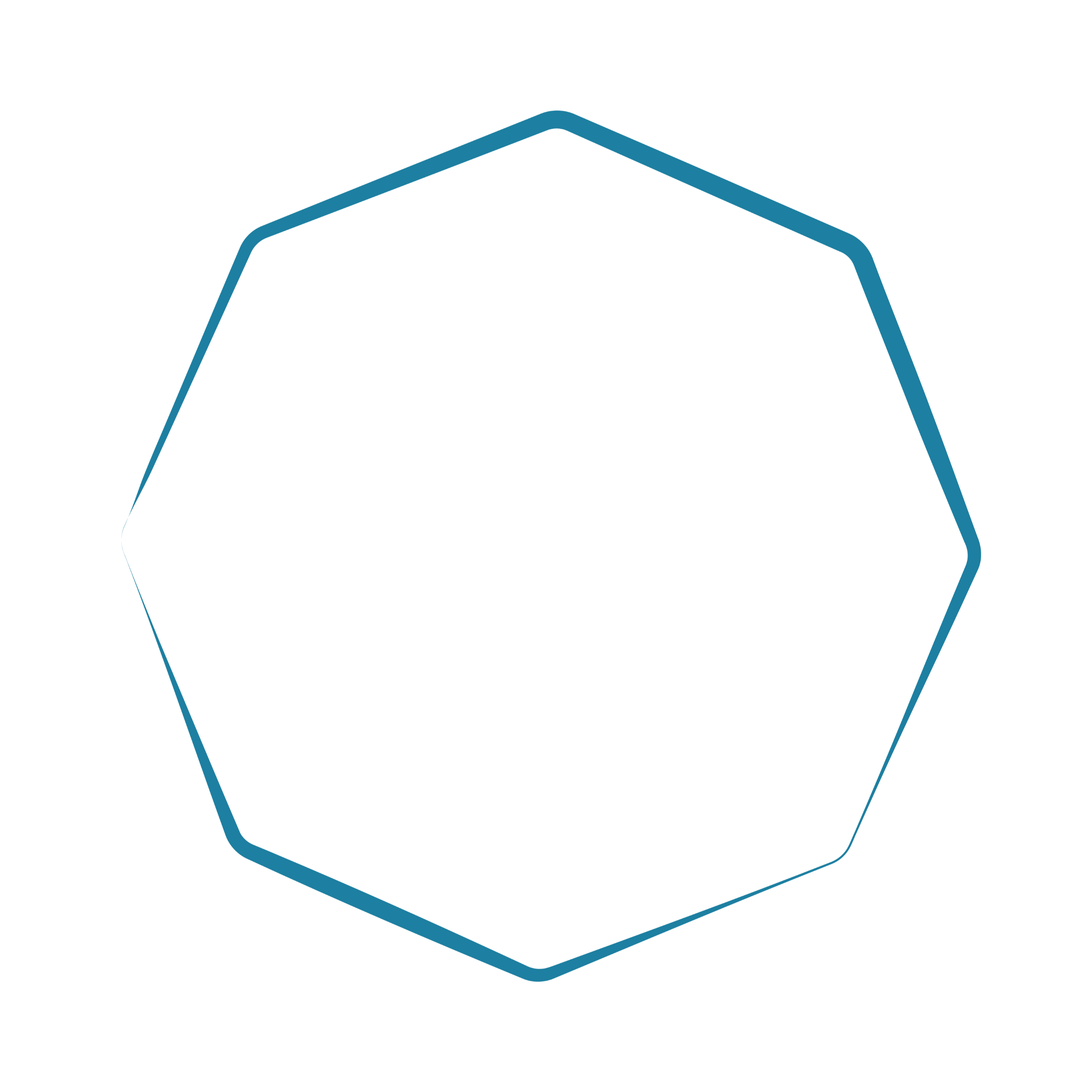 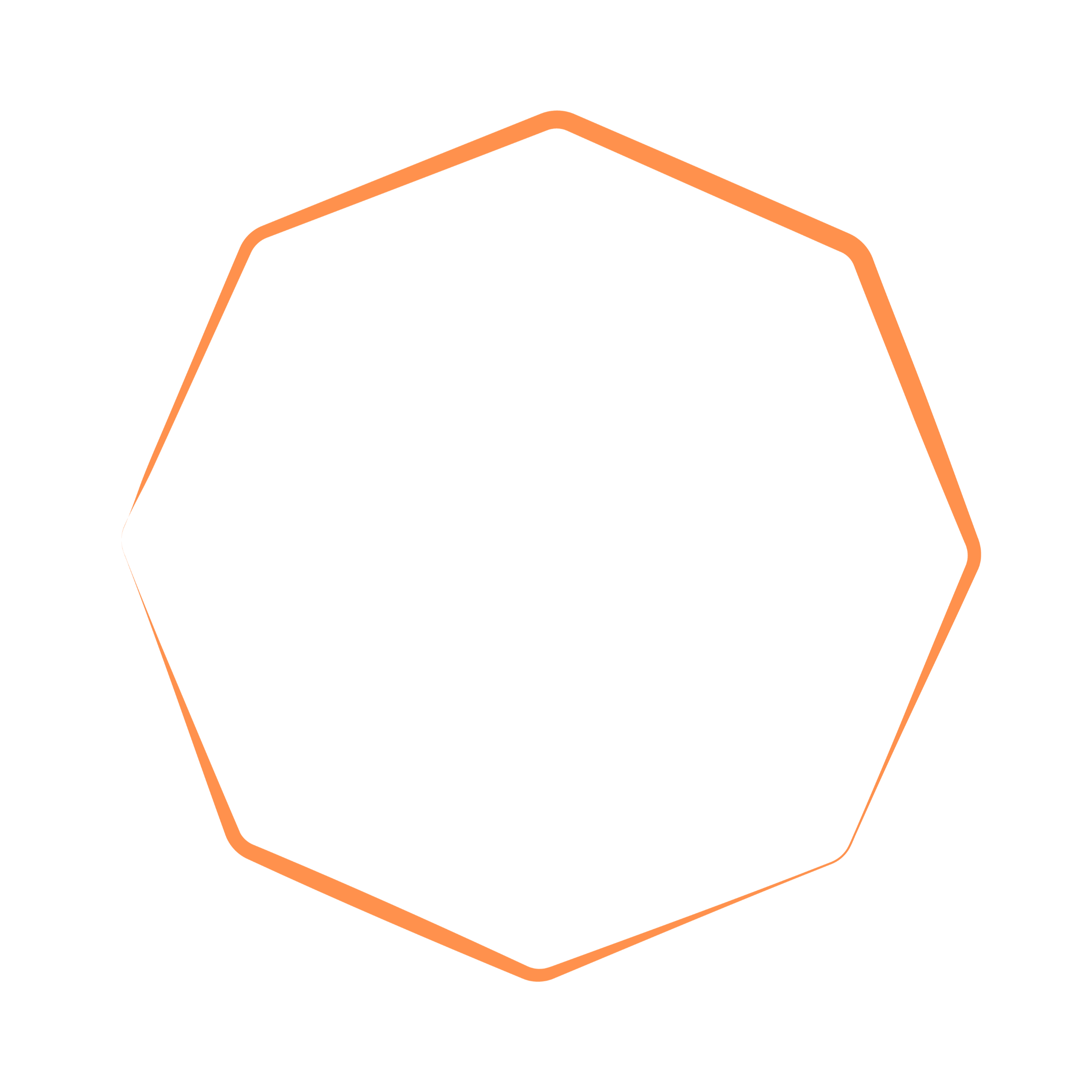 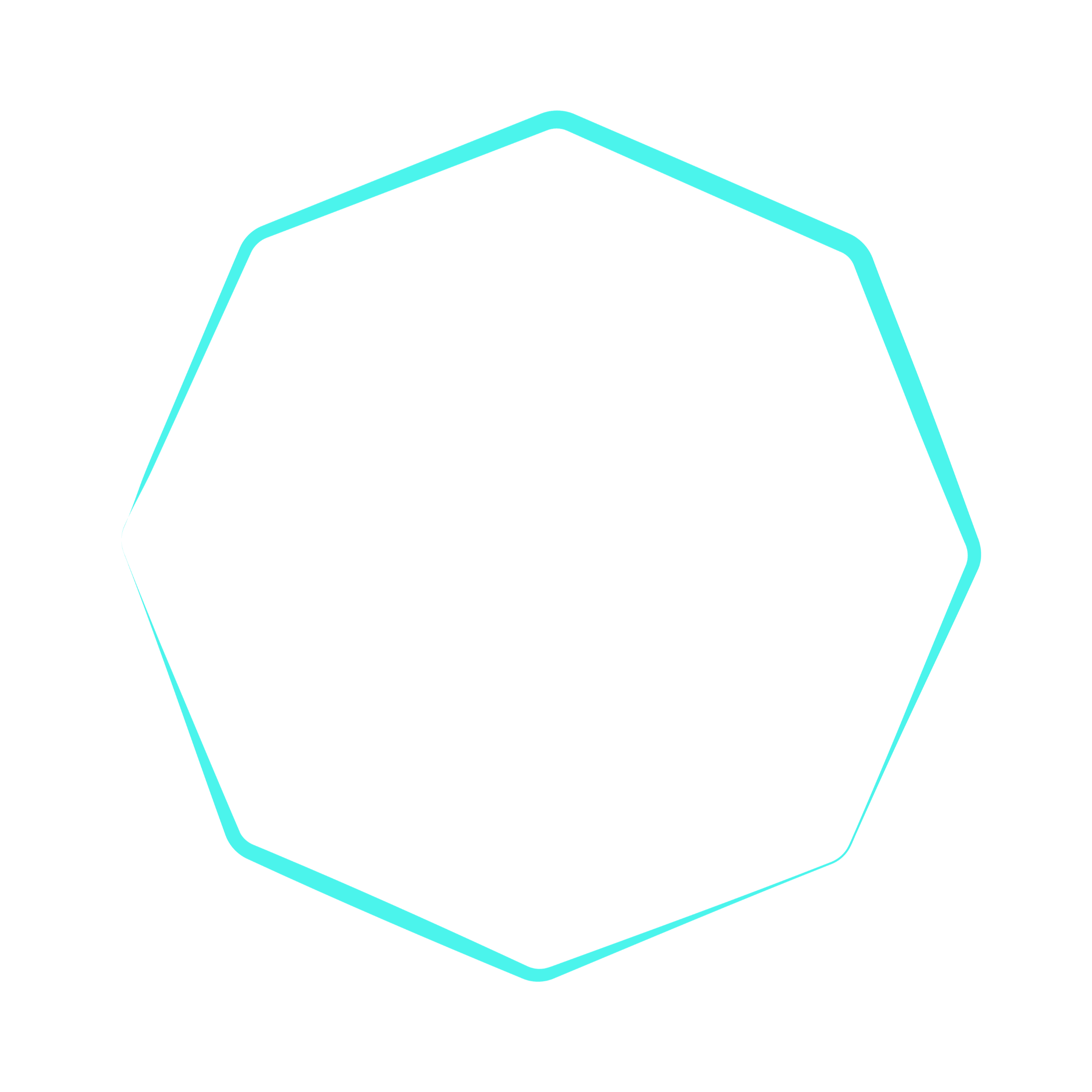 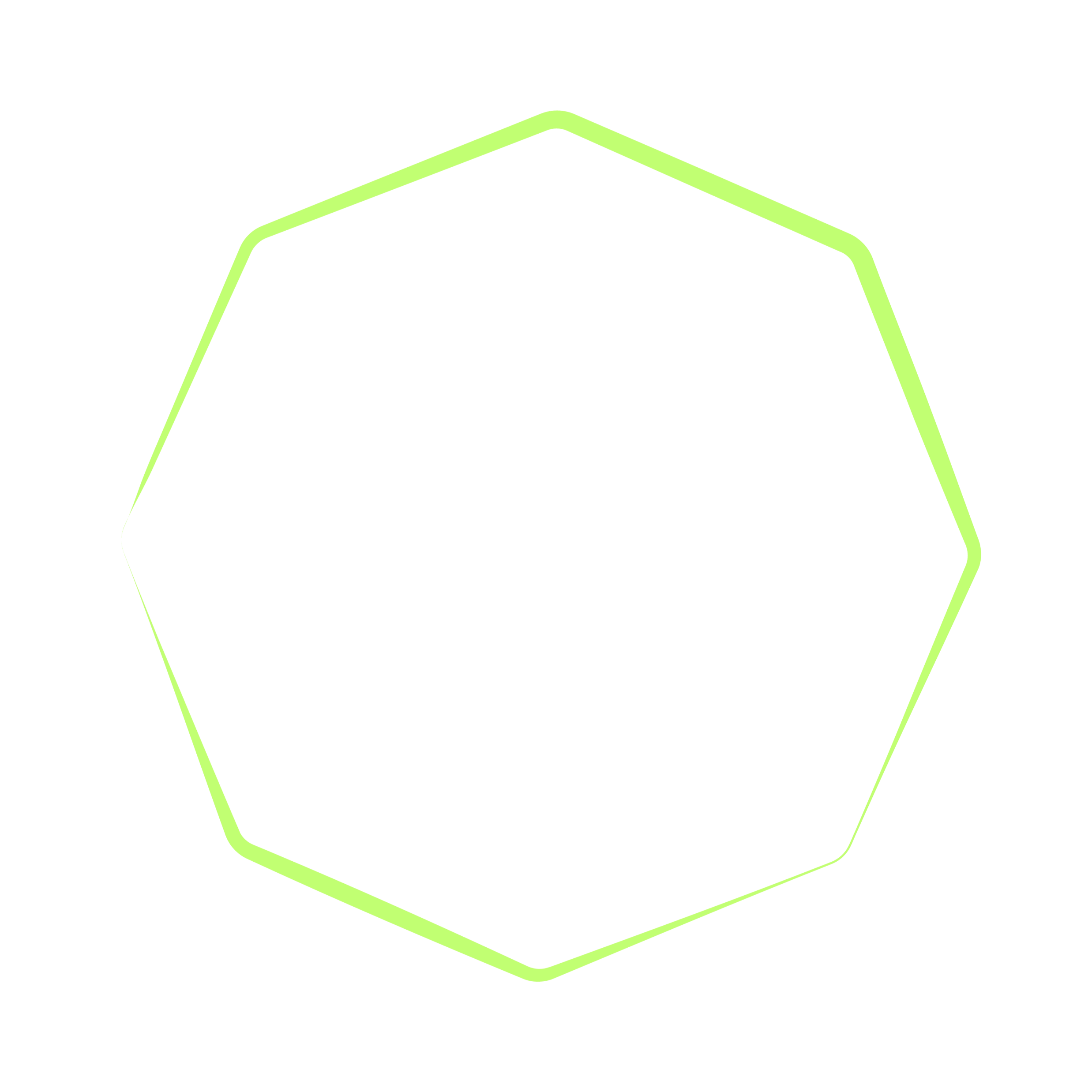 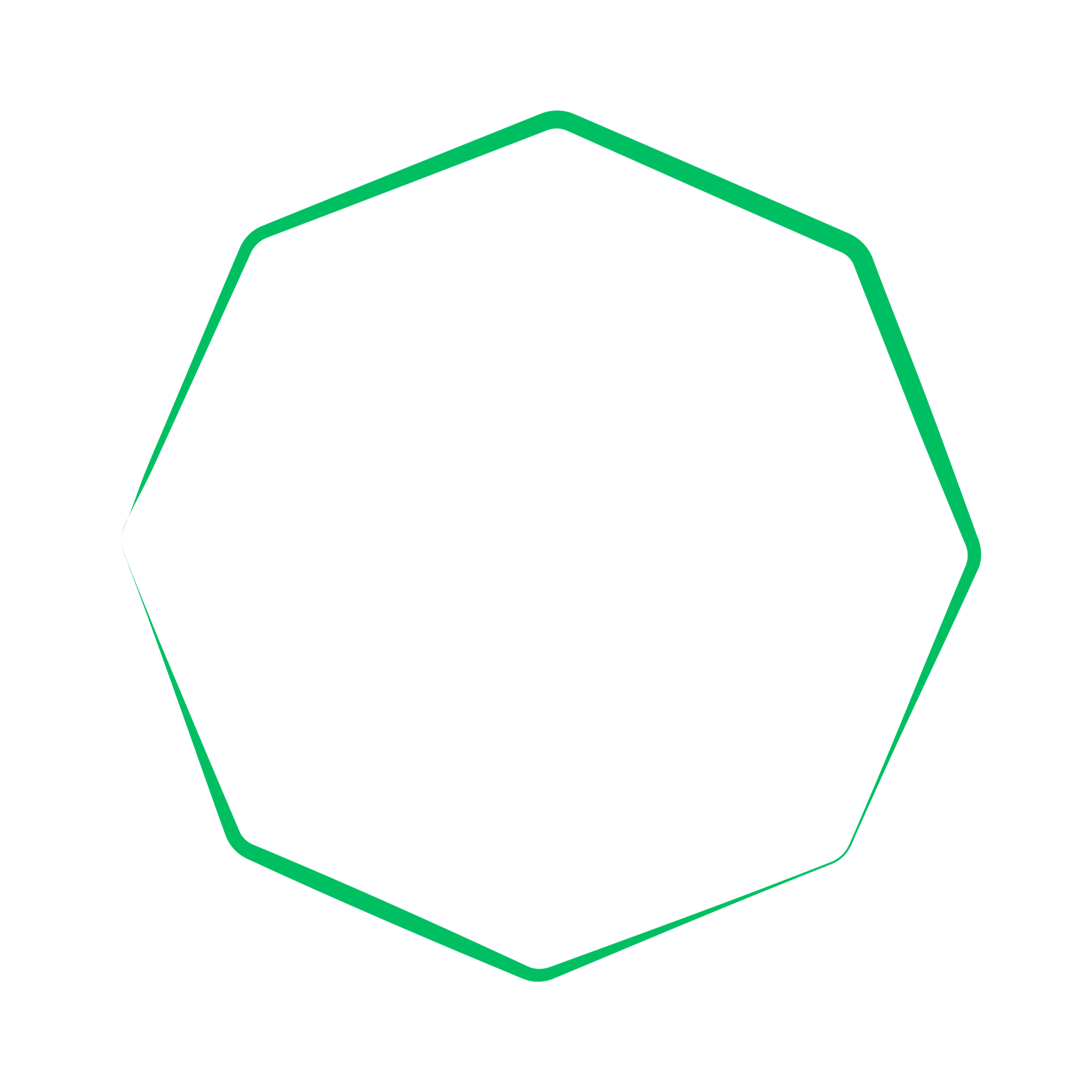 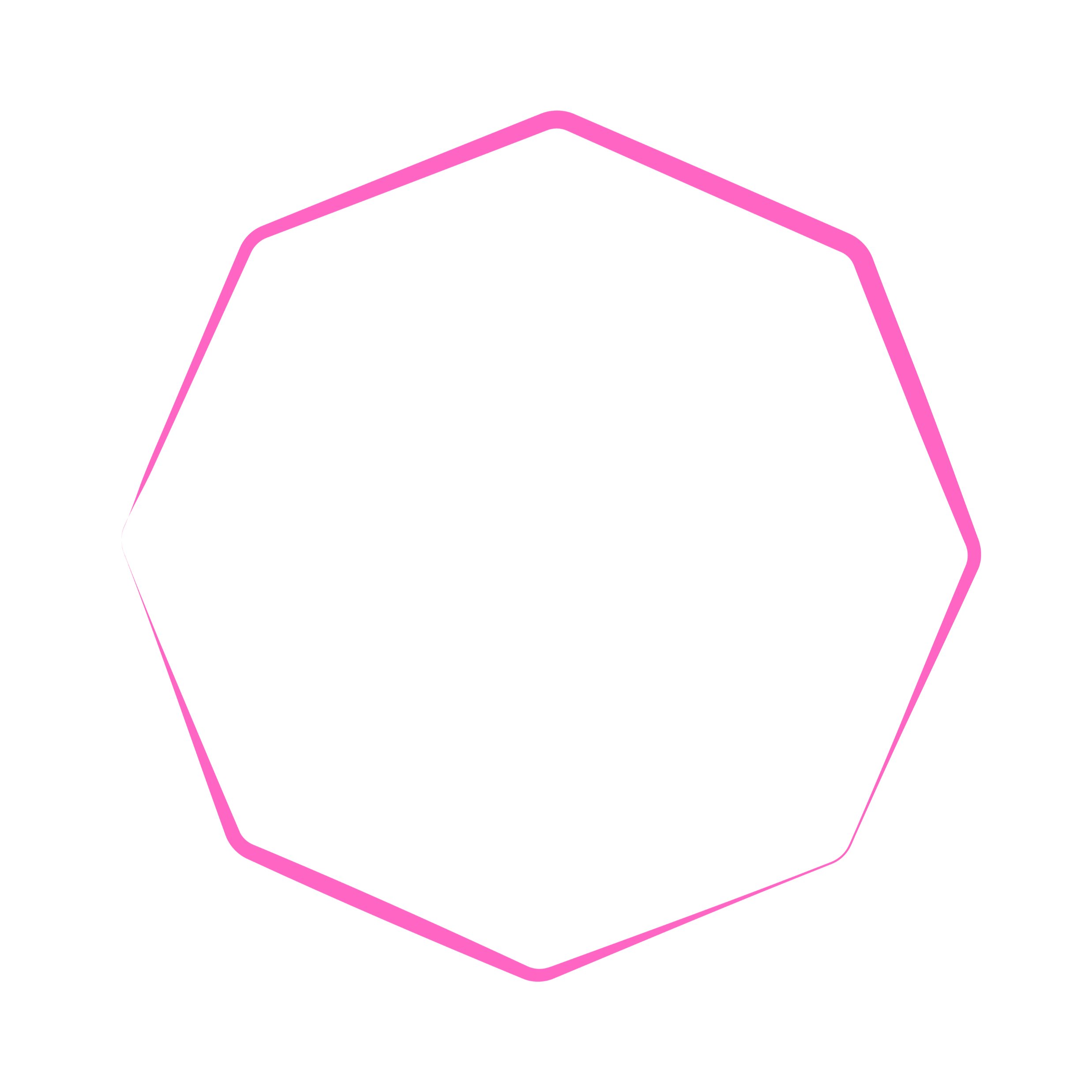 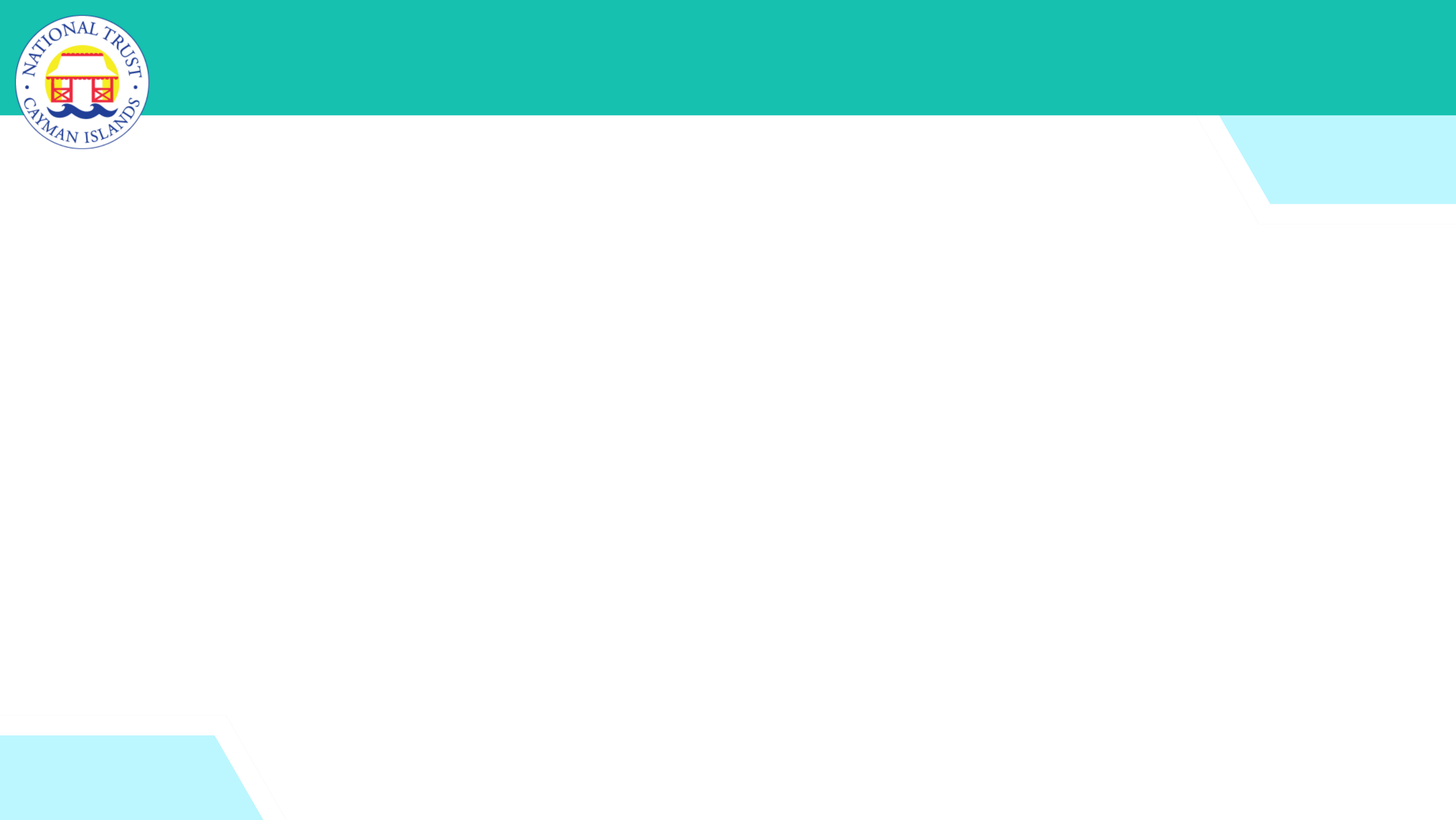 Sea Level Rise Activity: 

Using your activity worksheet and resources, you will create an ‘Areas at Risk of Sea Level Rise’ map of Cayman

The map should highlight areas of risk, provide relevant facts and population areas at risk!
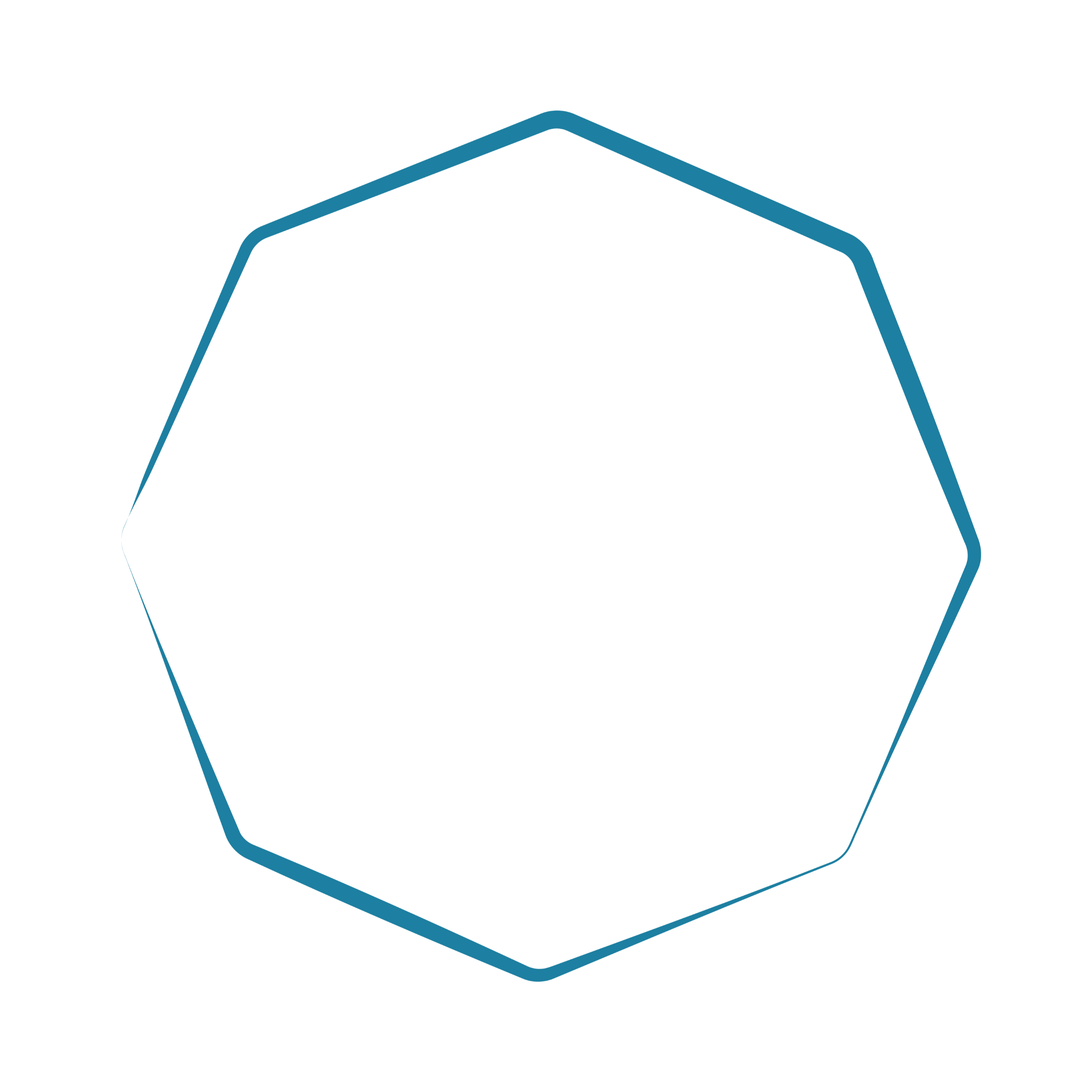 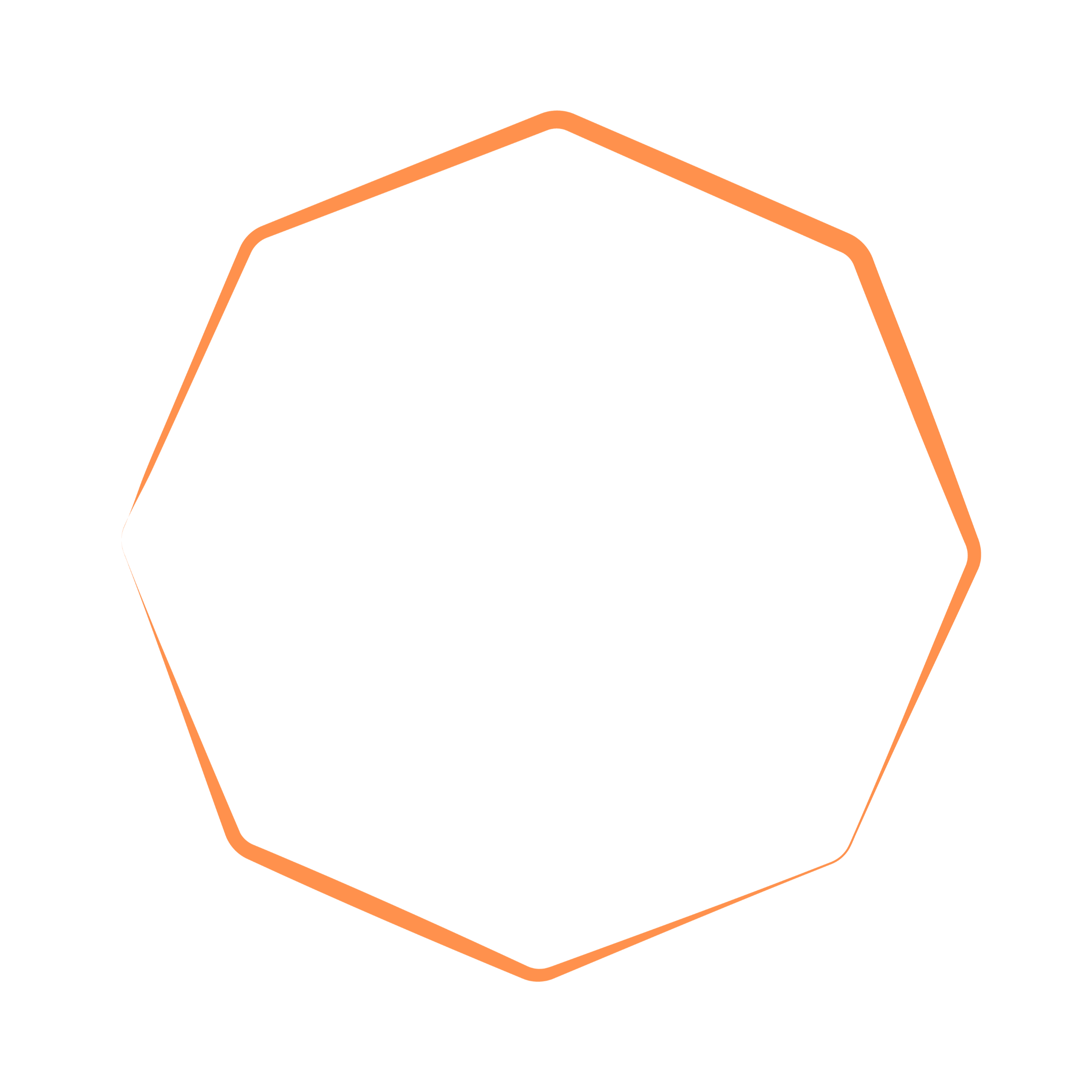 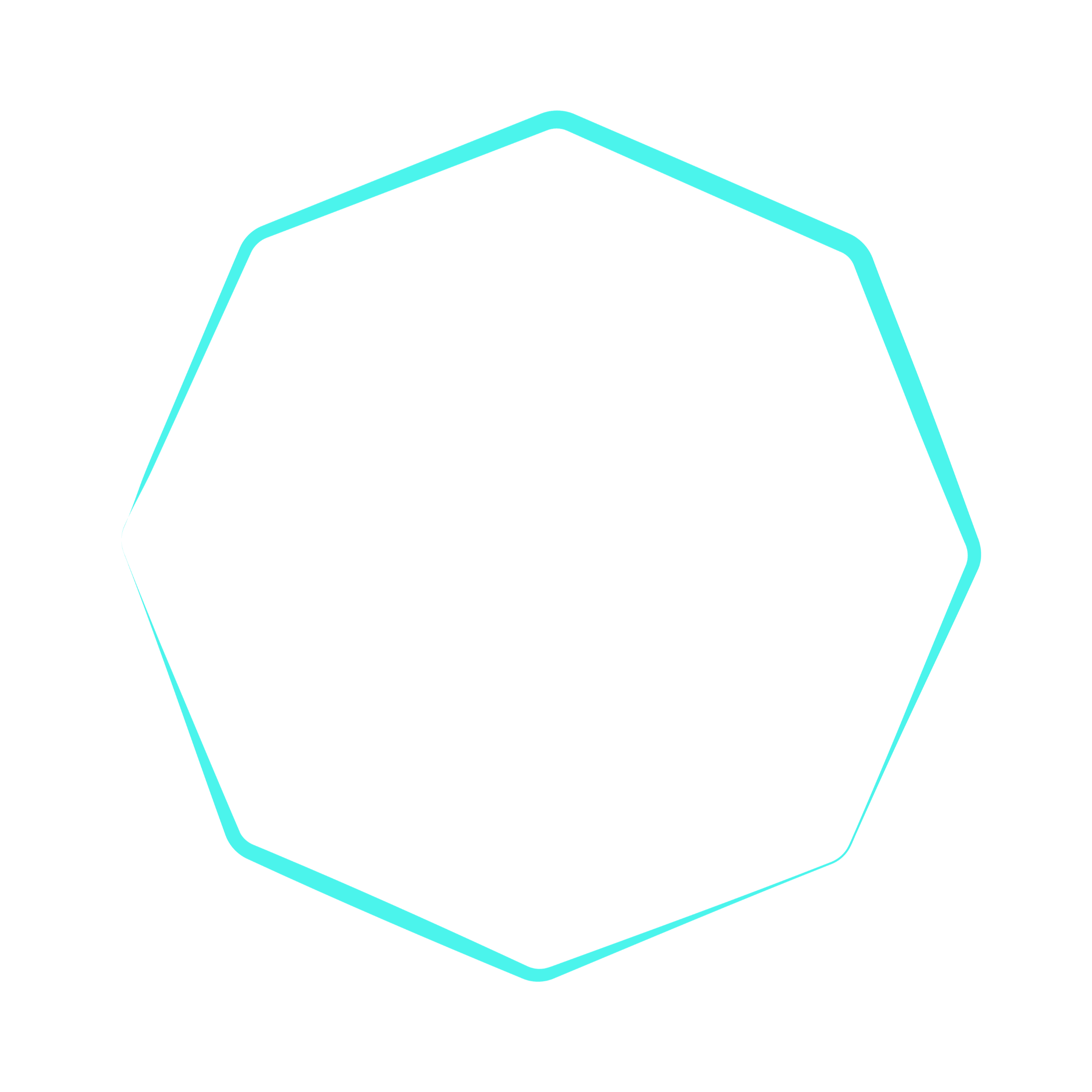 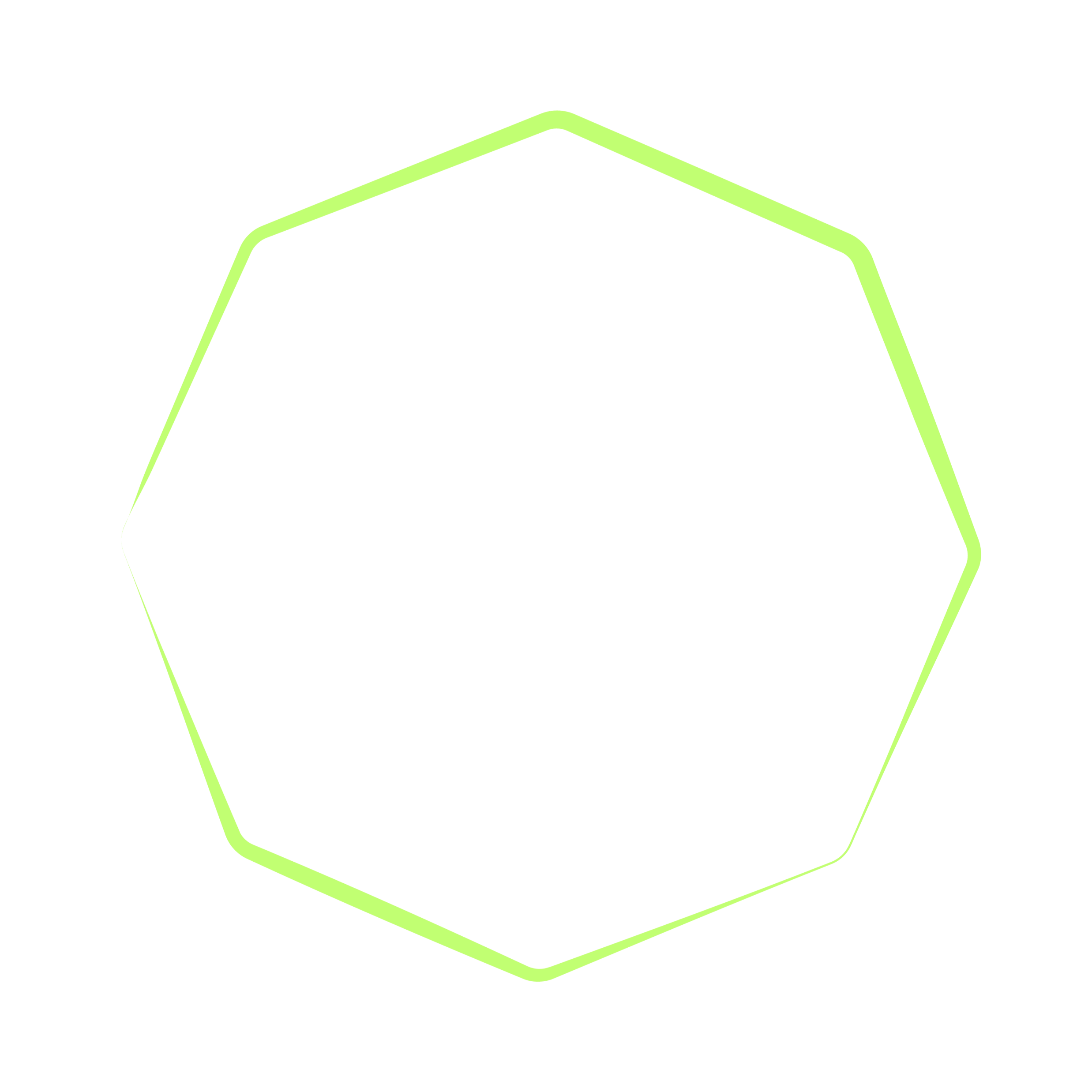 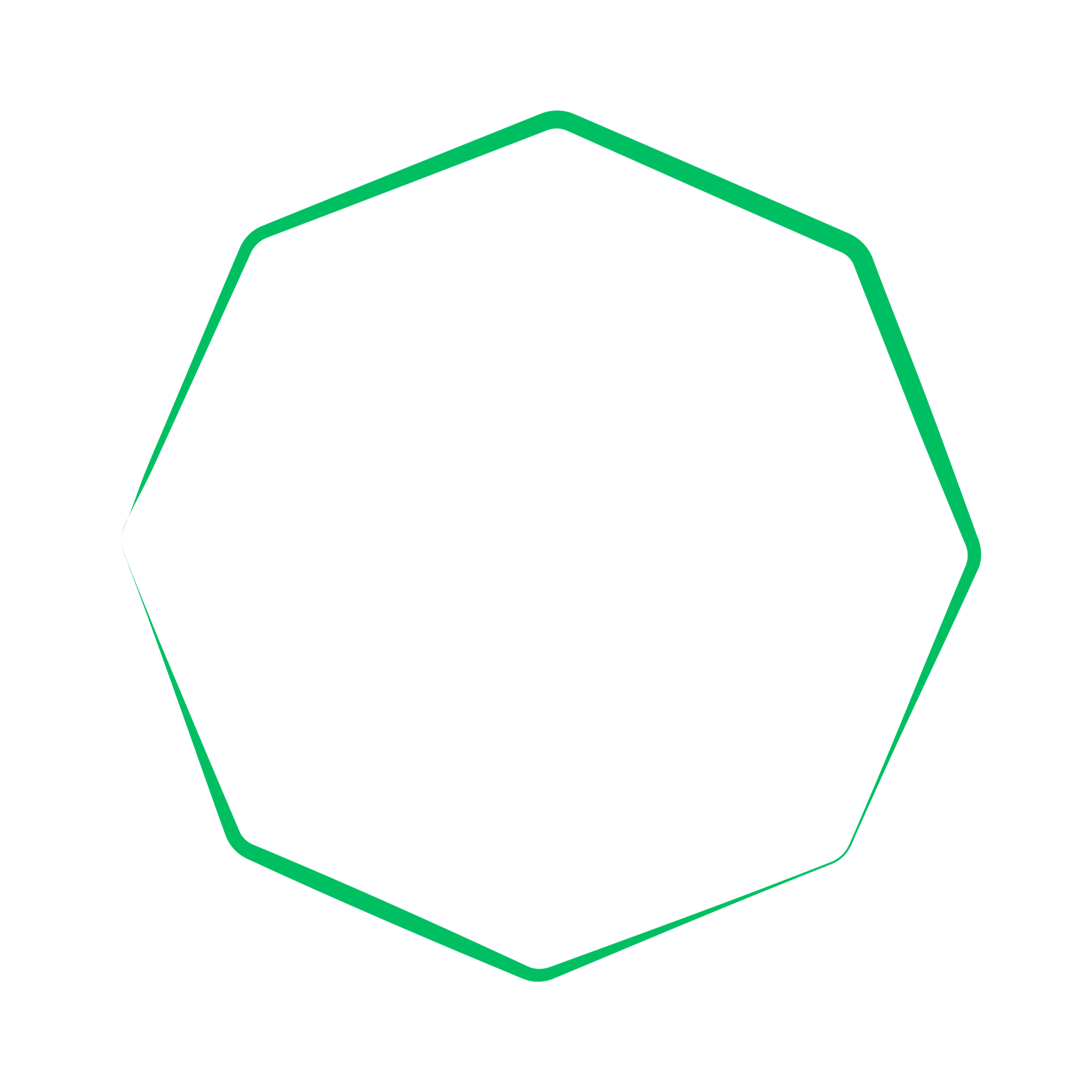 [Speaker Notes: Talk them through the activity and then let them begin.]
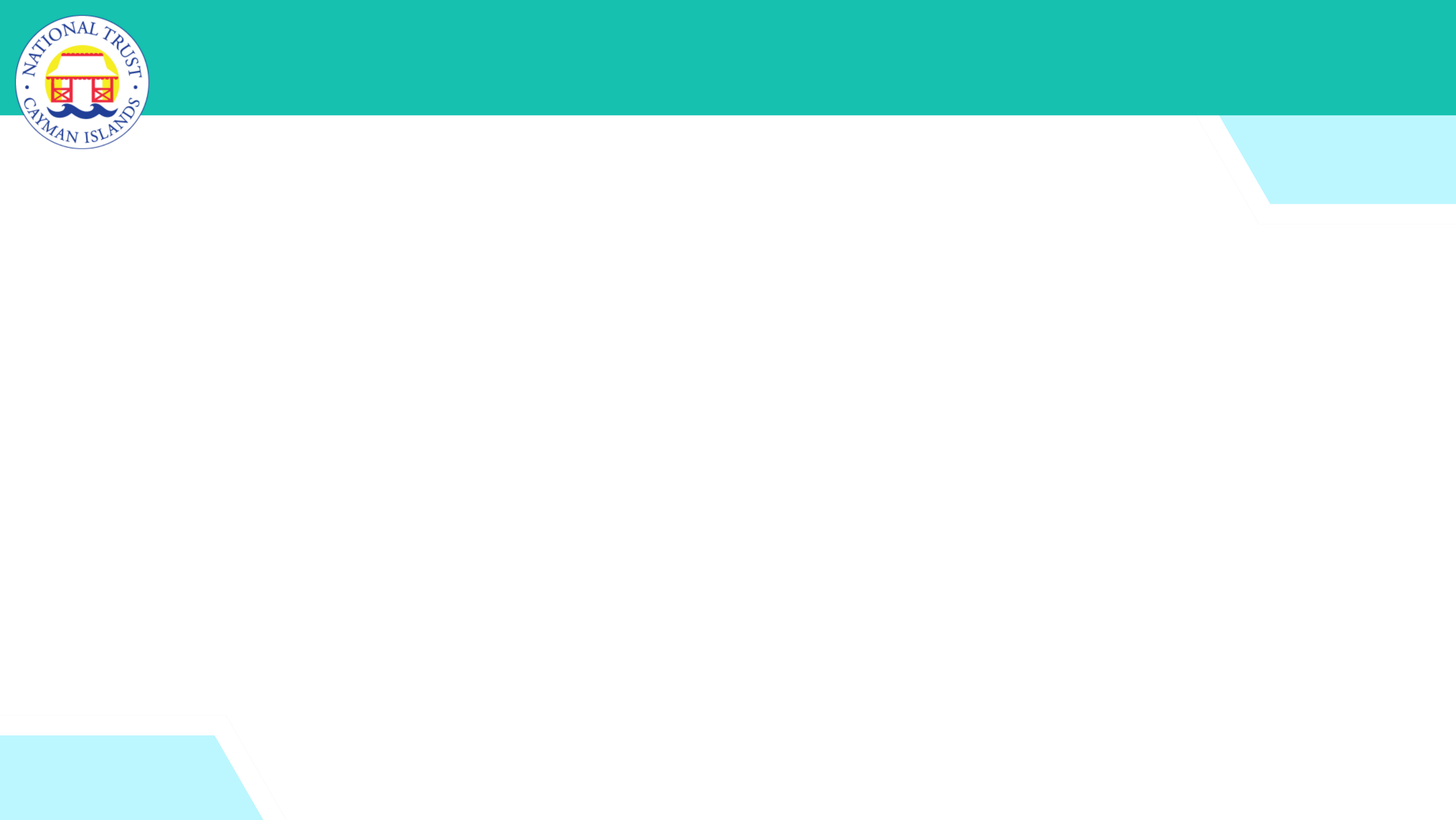 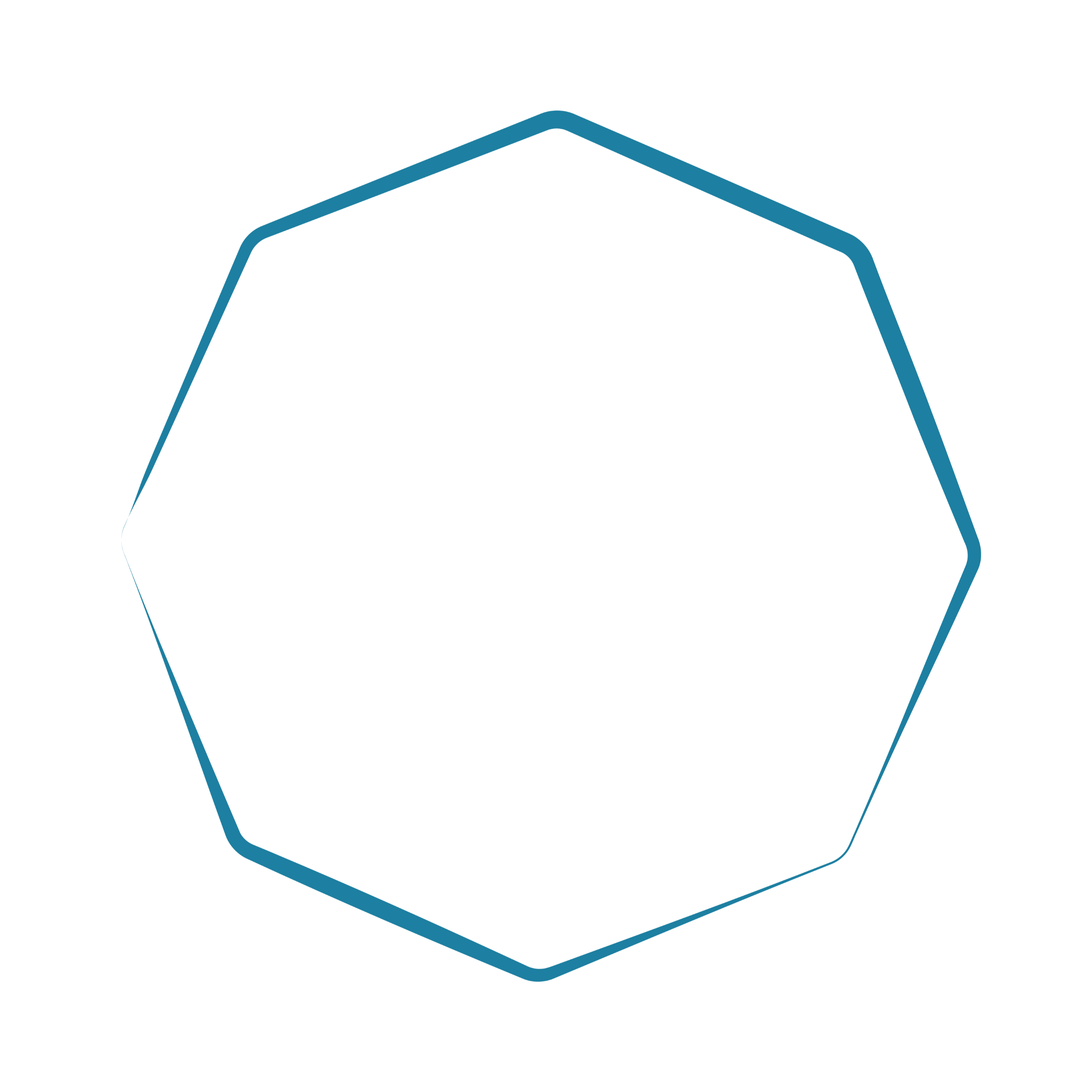 Extreme Weather Pattern Activity
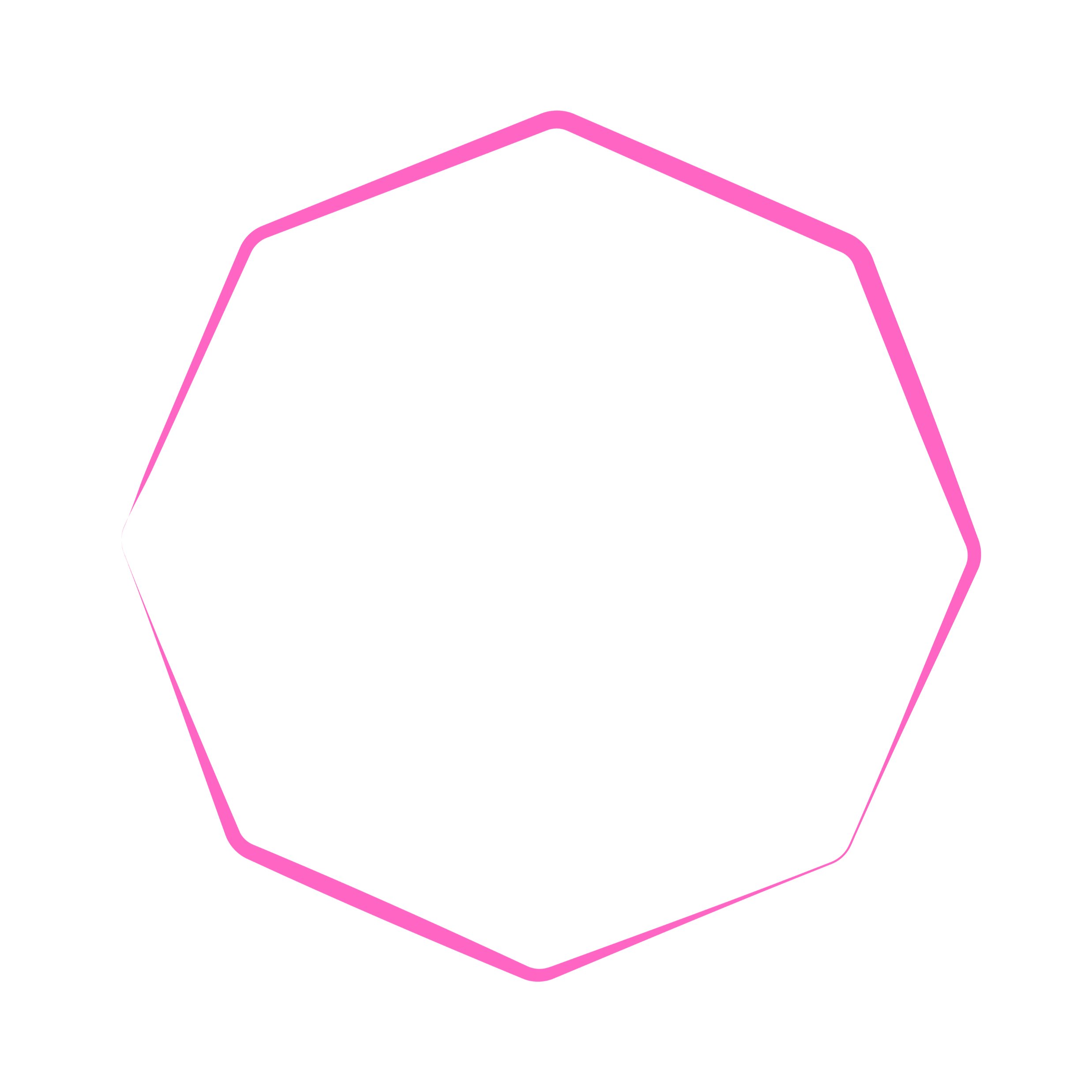 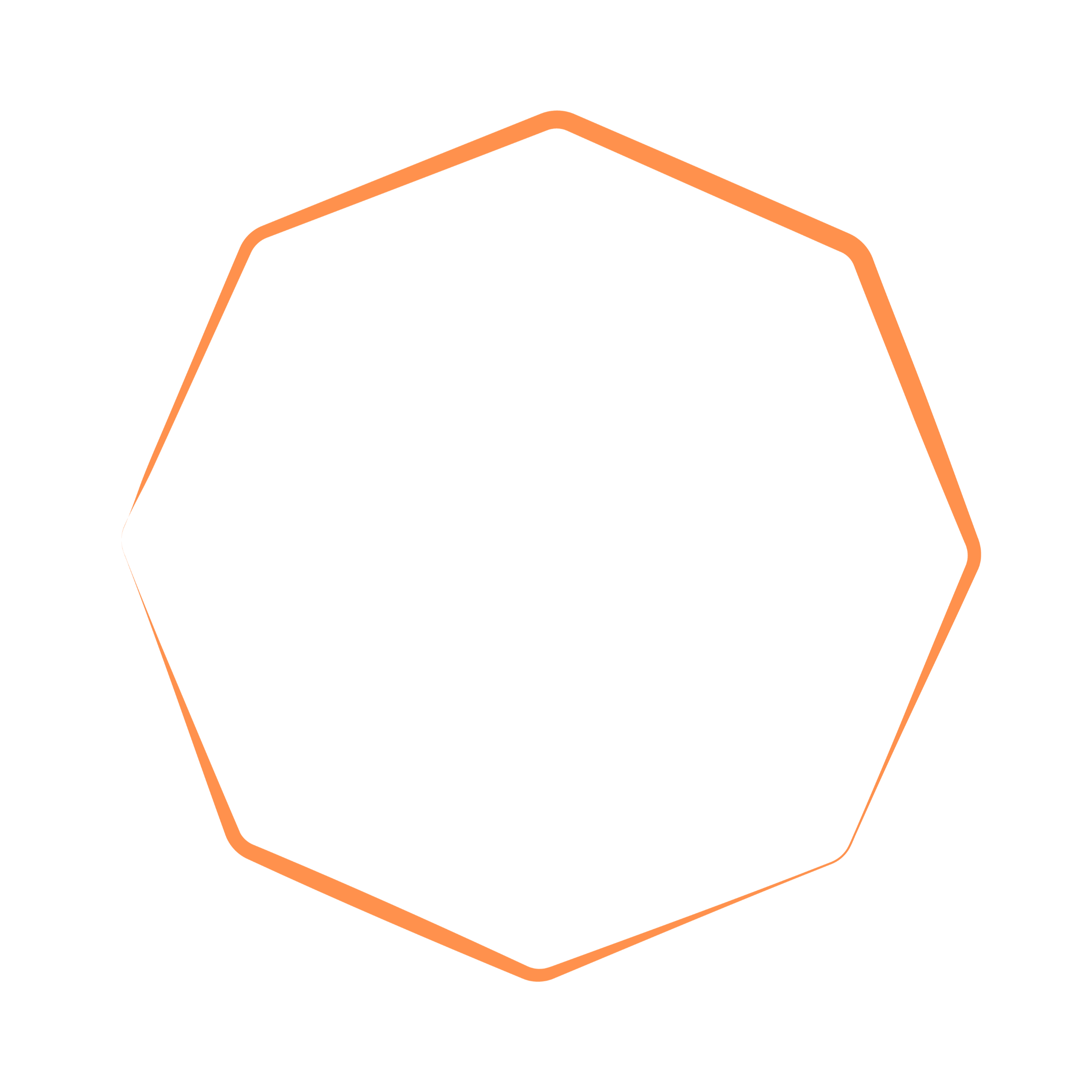 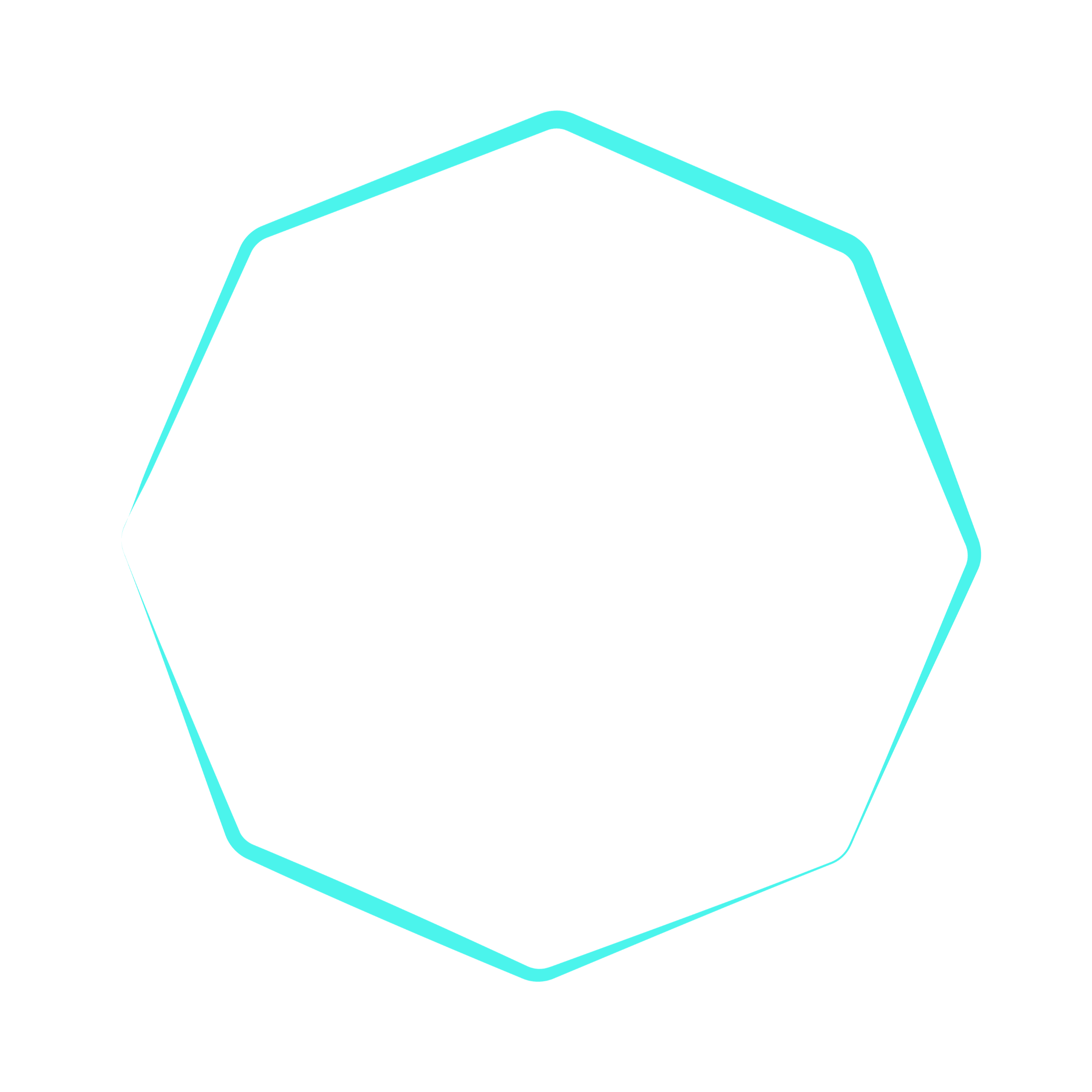 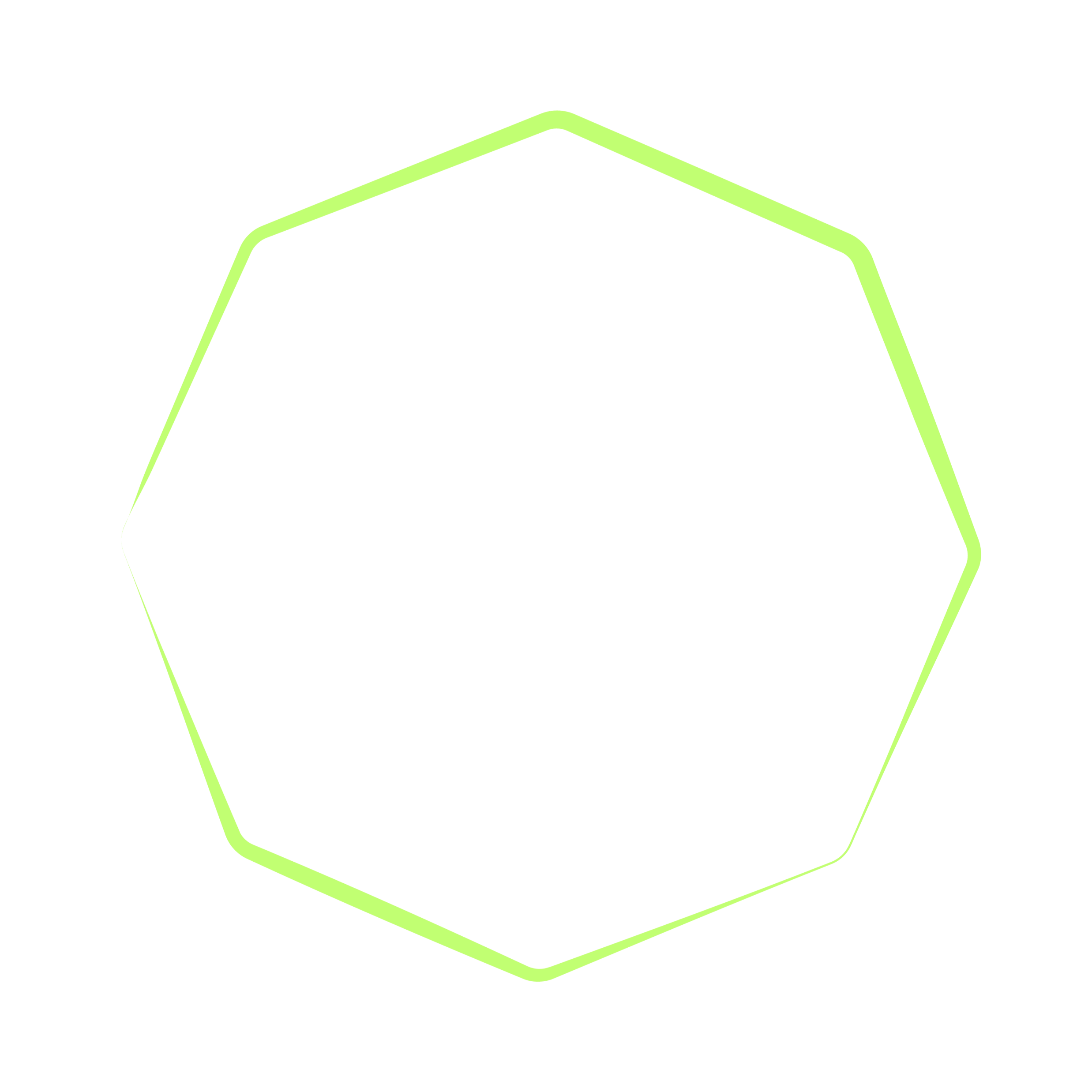 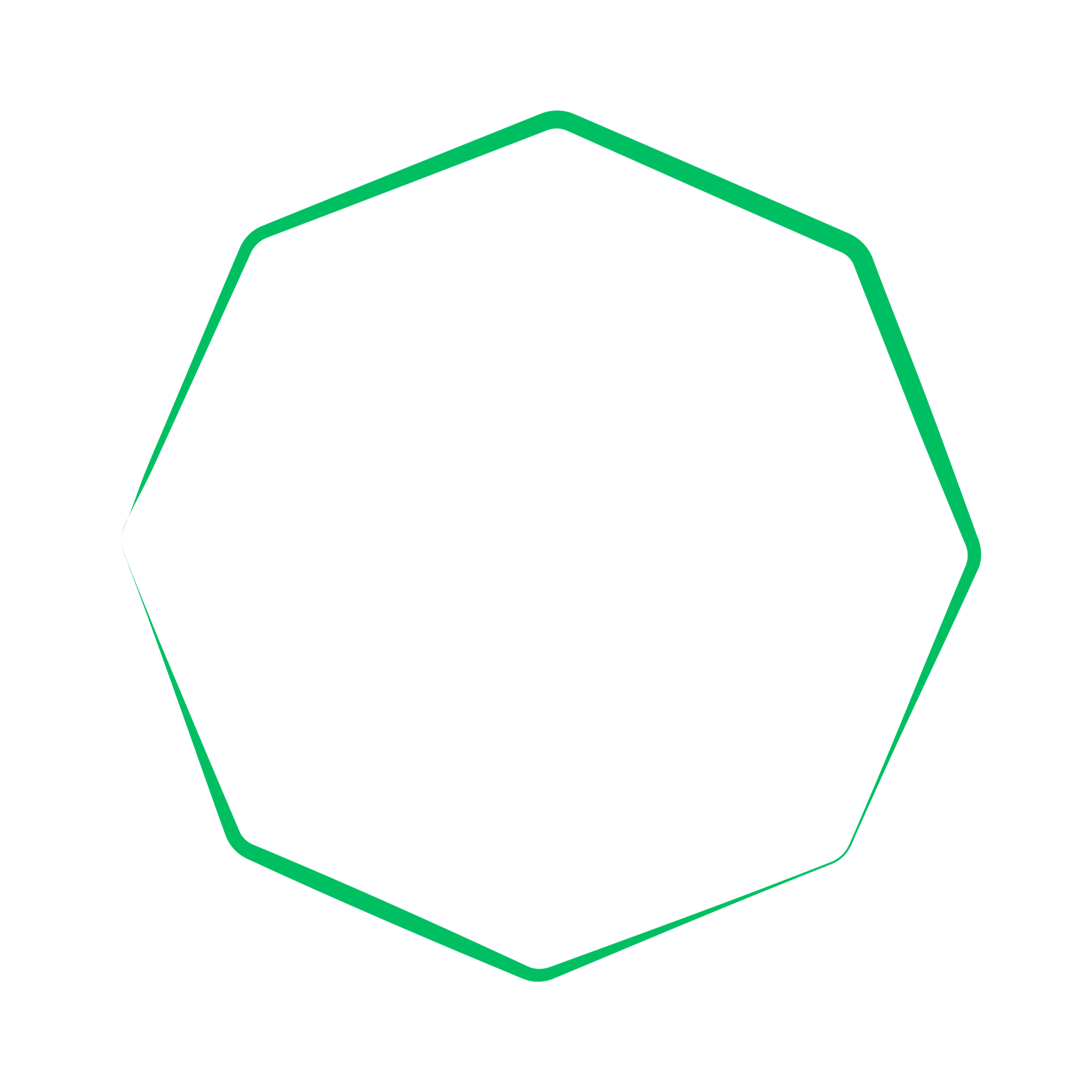 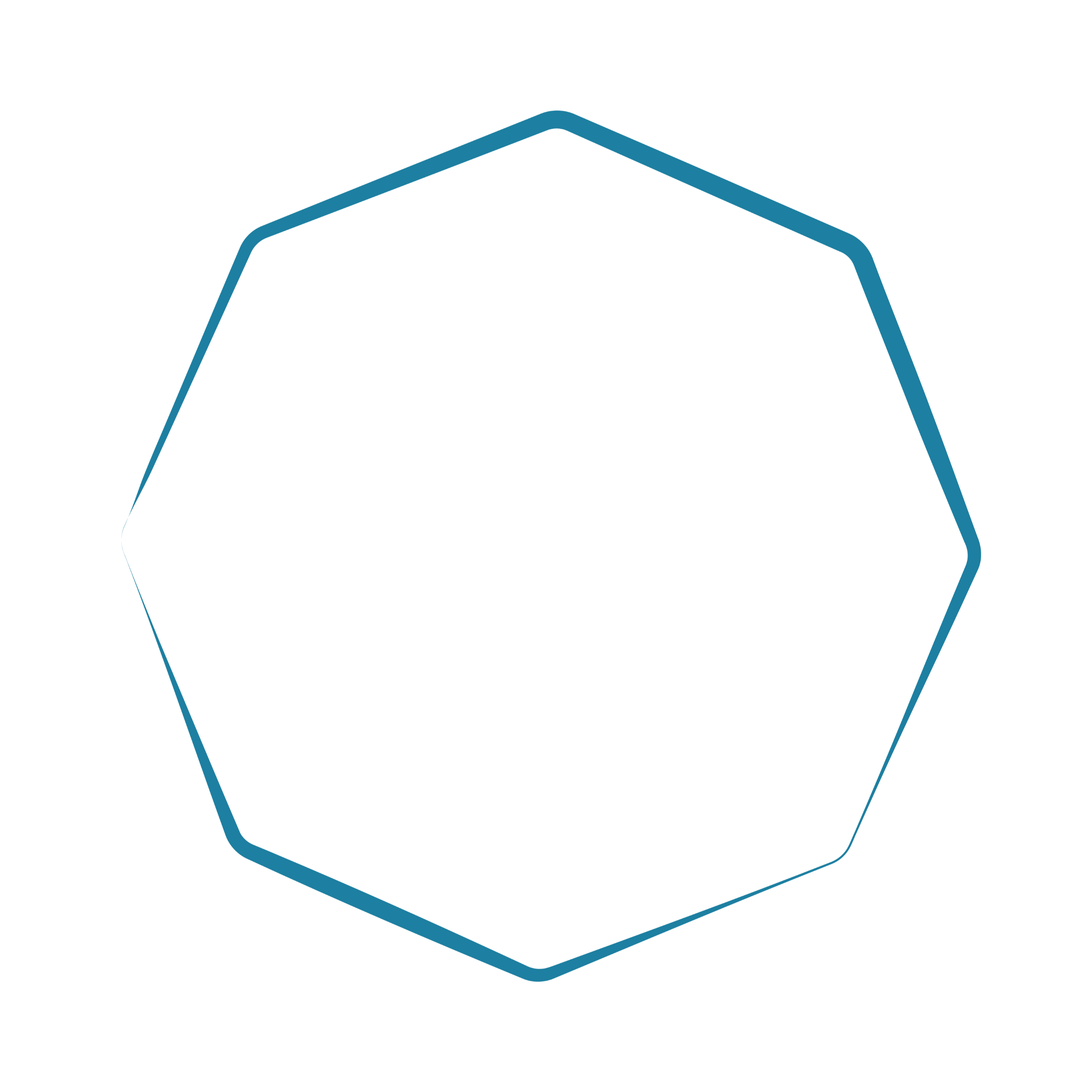 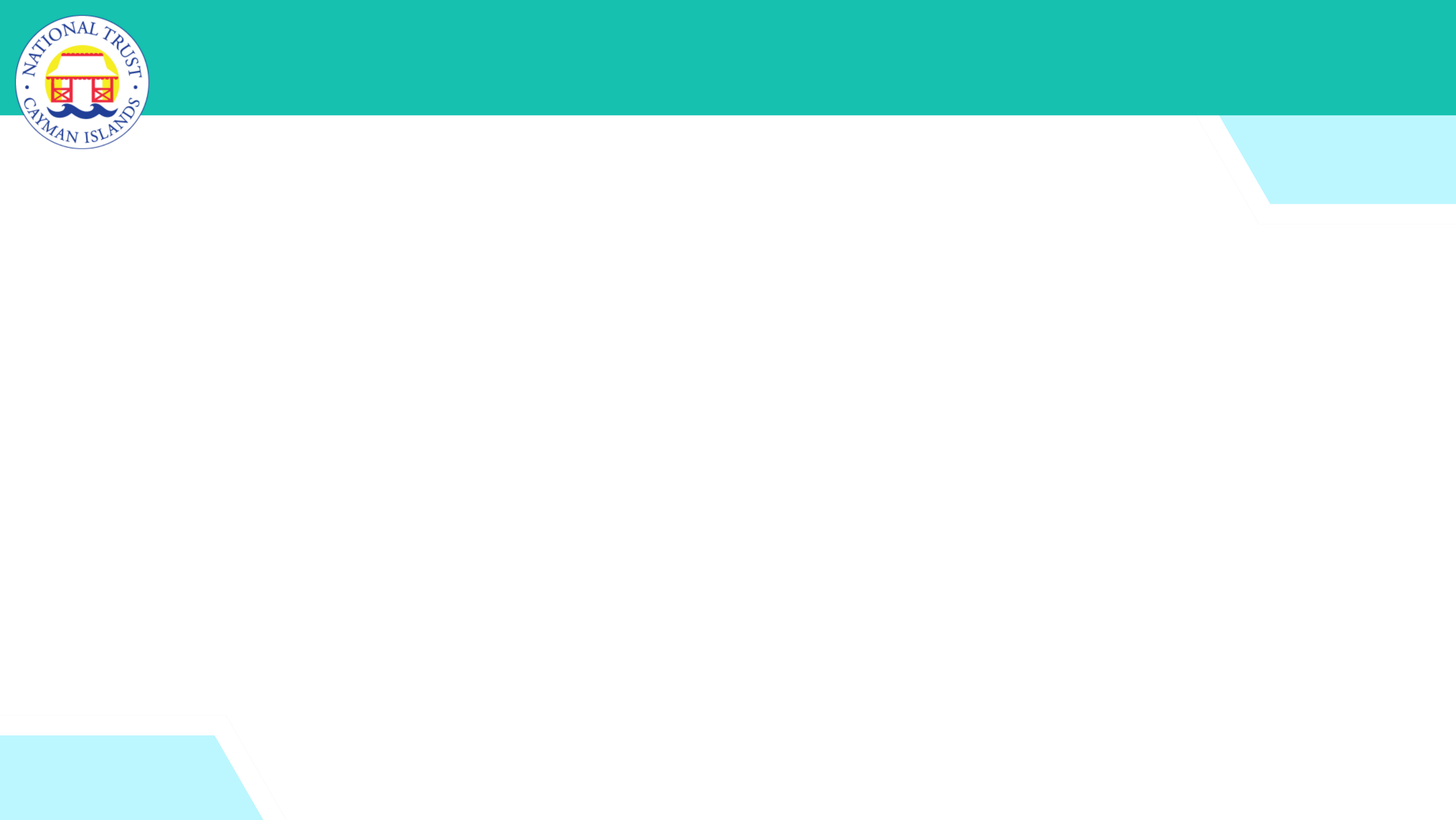 Extreme Weather Pattern Activity

Using your activity worksheet and resources, you will create a warning poster about hurricanes and climate change for the public

The poster should show where and how hurricanes are created, the routes of hurricanes over the years and how climate change is going to impact hurricane activity.
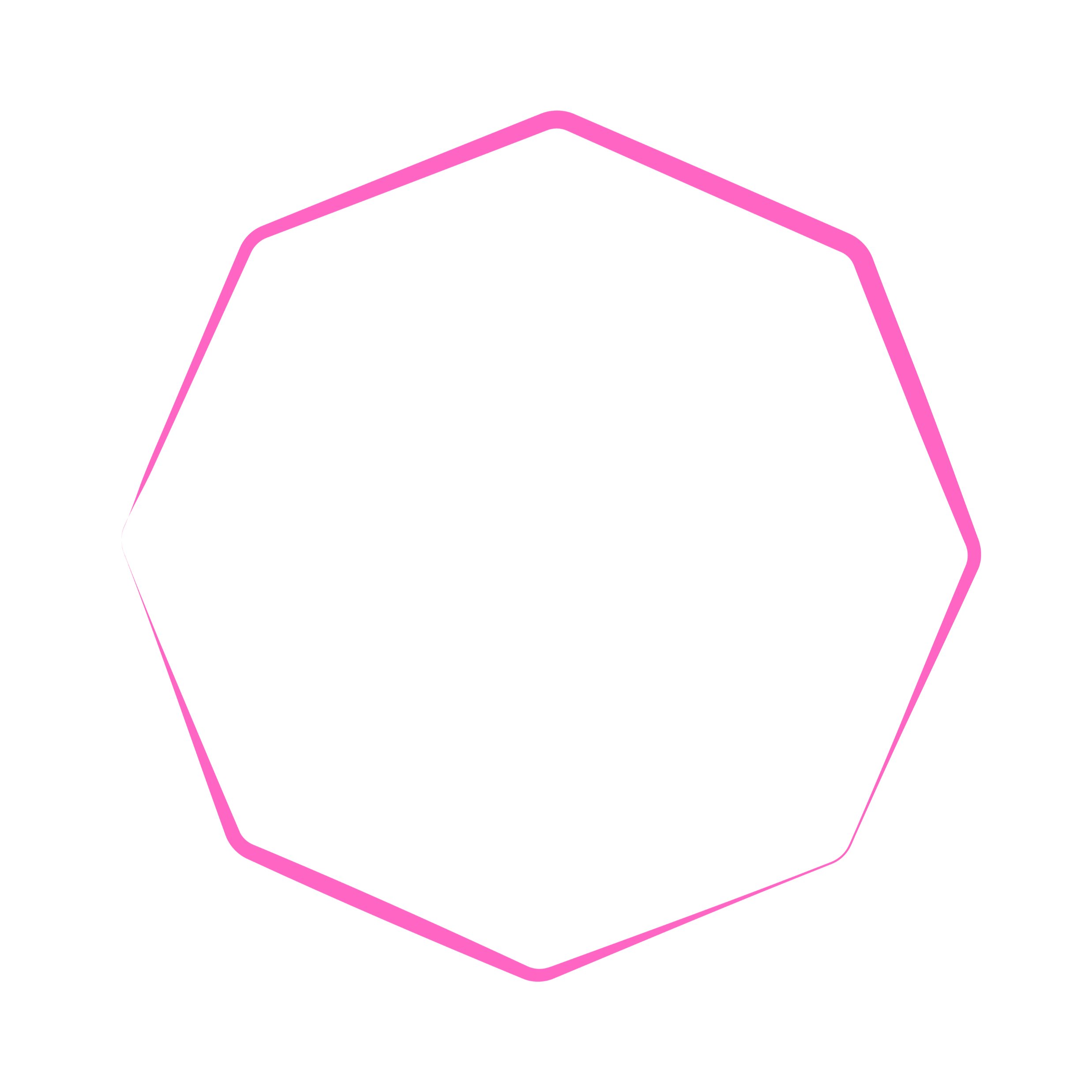 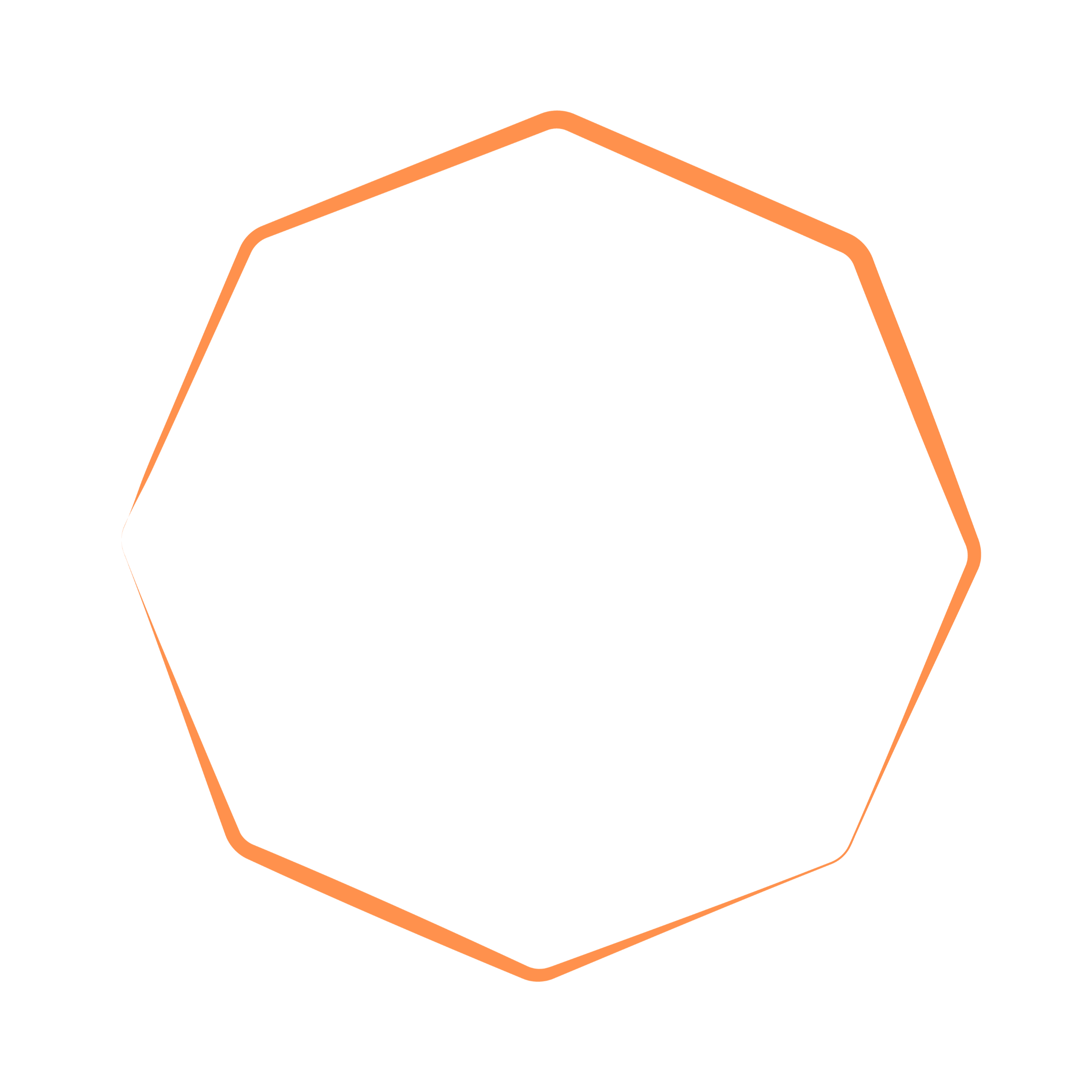 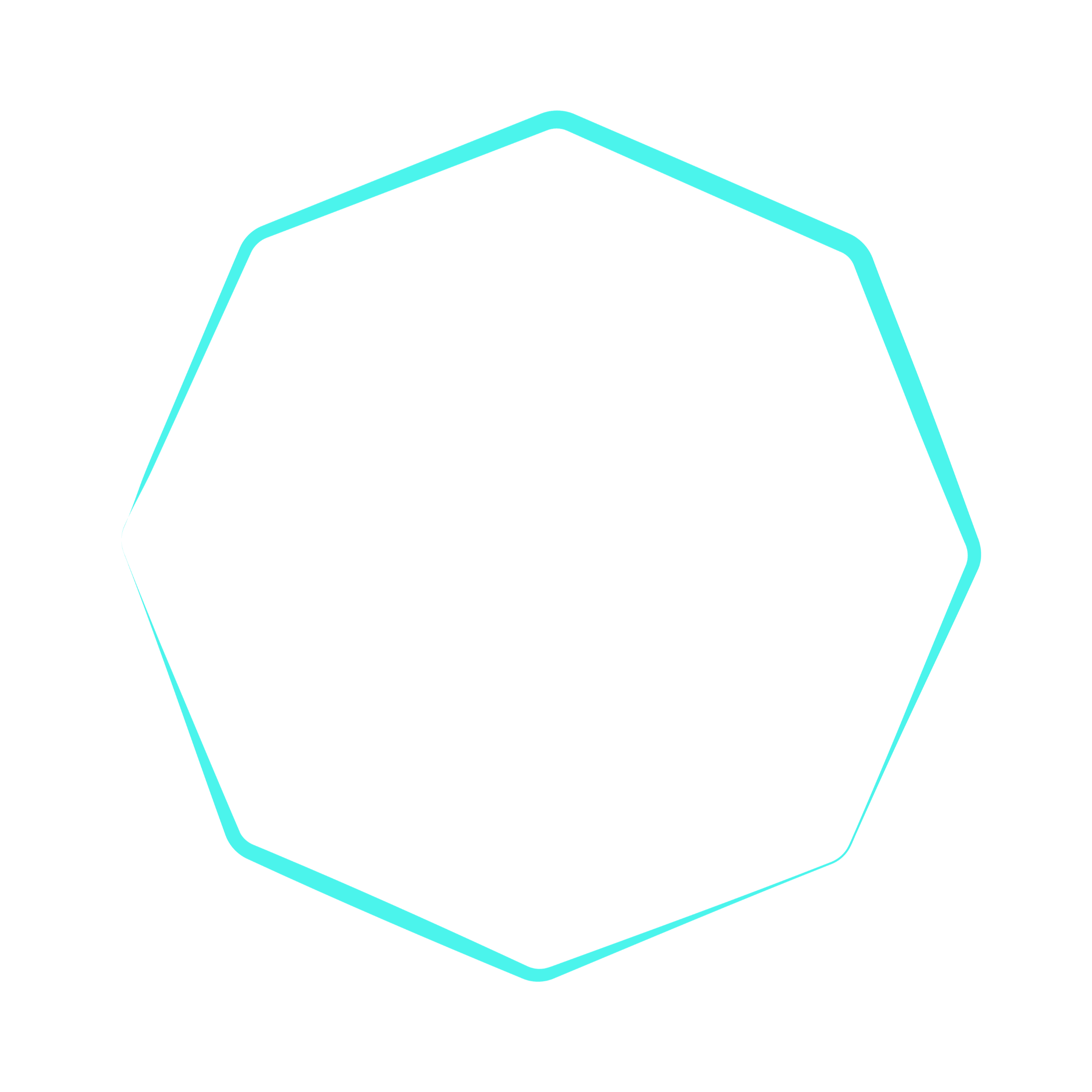 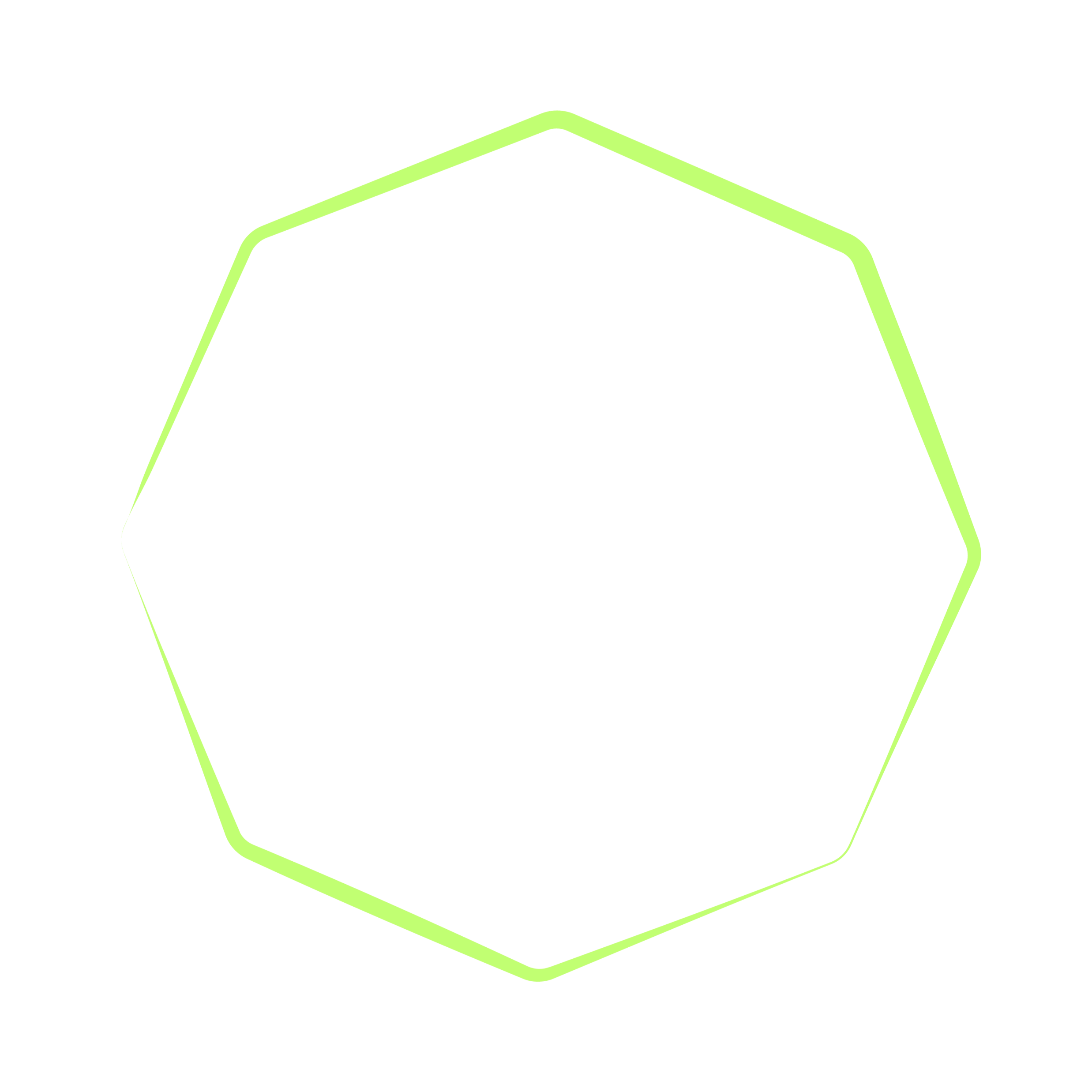 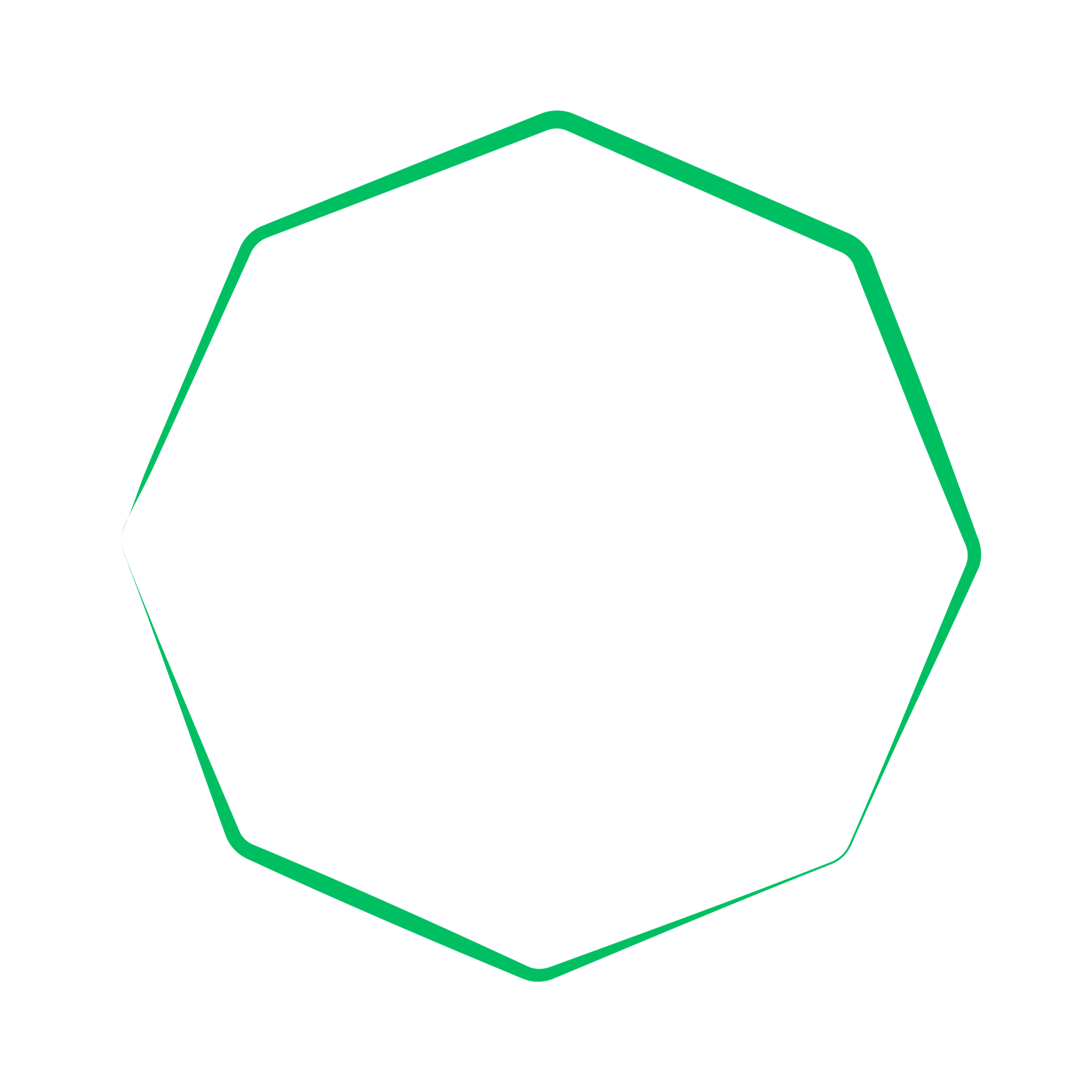 [Speaker Notes: Talk them through the activity and then let them begin]
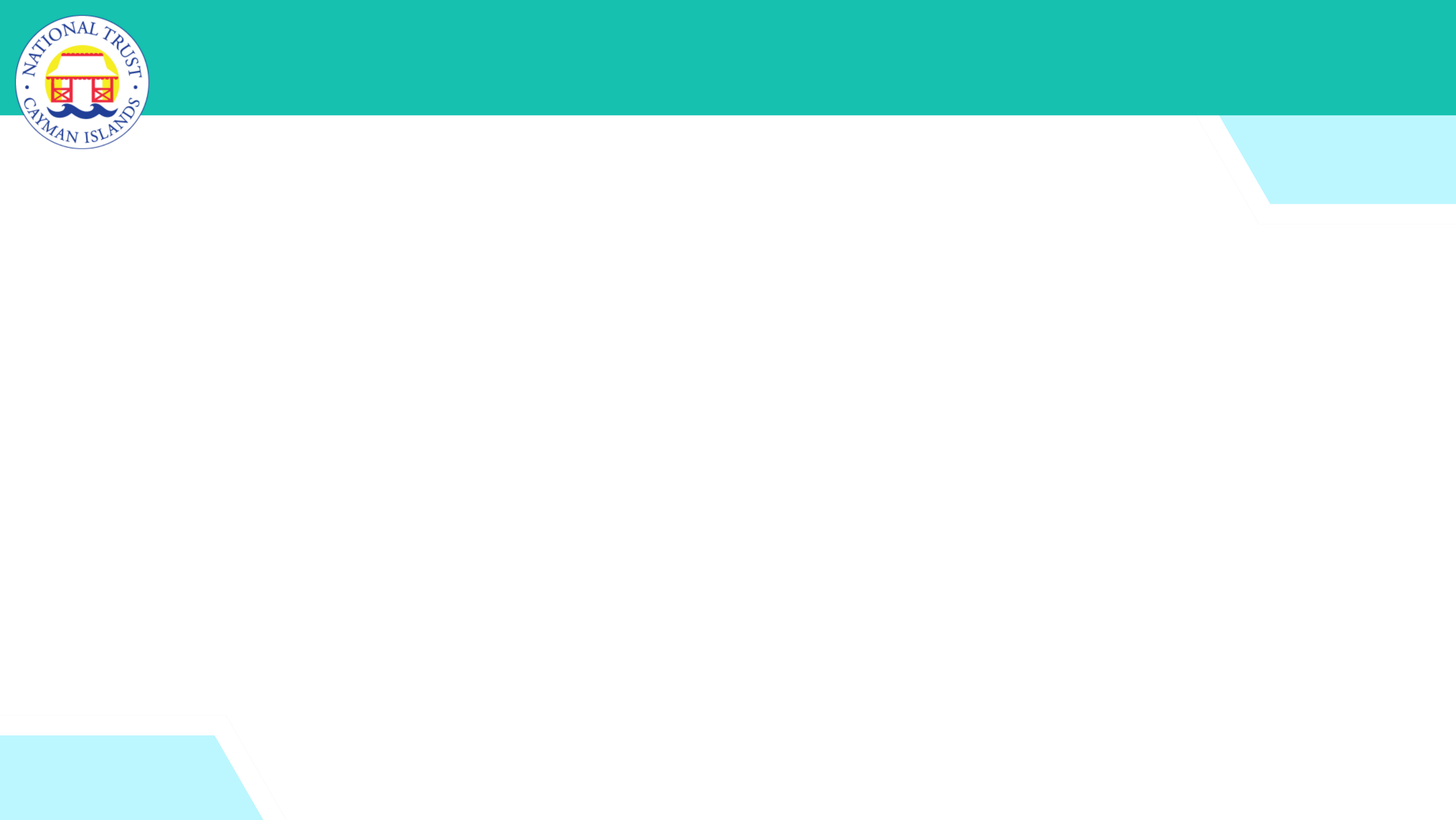 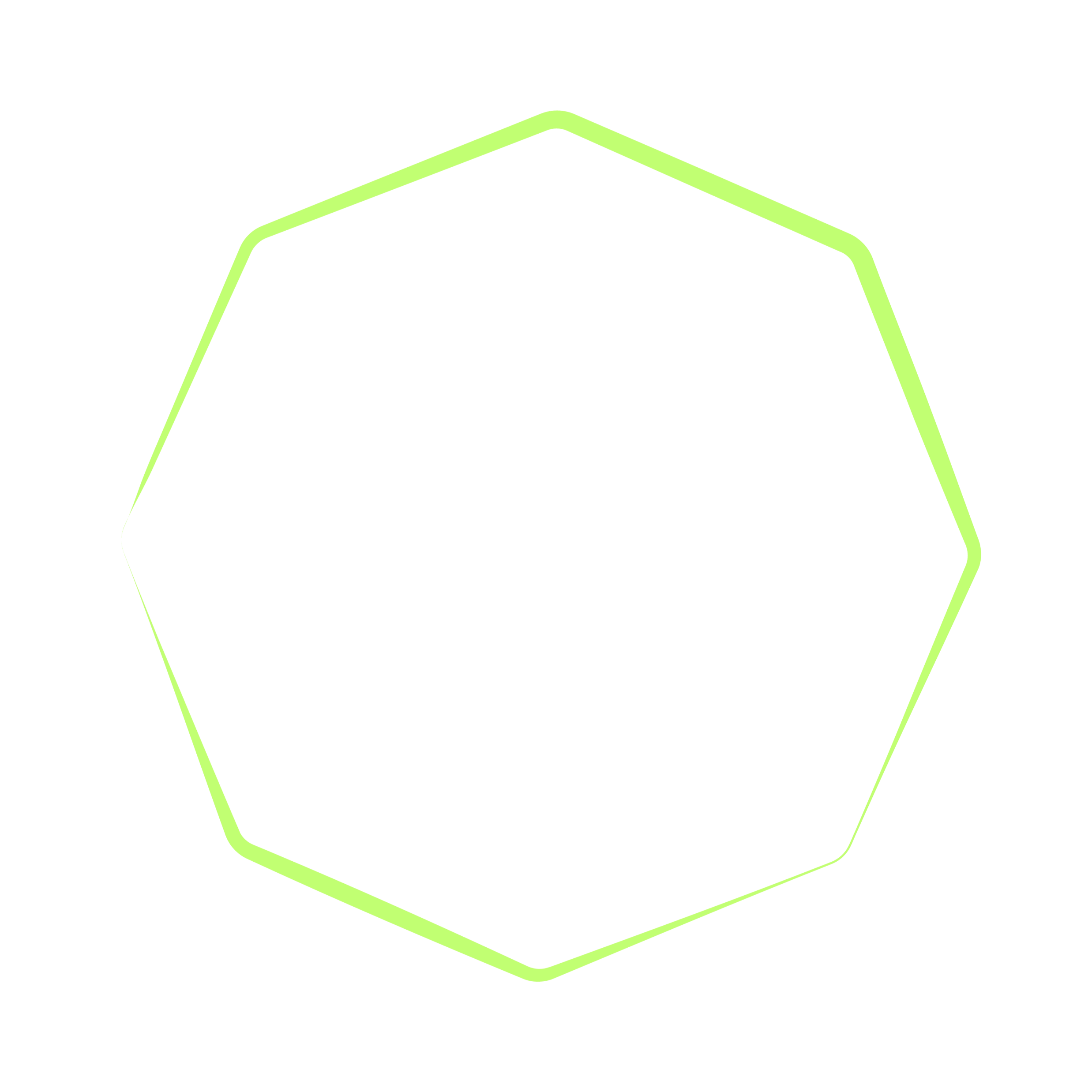 Ecosystem Disruption 
Activity
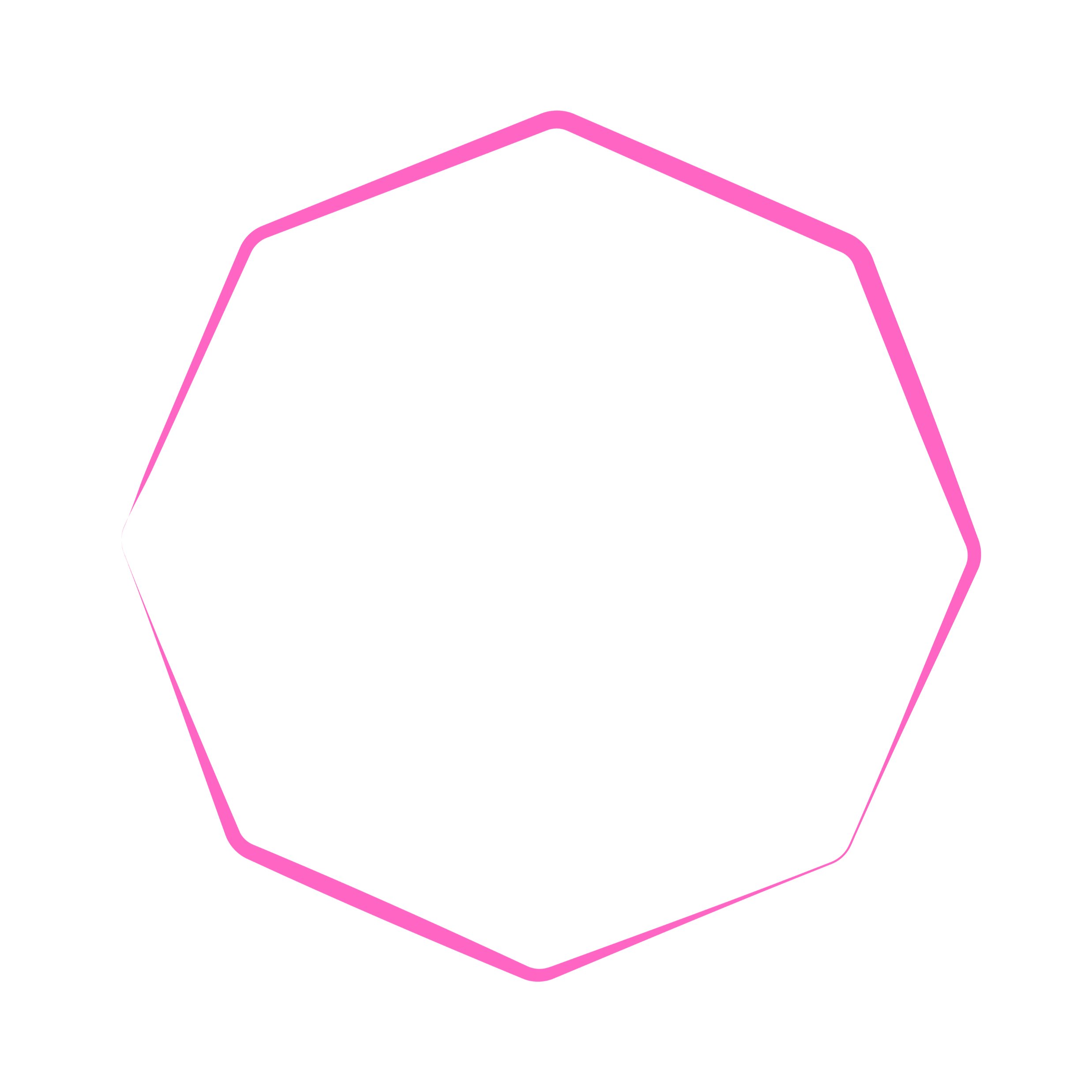 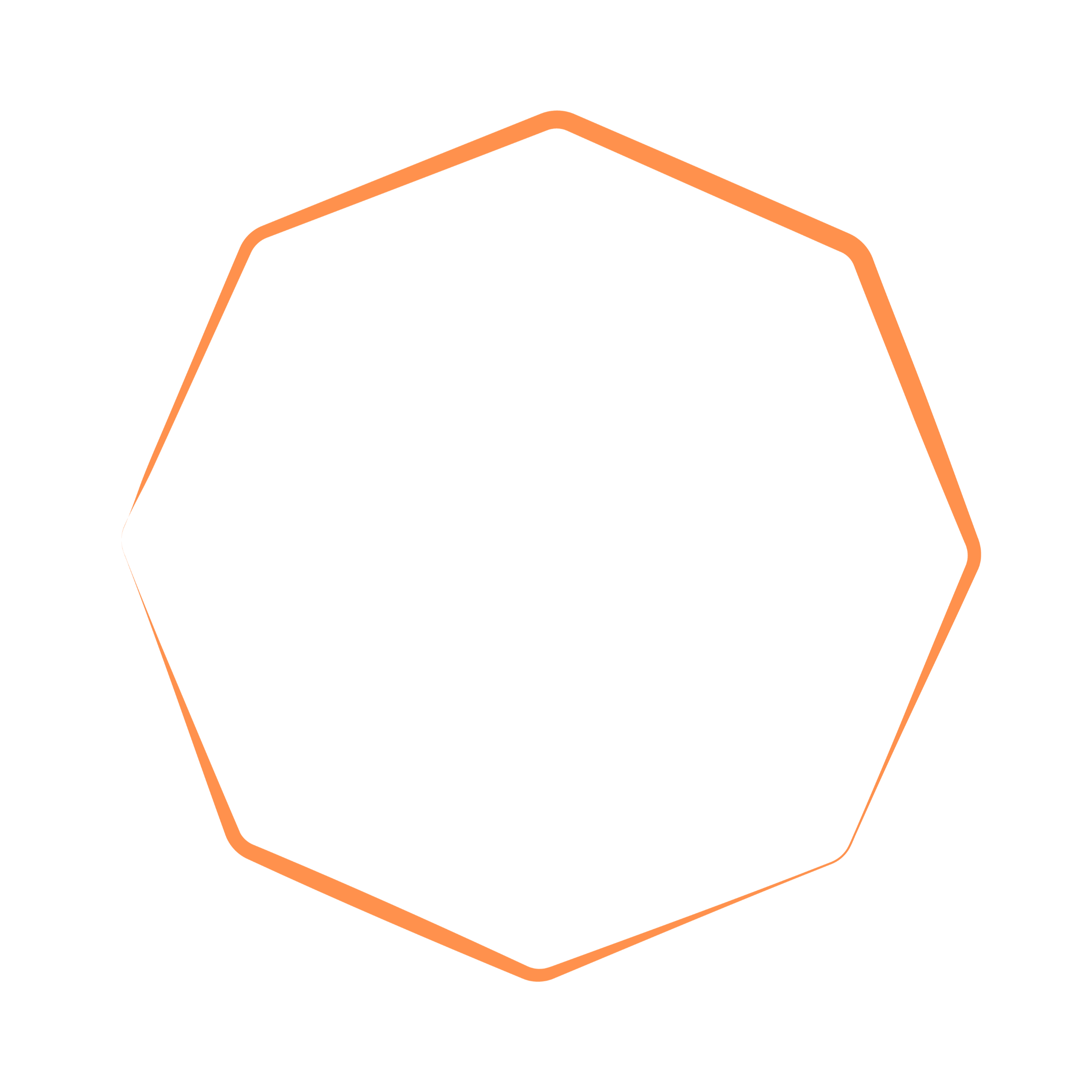 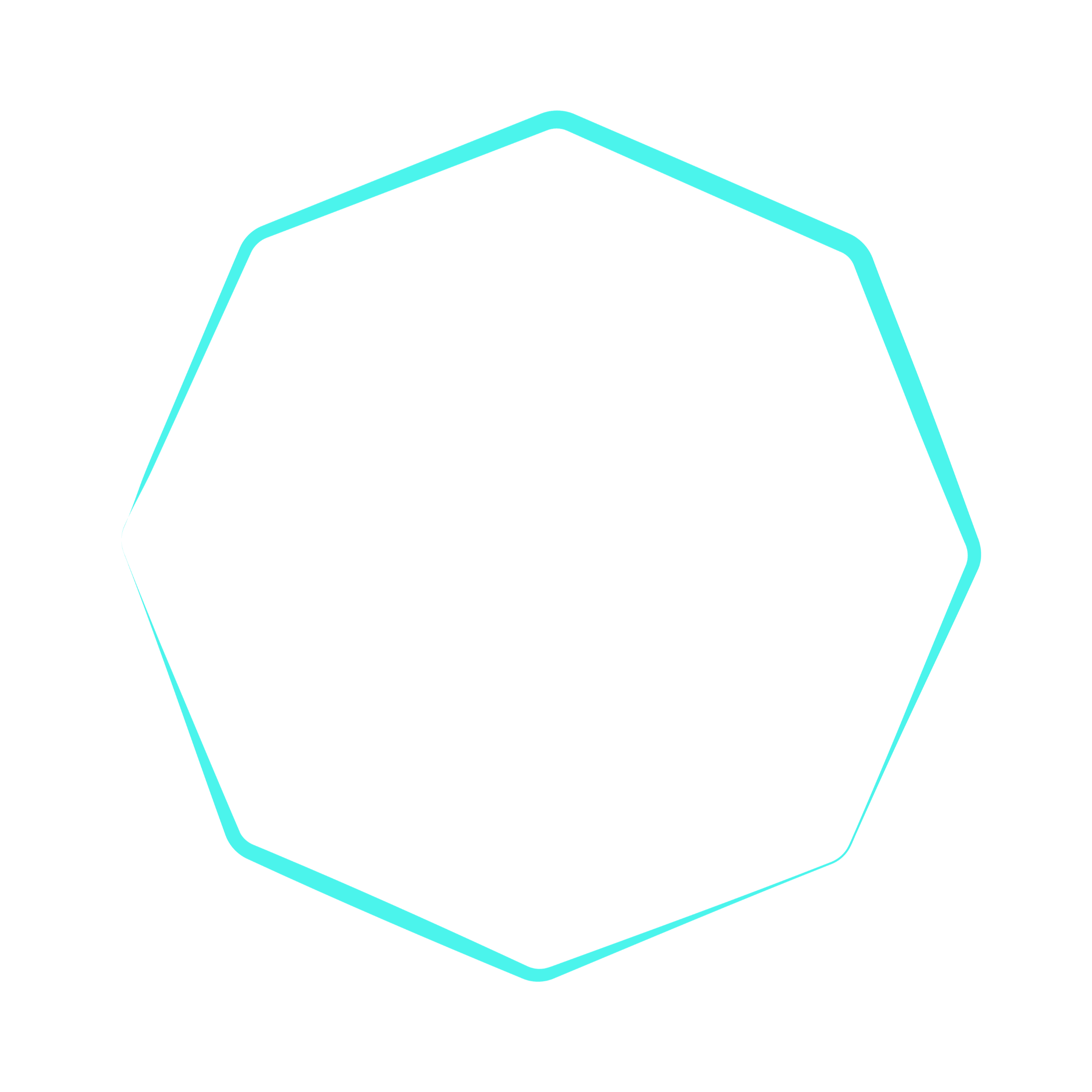 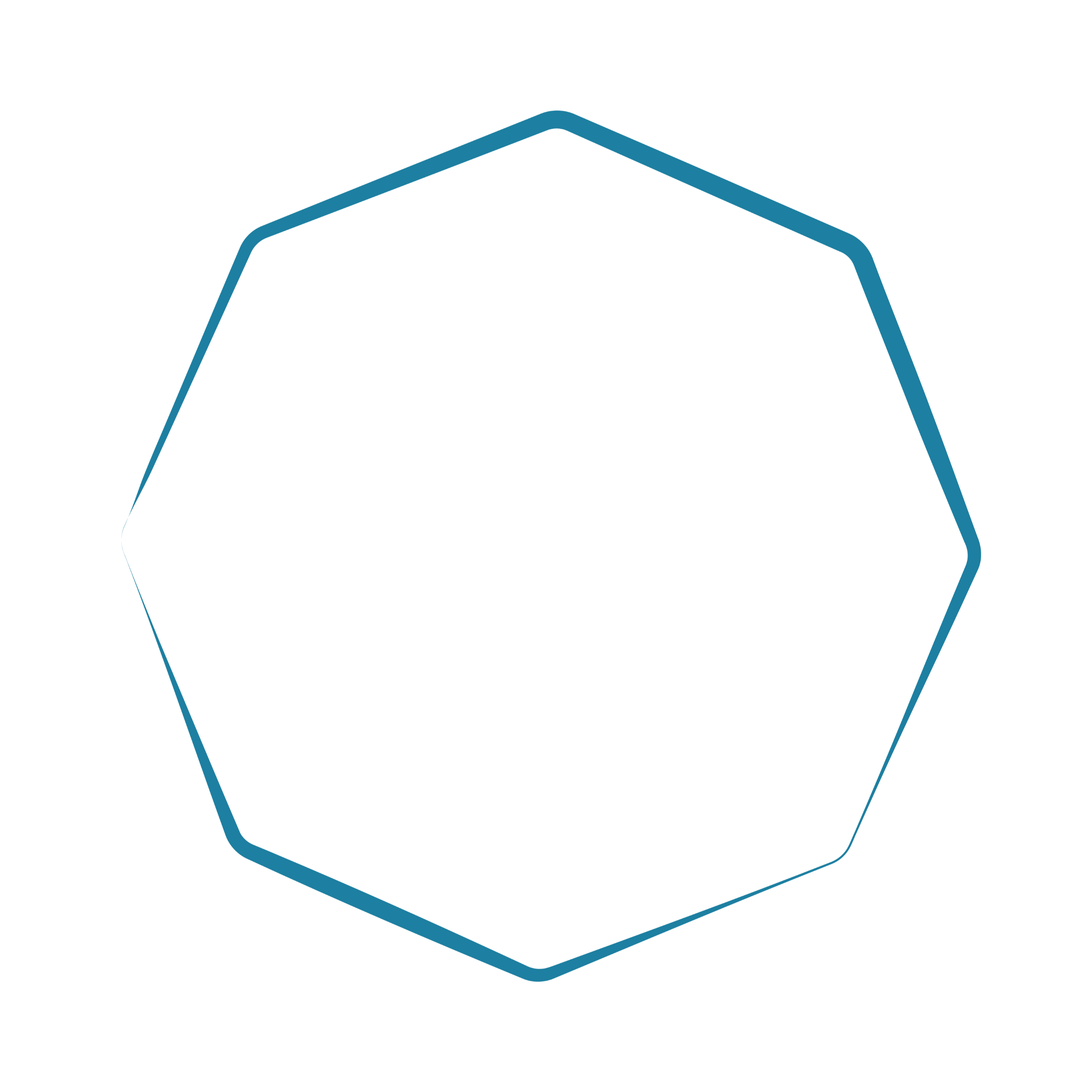 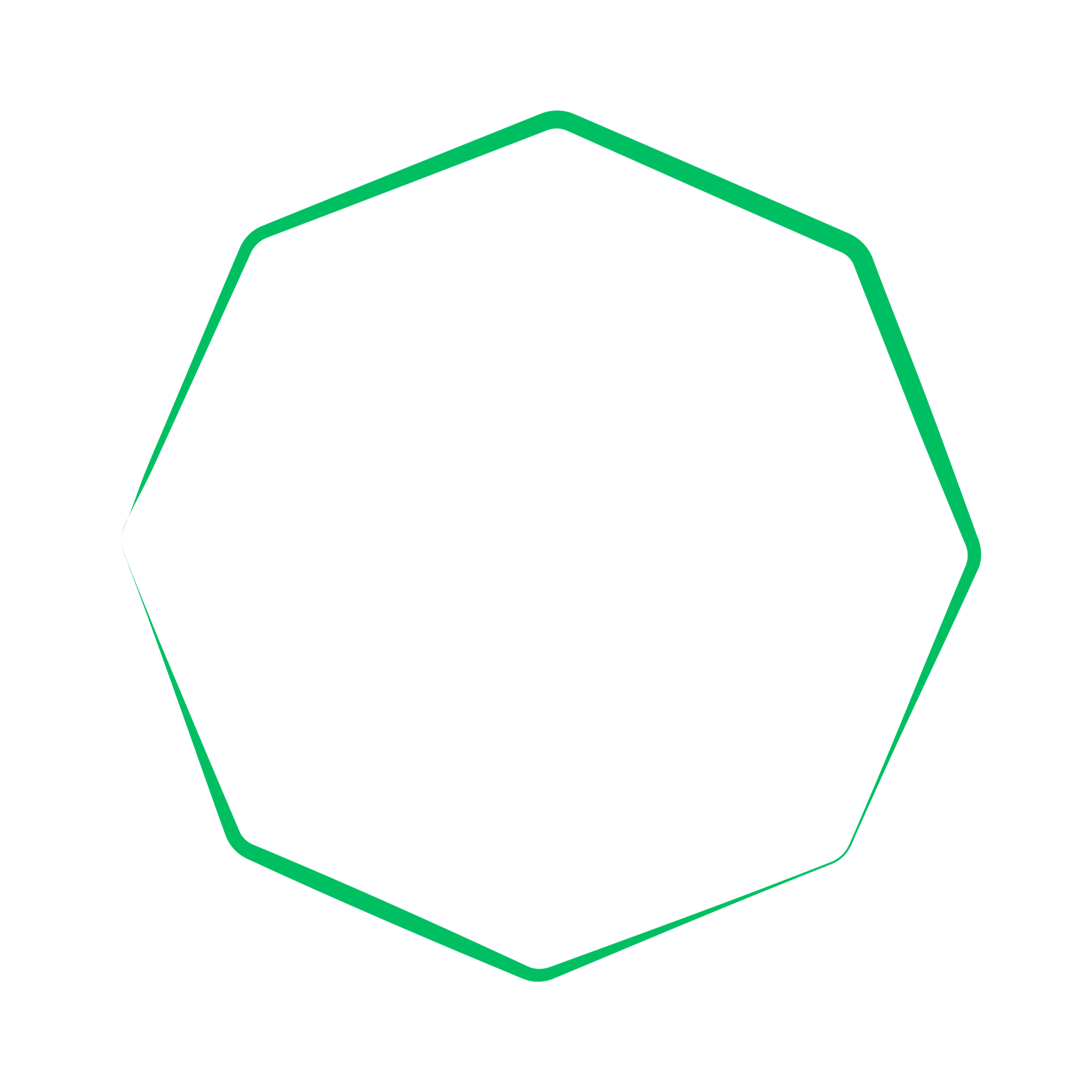 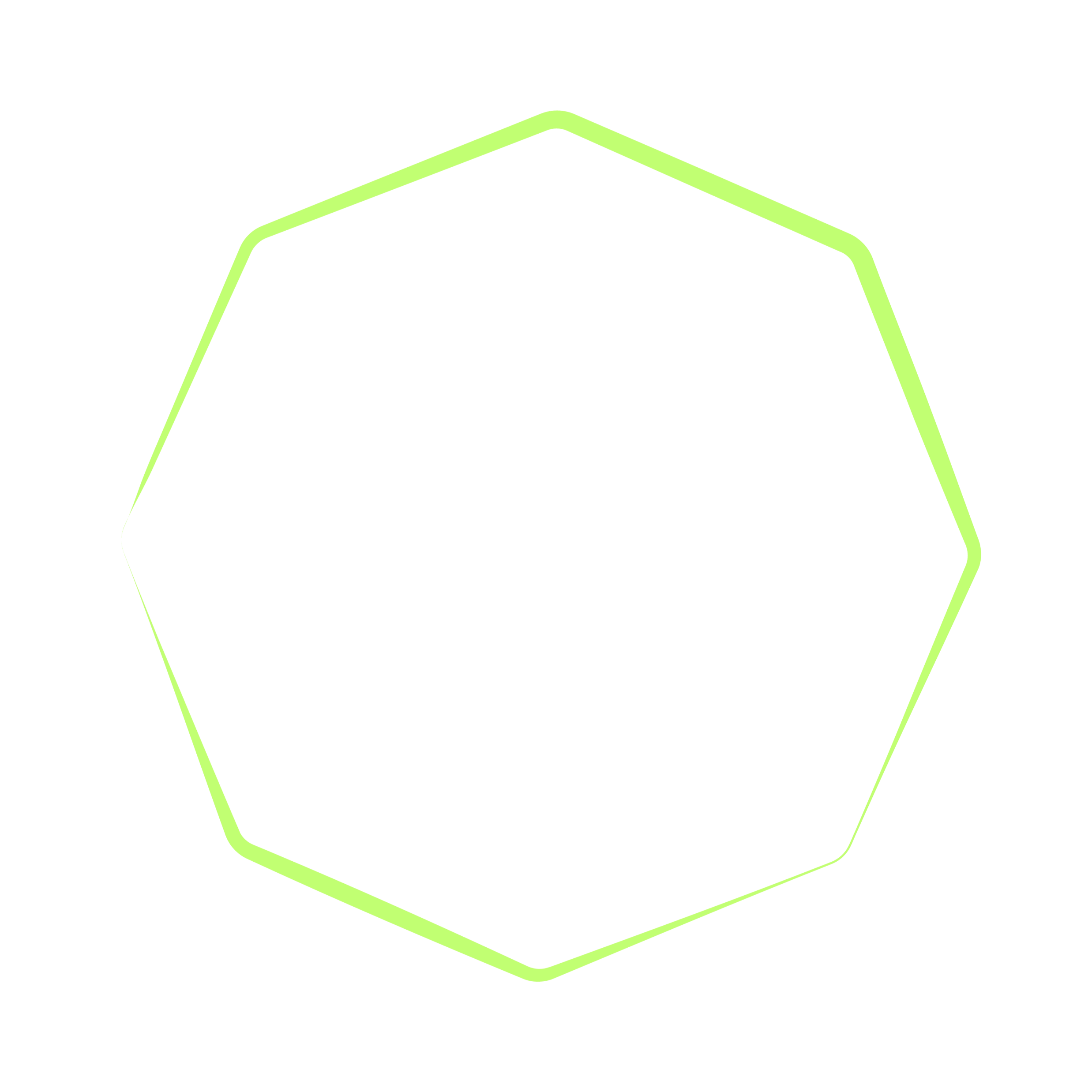 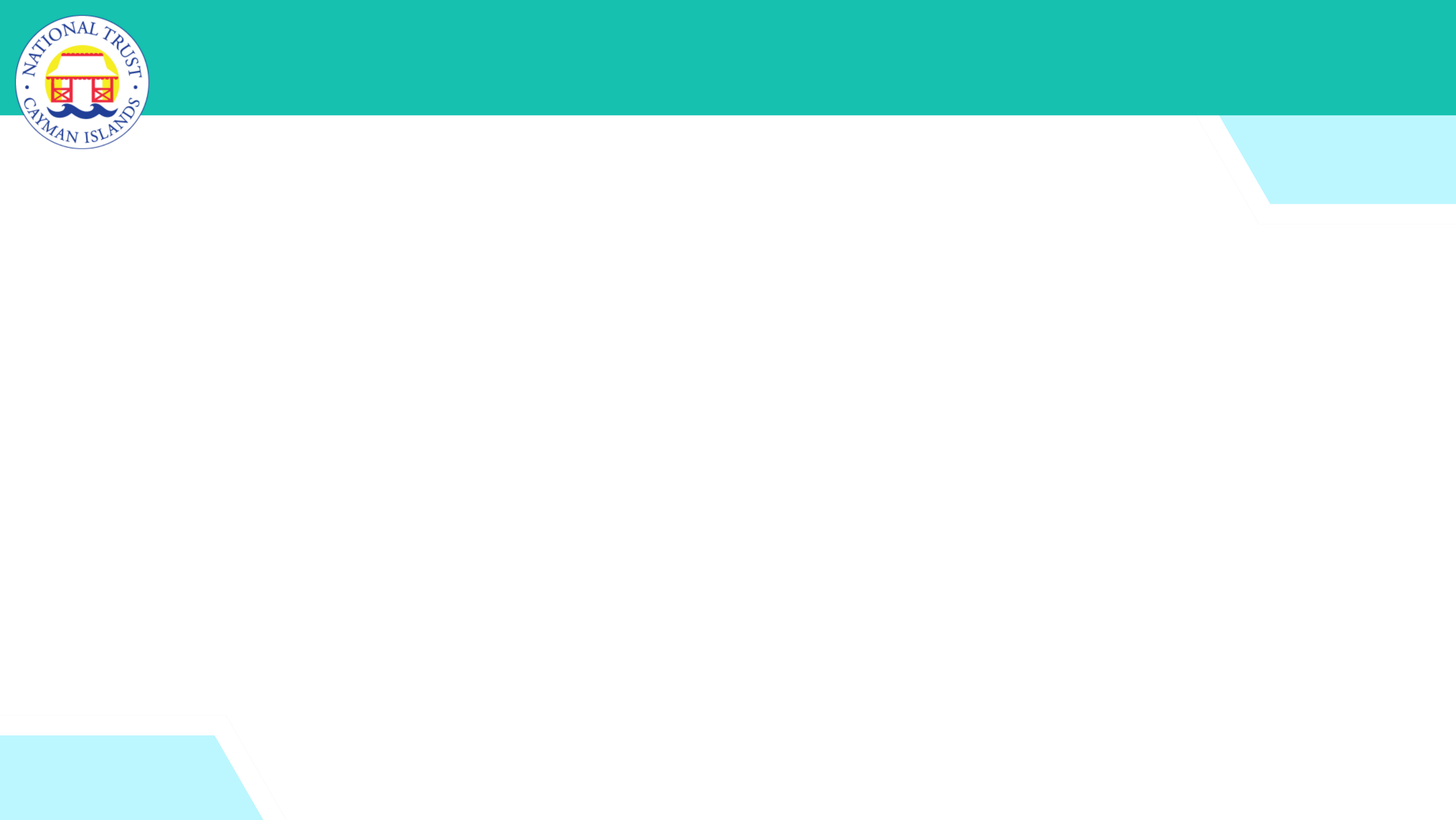 Ecosystem Disruption Activity

Using your activity worksheet and resources, you will create a ‘Ecosystems at Risk’ map

The poster should show the extent of habitats in the Cayman islands, include information on these areas and your own ideas about the importance of these places and what we can do to save and protect them.
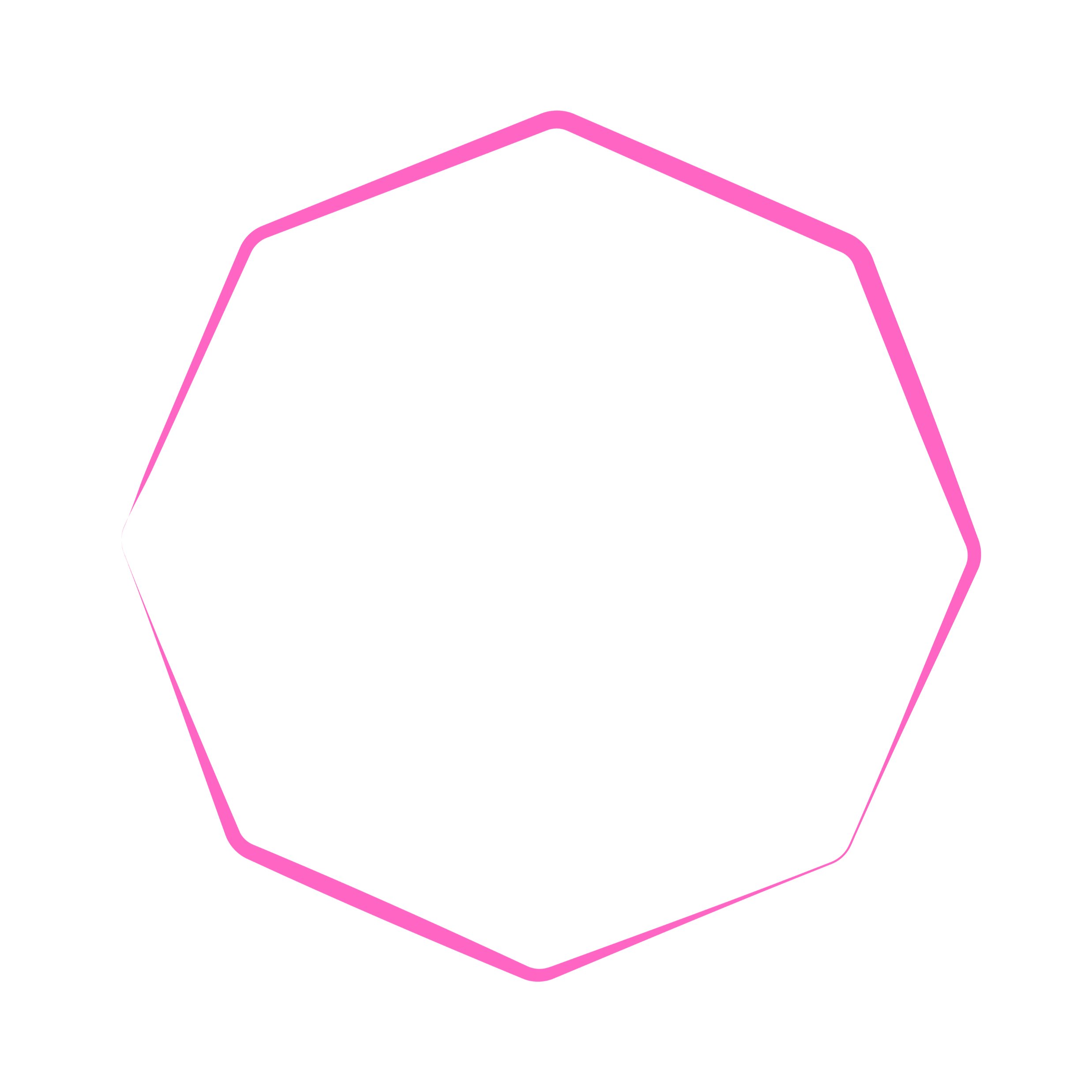 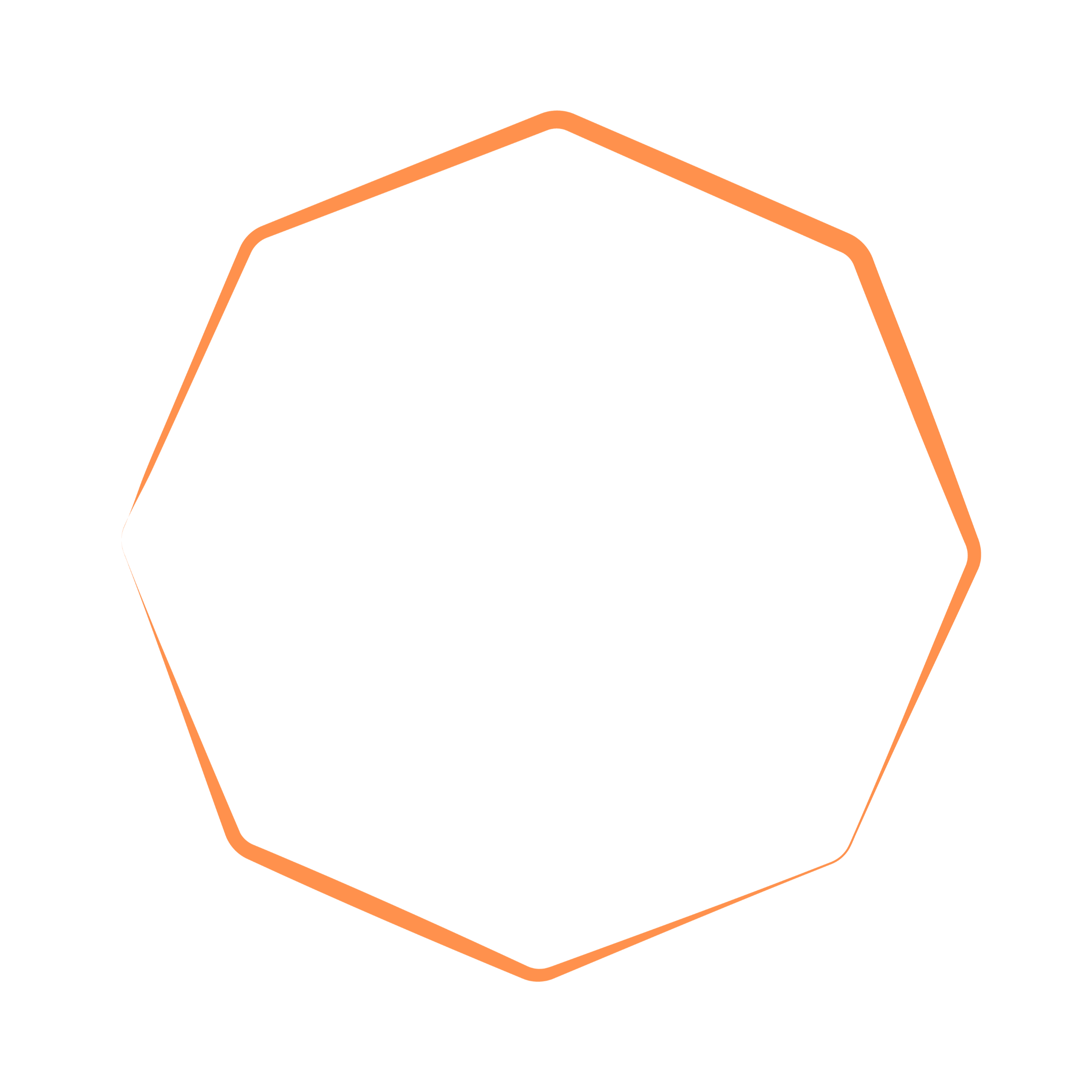 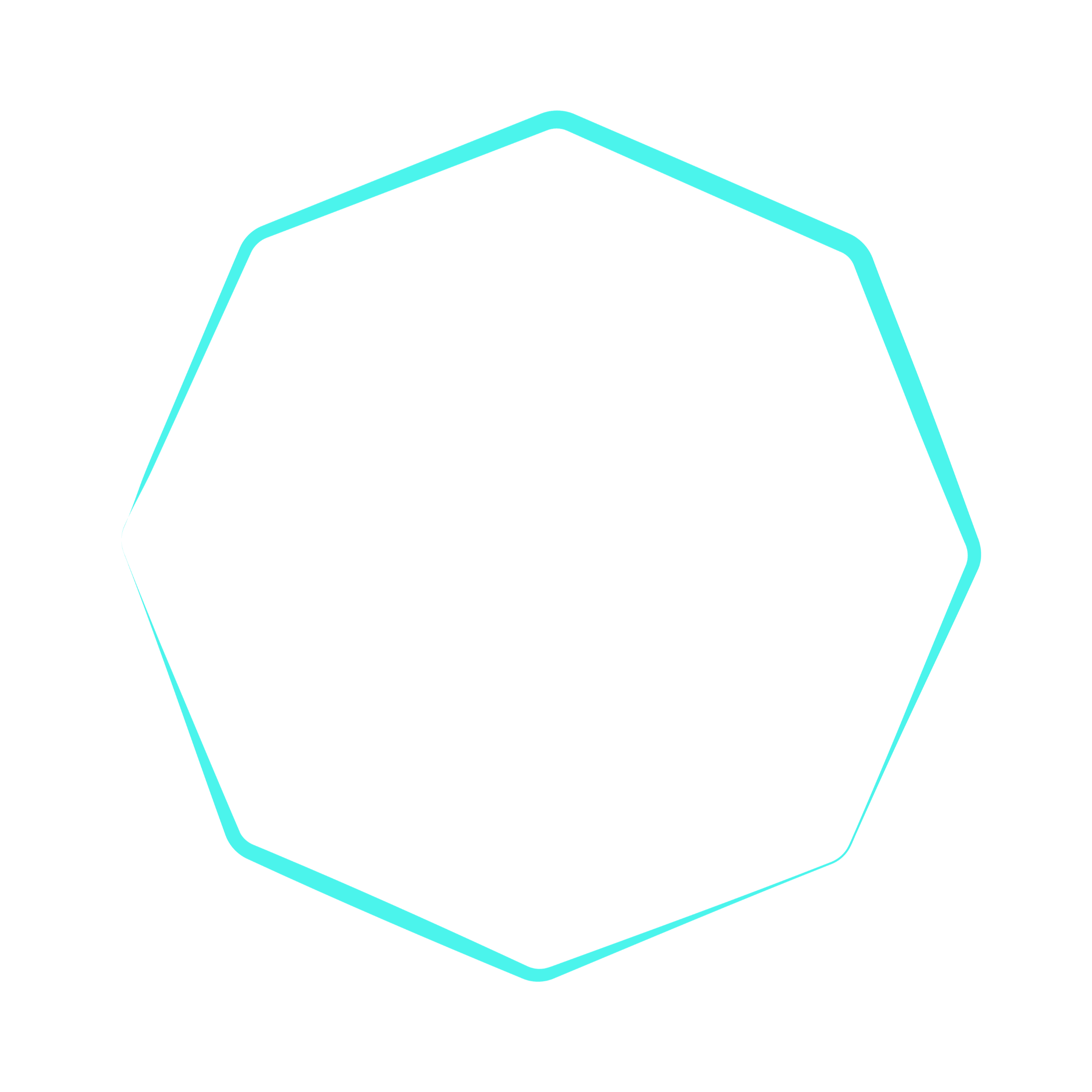 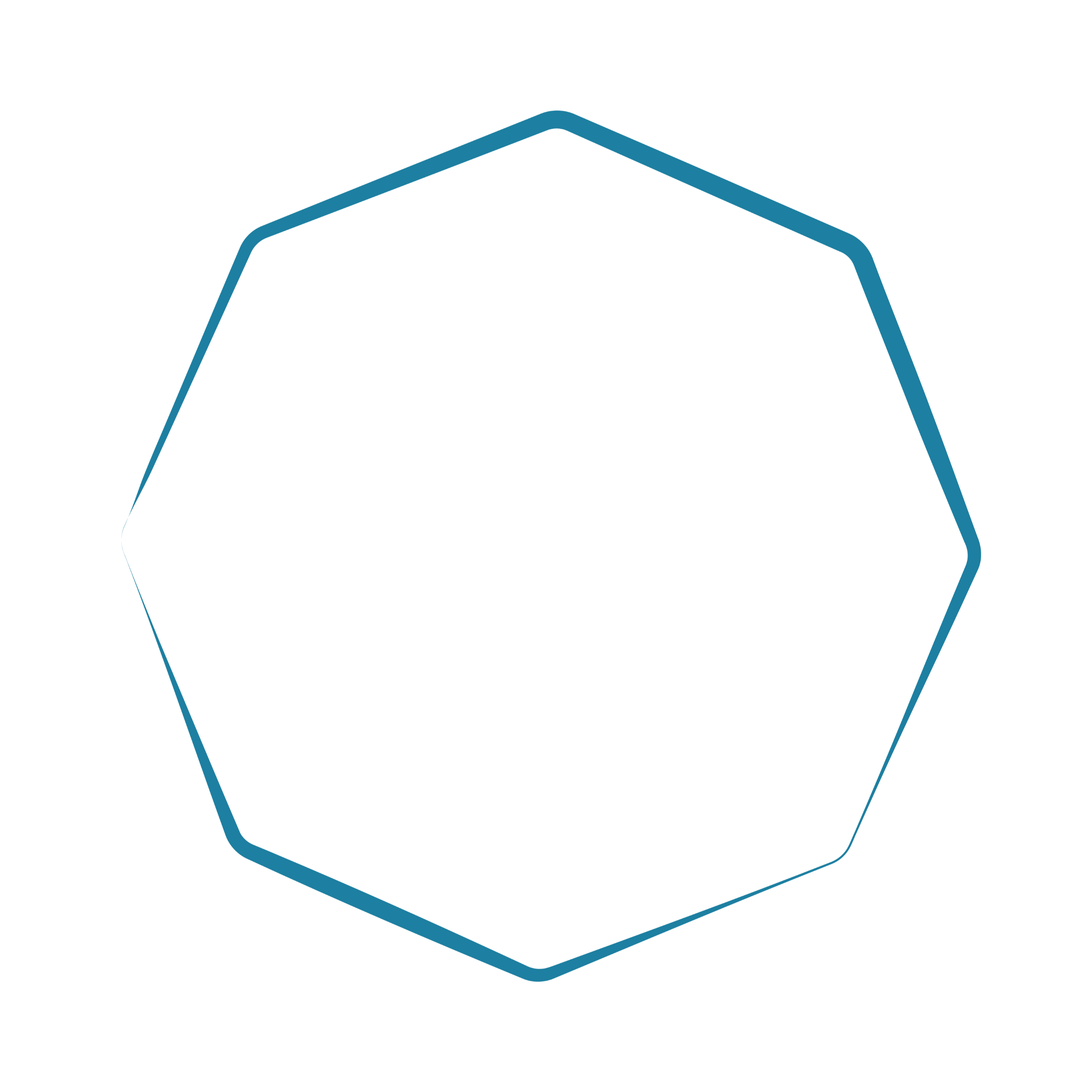 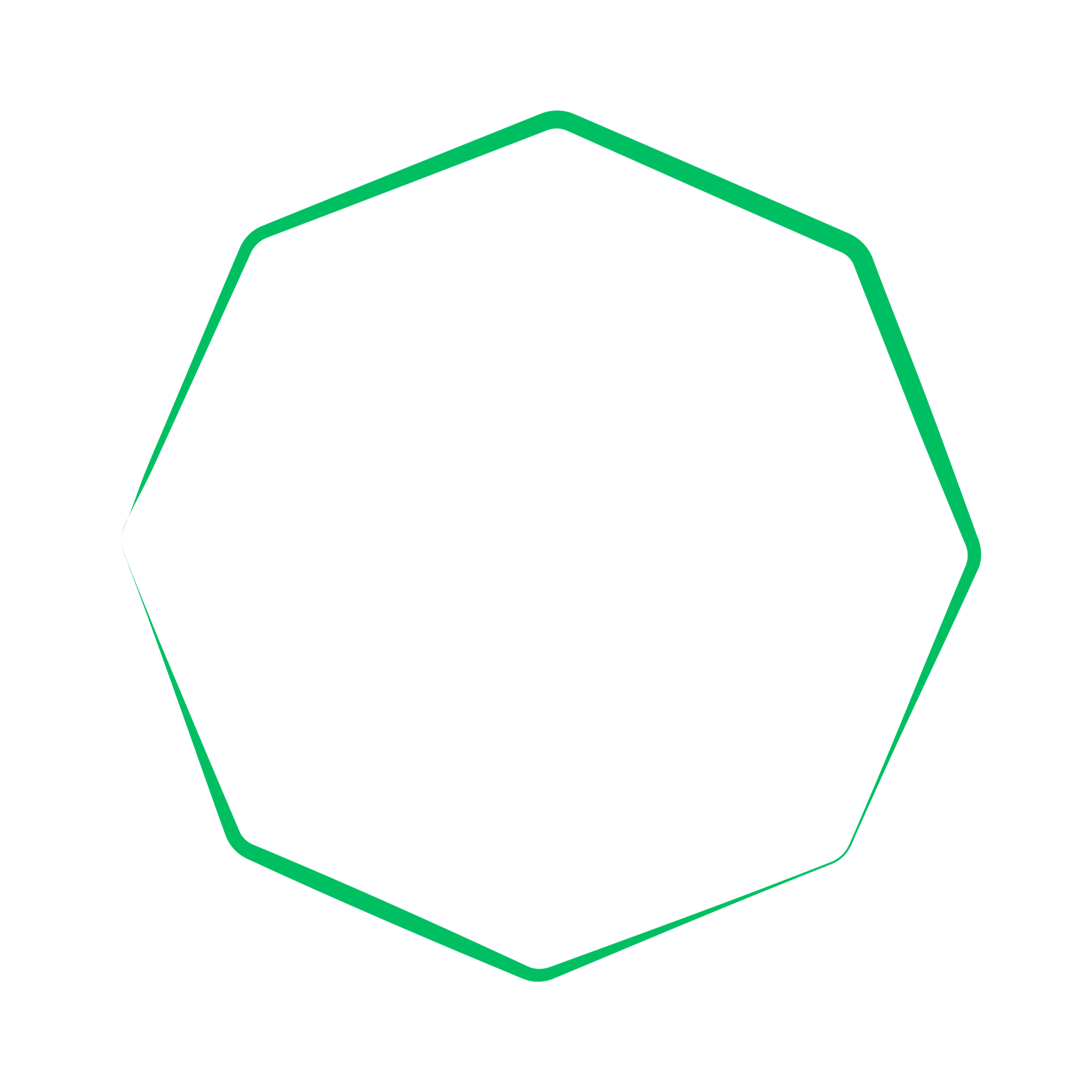 [Speaker Notes: Talk them through the activity and then let them begin.]
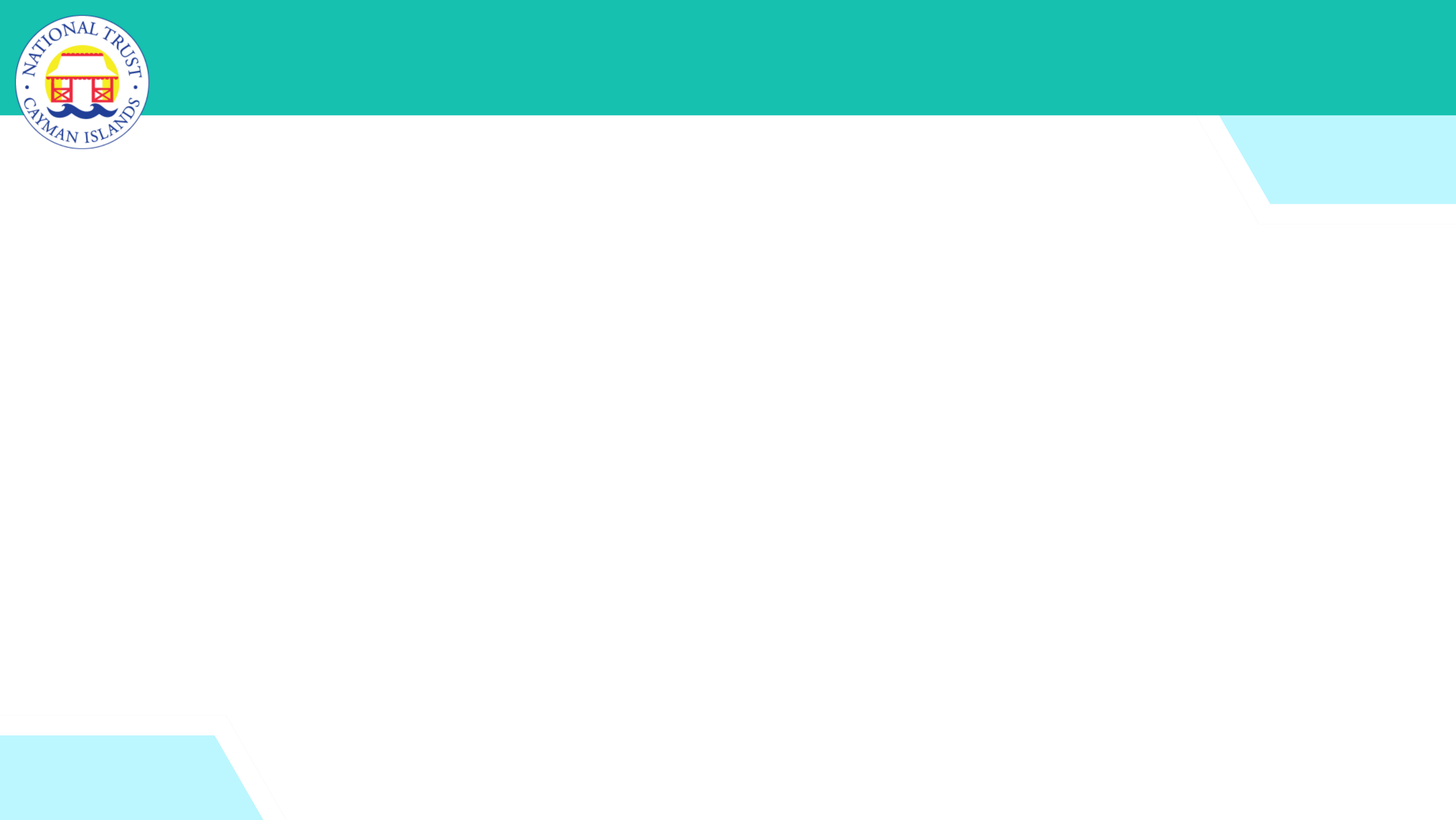 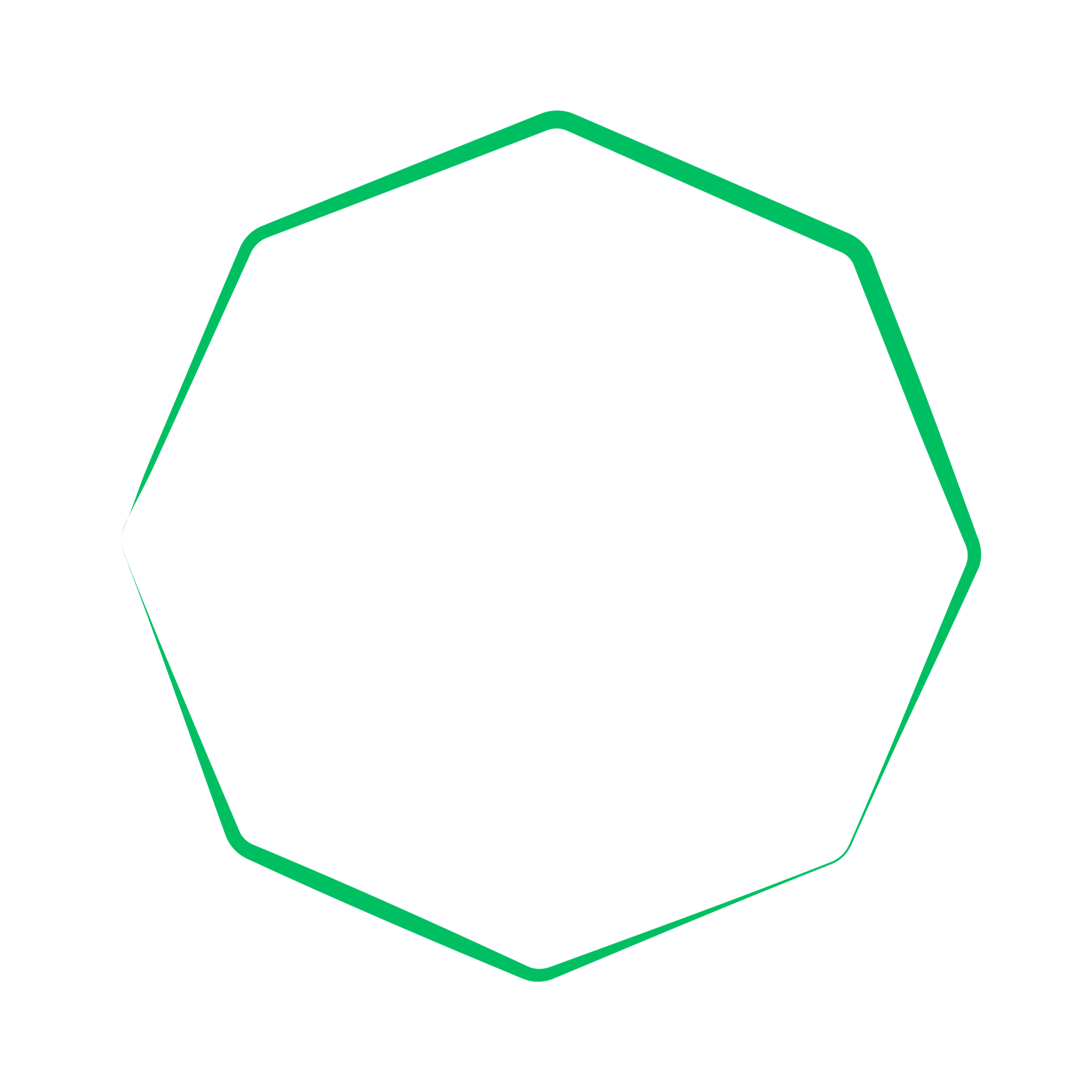 Conclusion
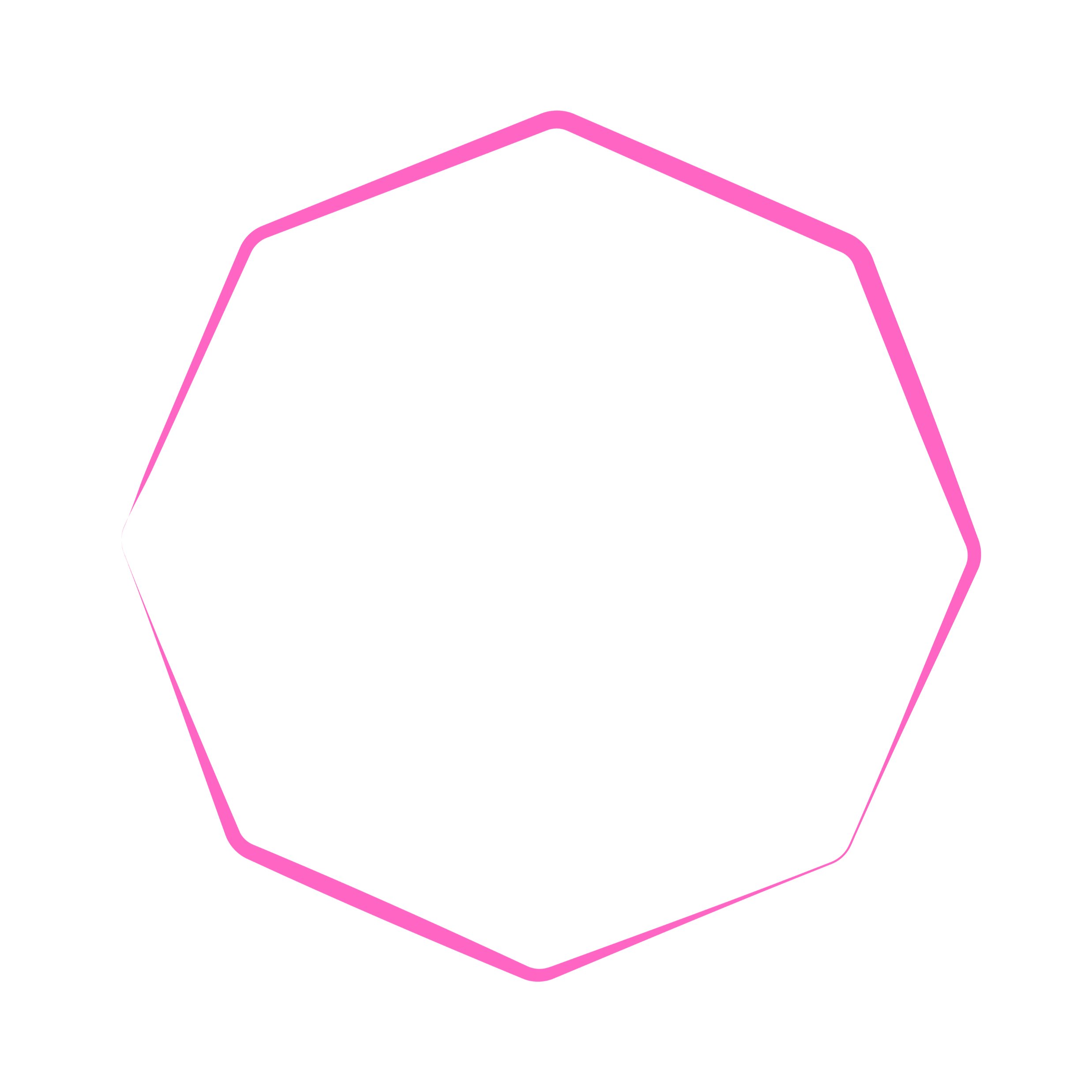 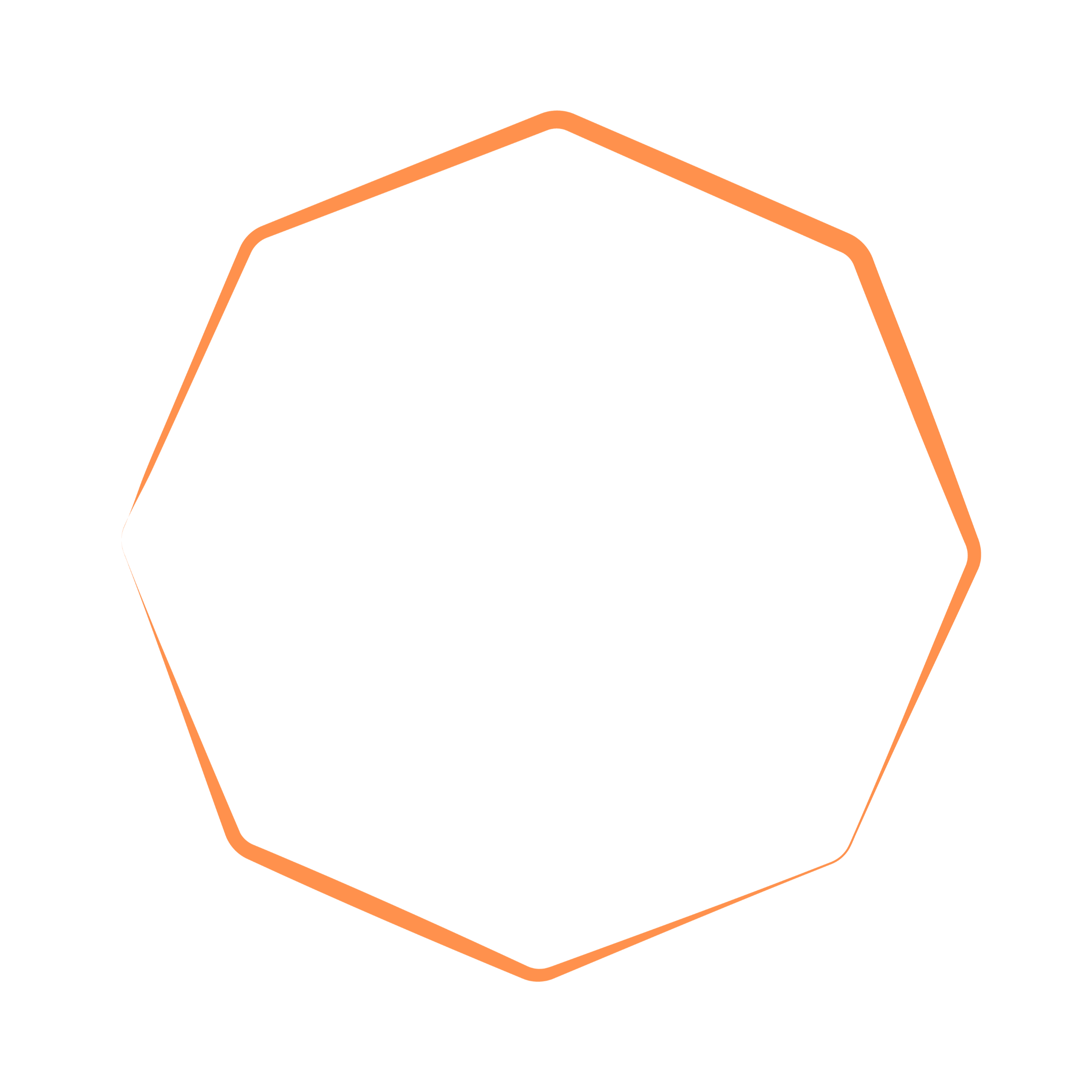 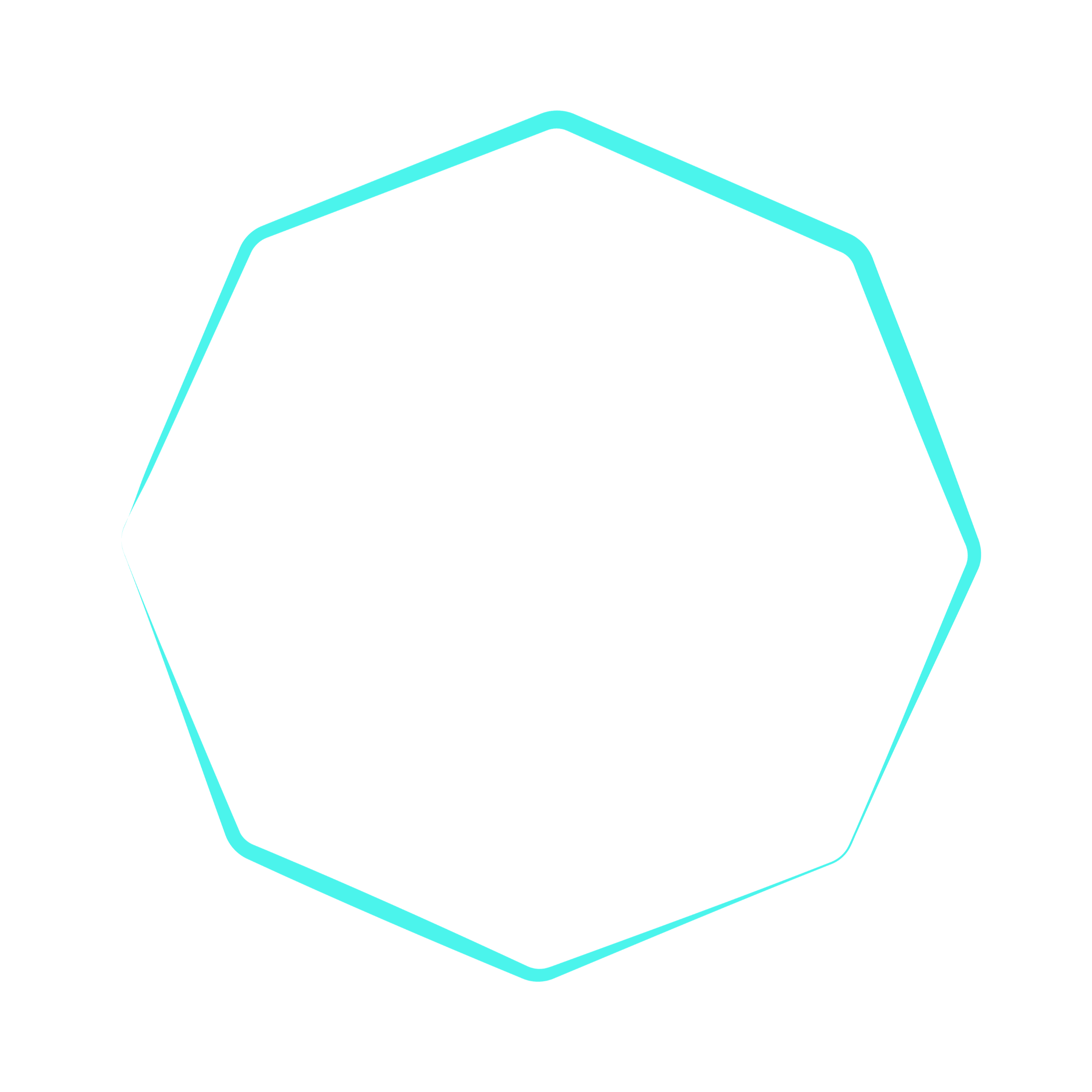 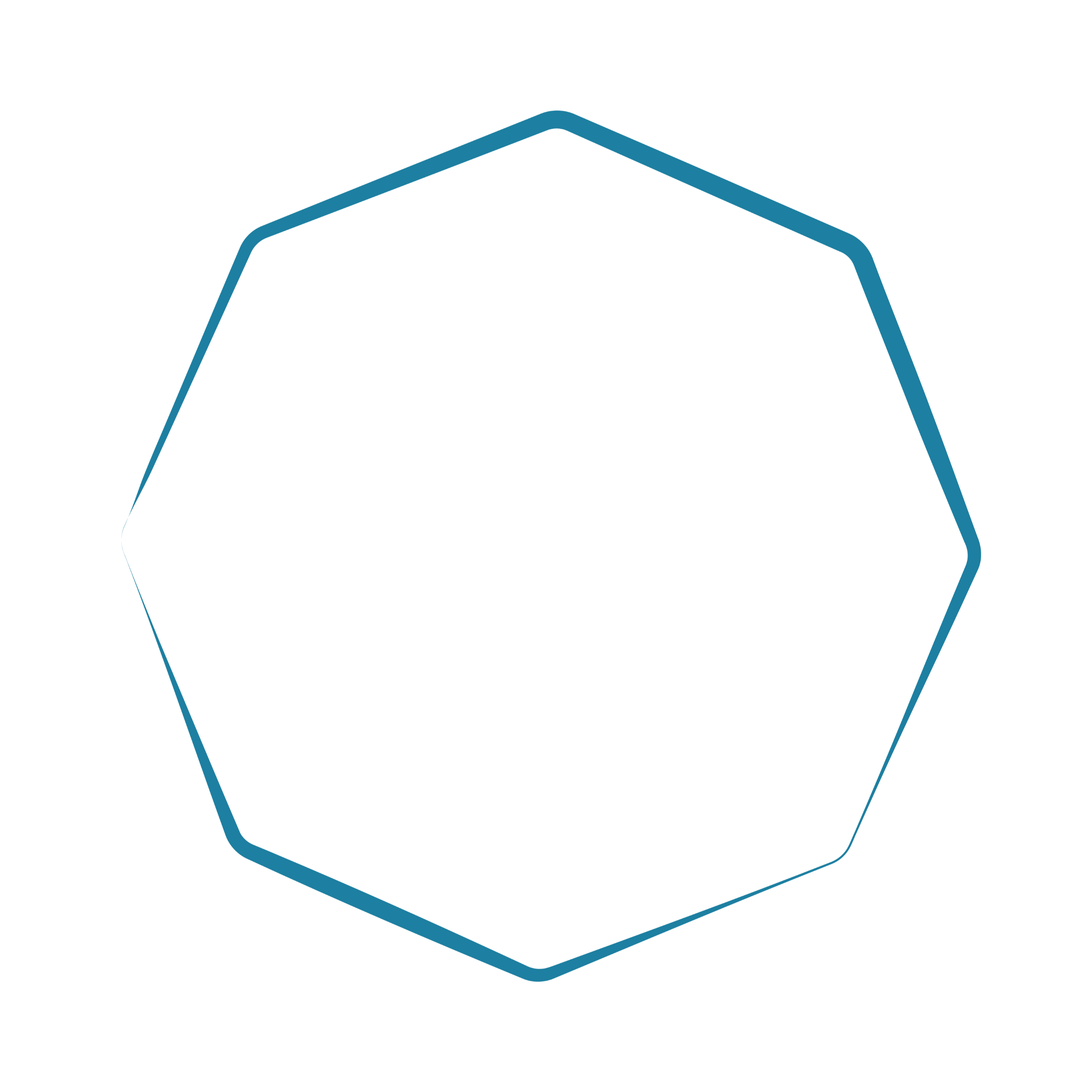 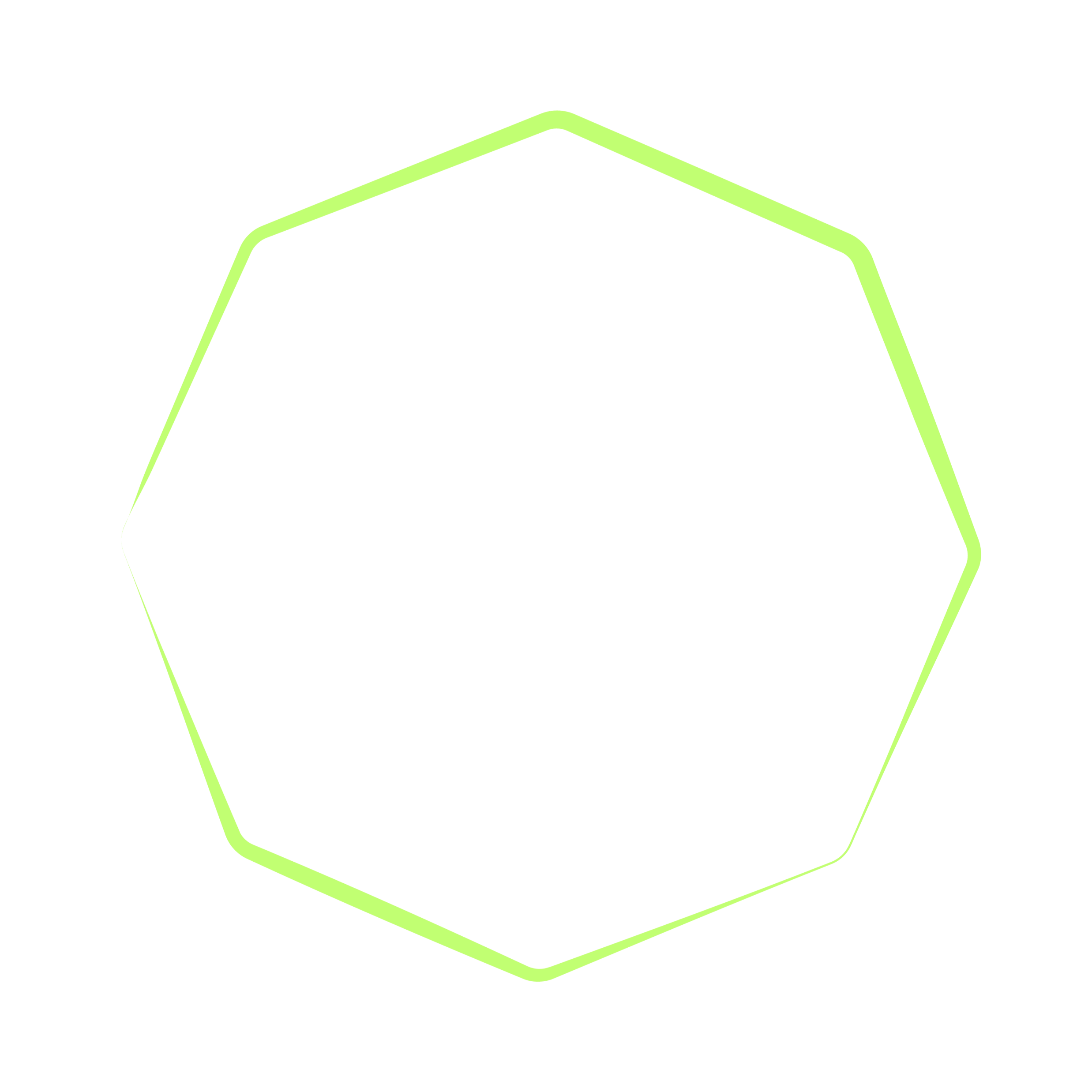 [Speaker Notes: Conclude with either group presentations or student gallery walk, followed by a brief class discussion about what they have learned and how these things matter on Cayman.]
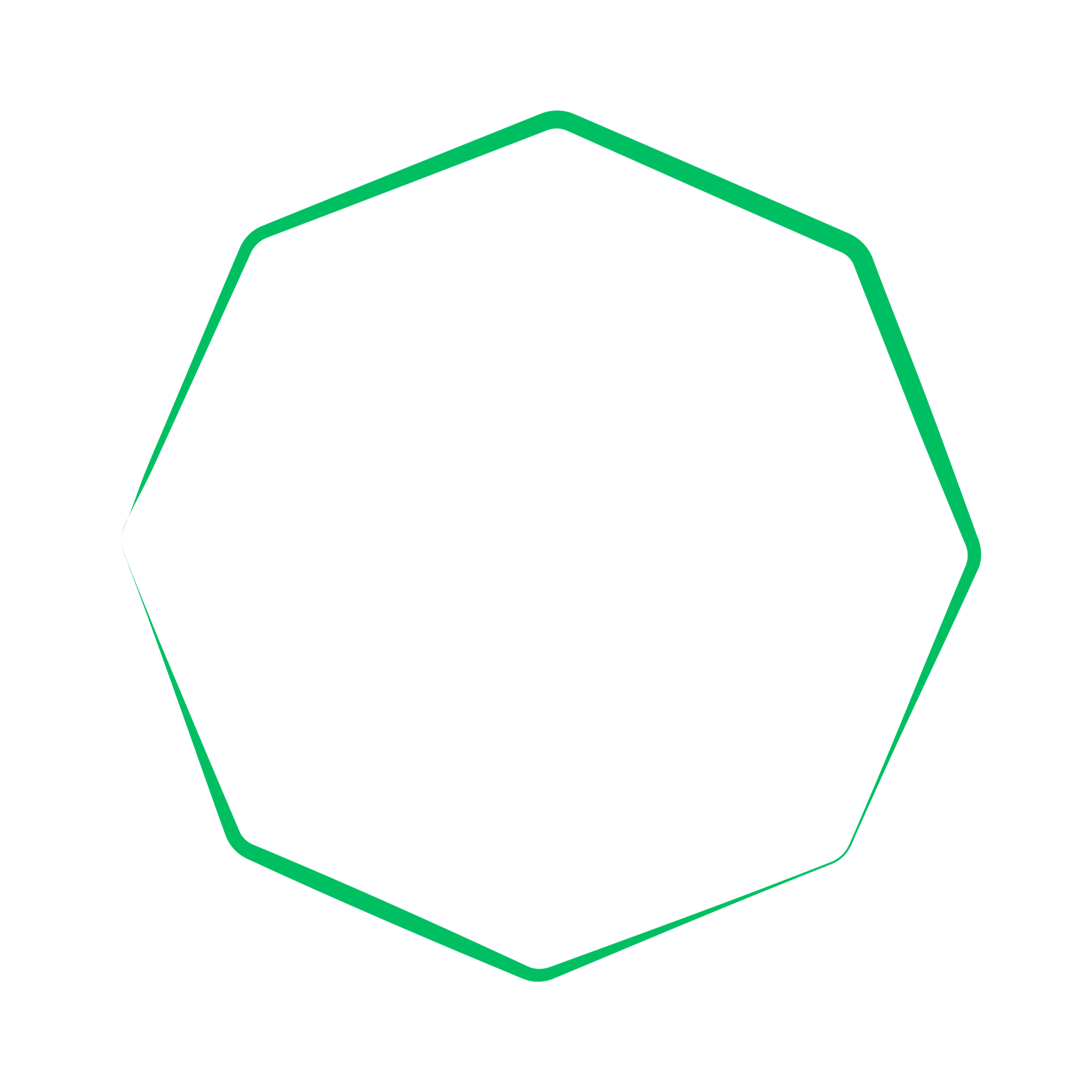 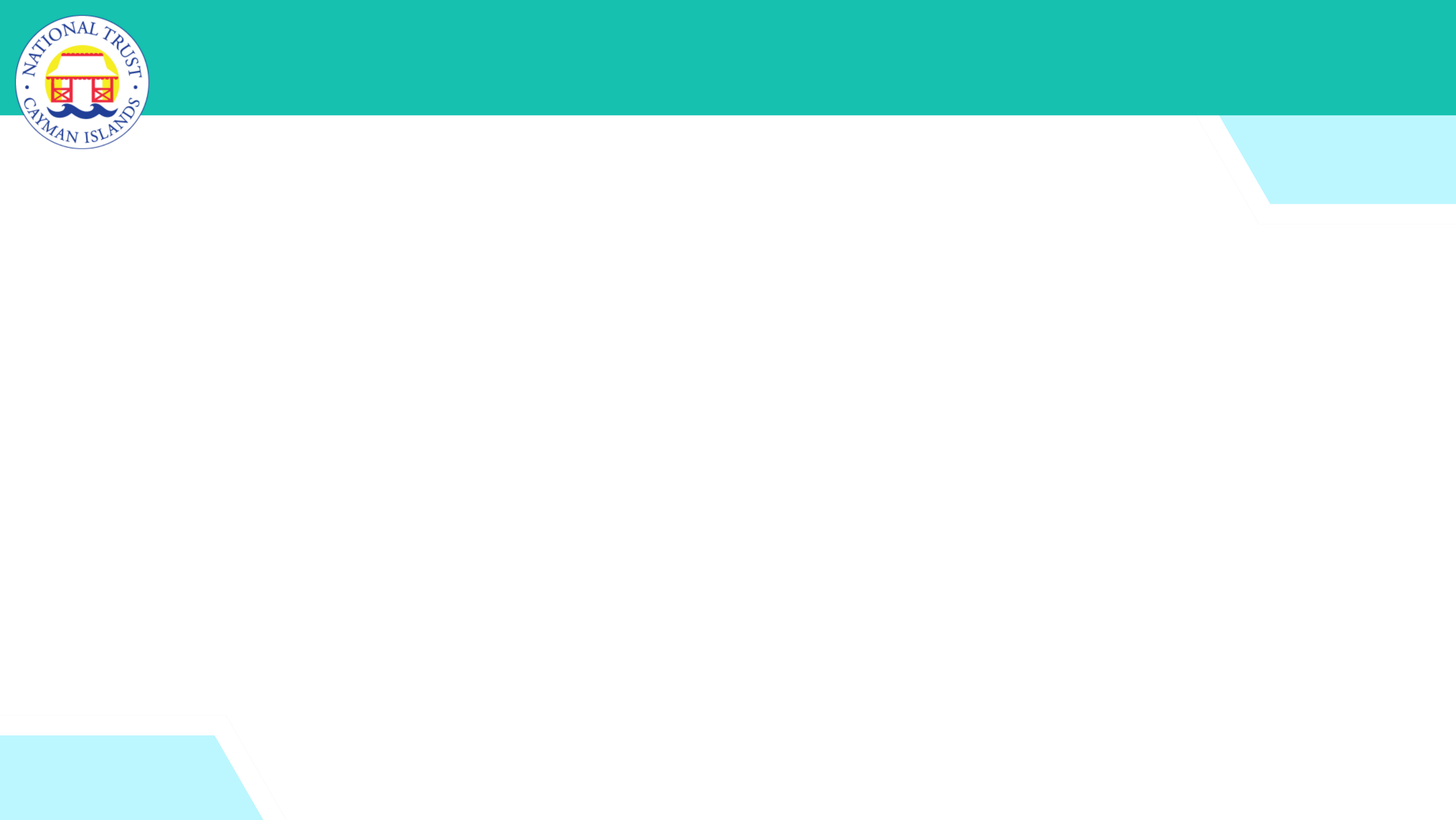 Gallery Walk & Discussion
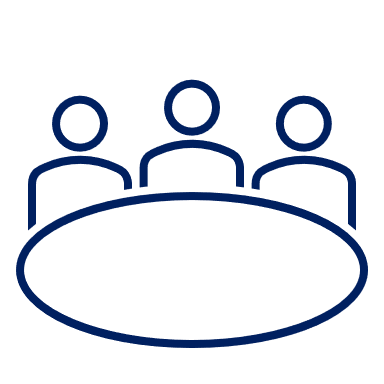 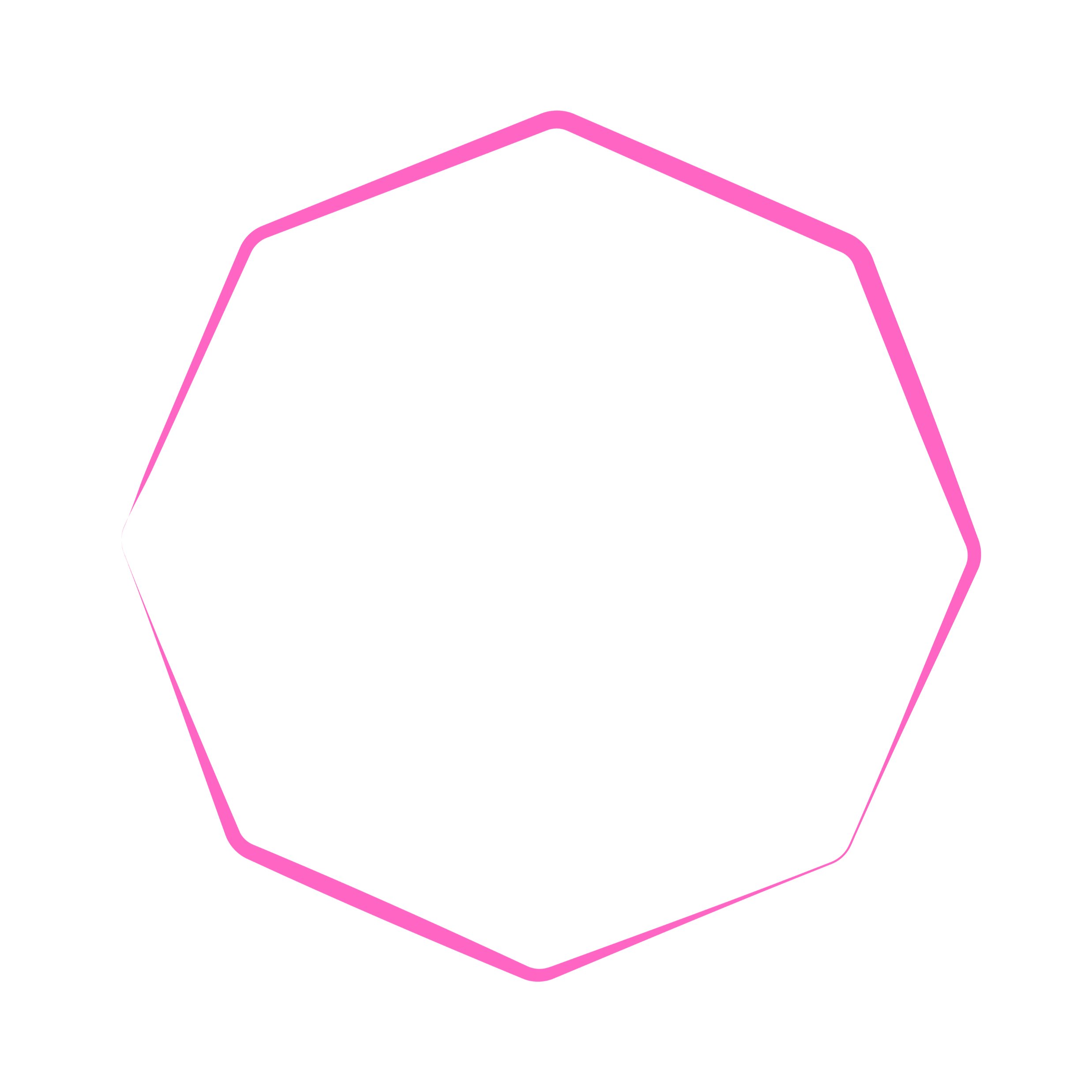 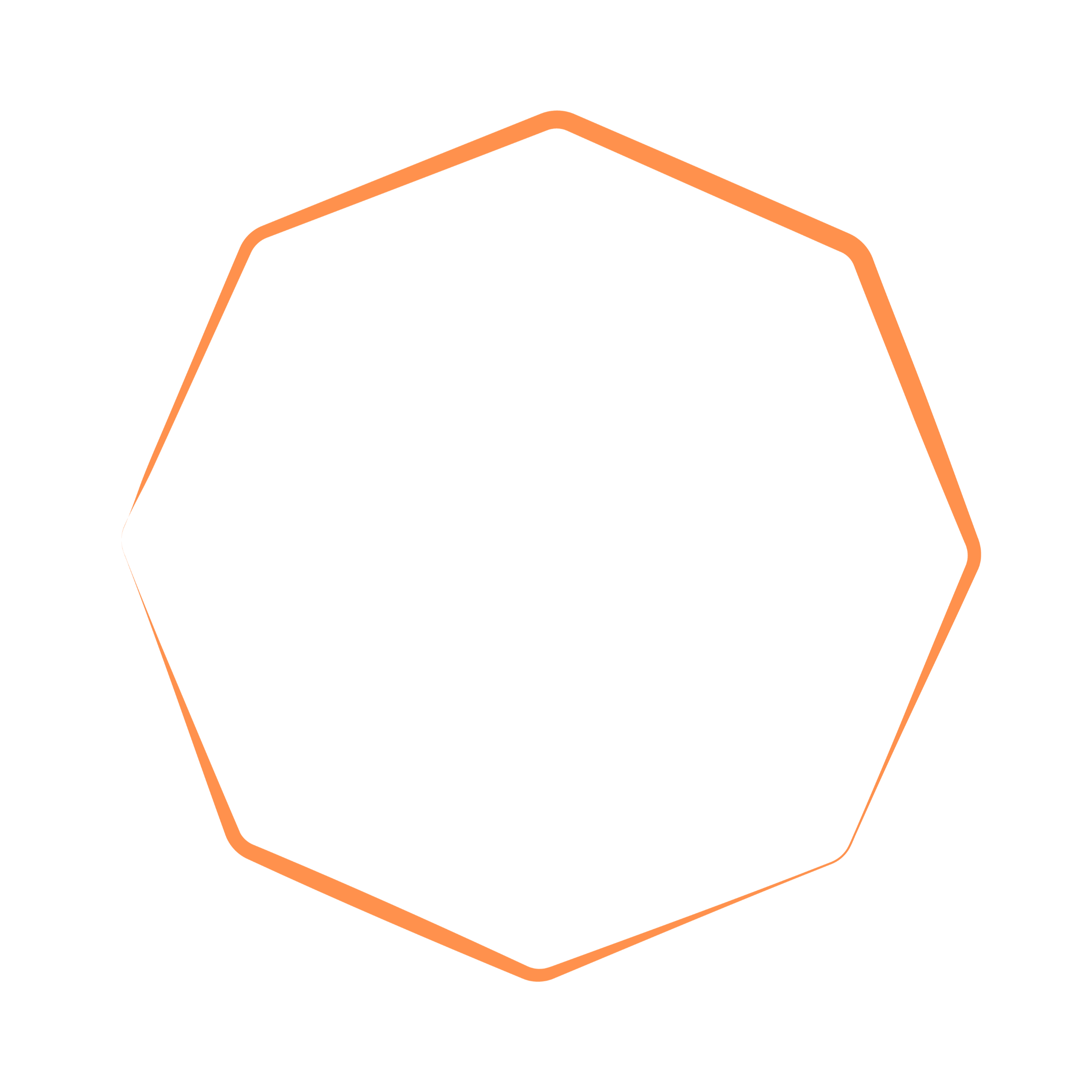 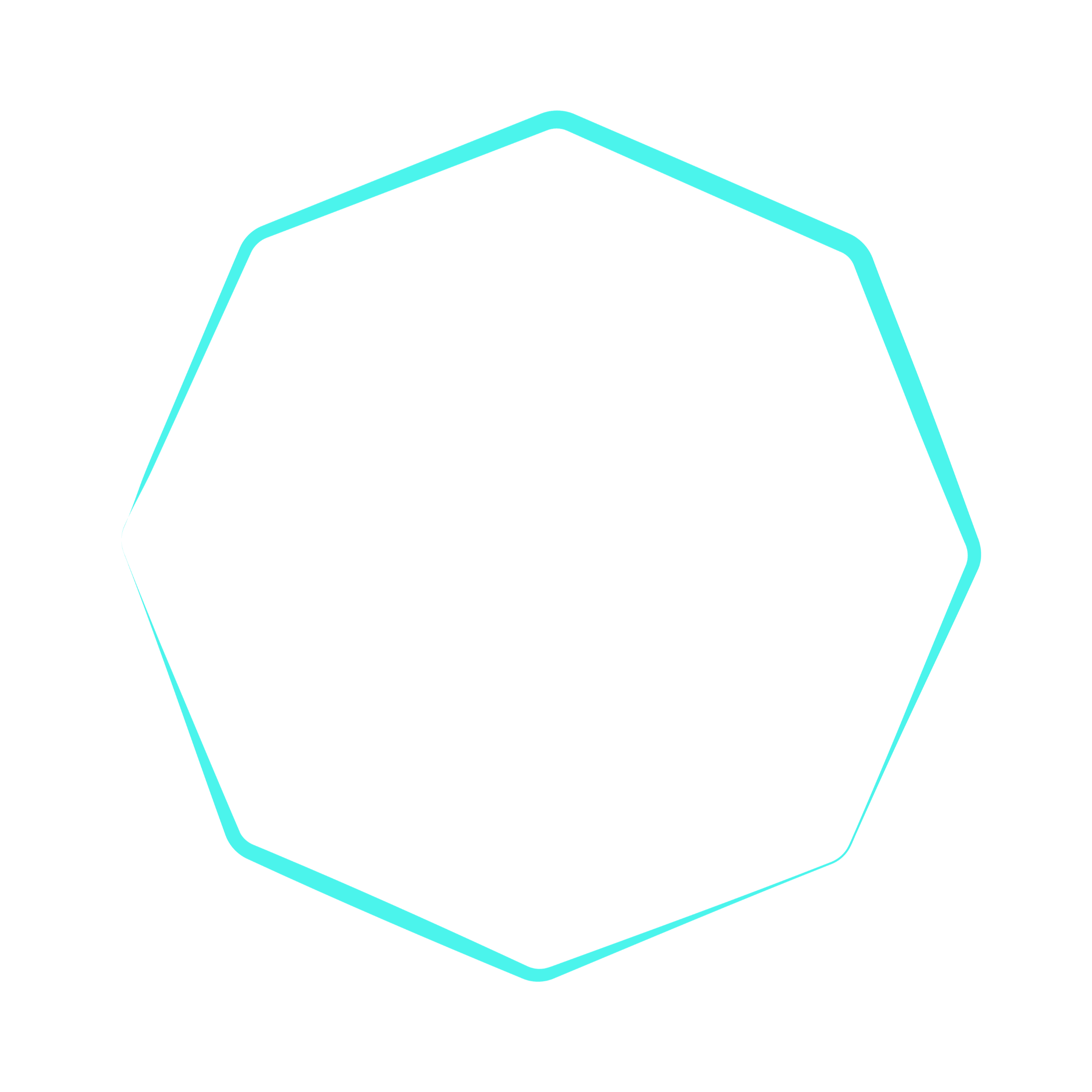 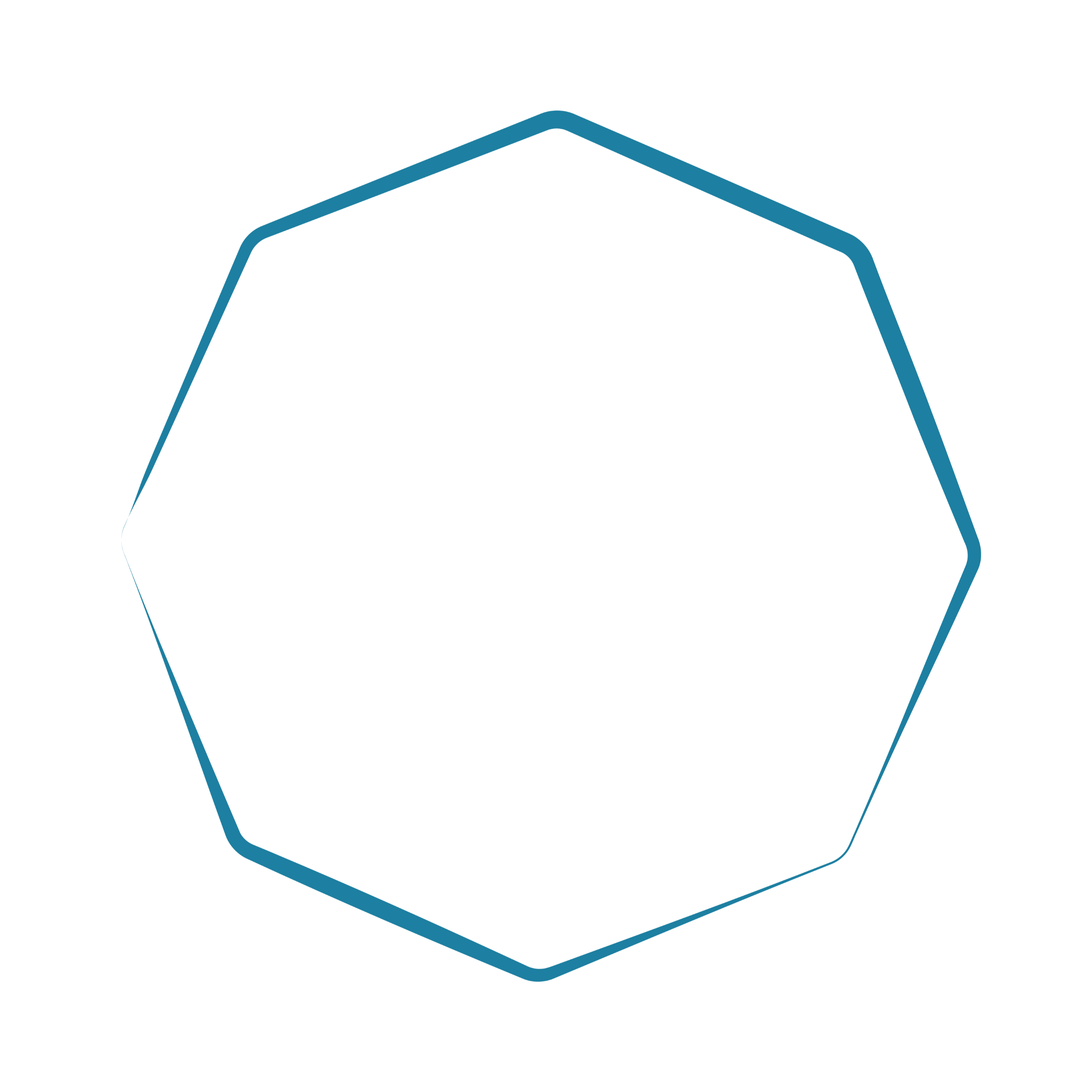 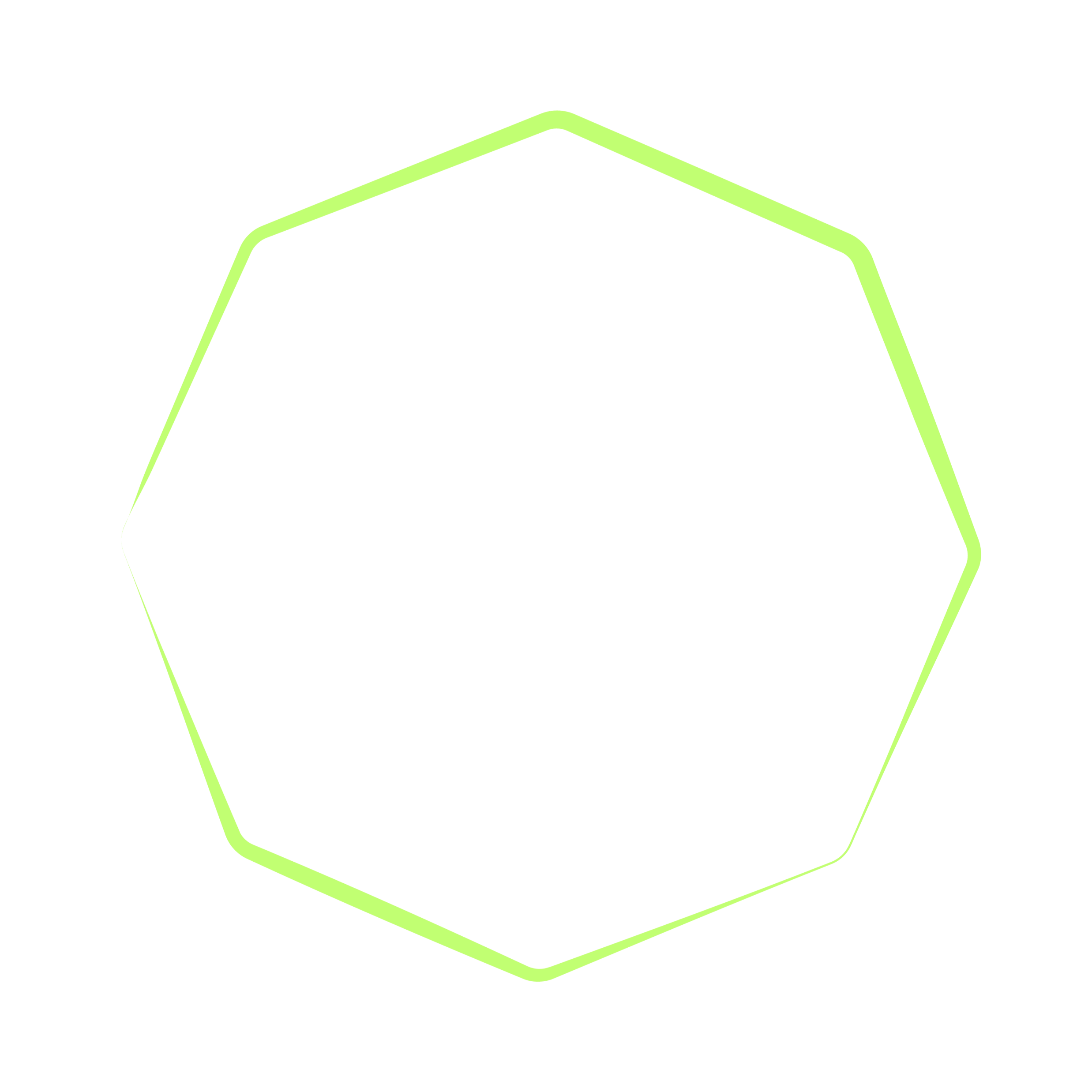 [Speaker Notes: Conclude with either group presentations or student gallery walk, followed by a brief class discussion about what they have learned and how these things matter to Cayman.]
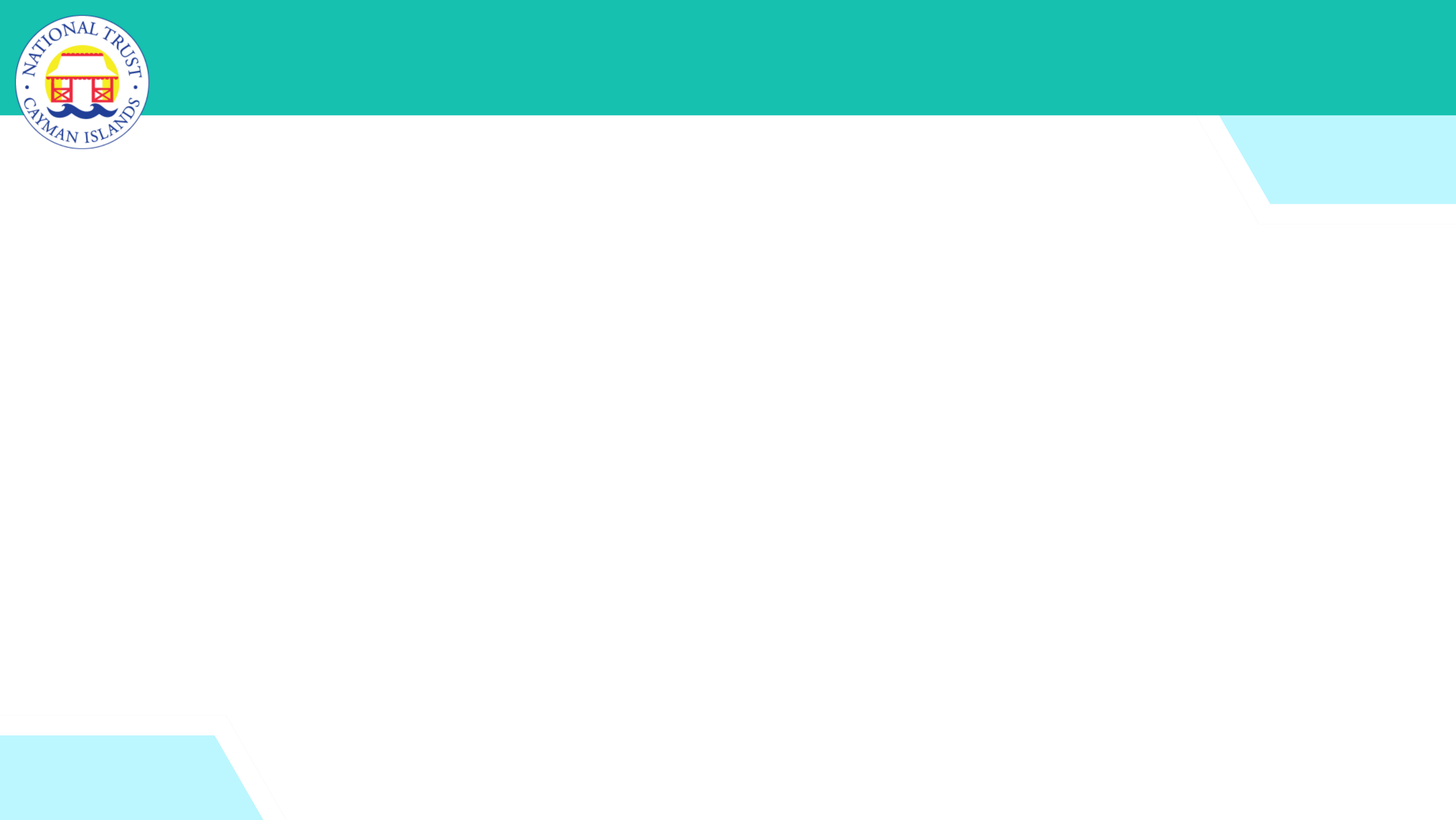 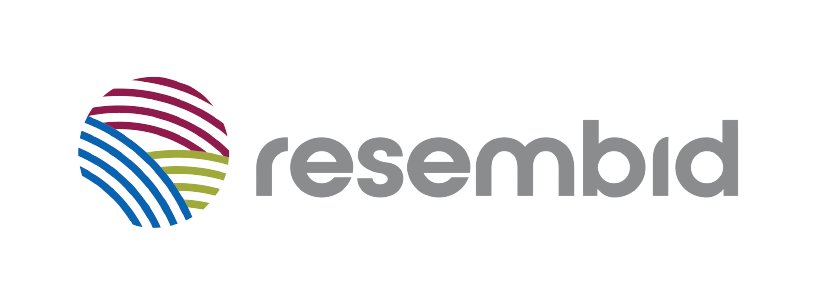 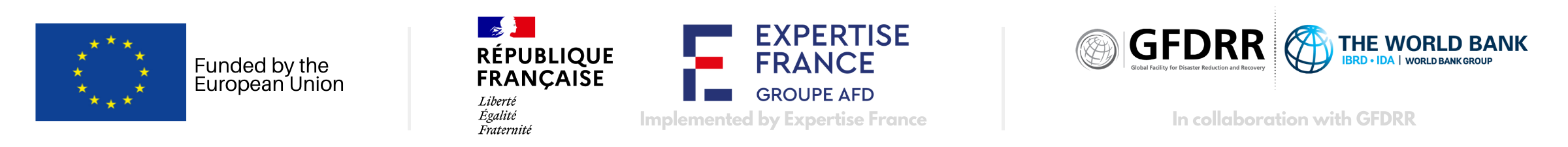